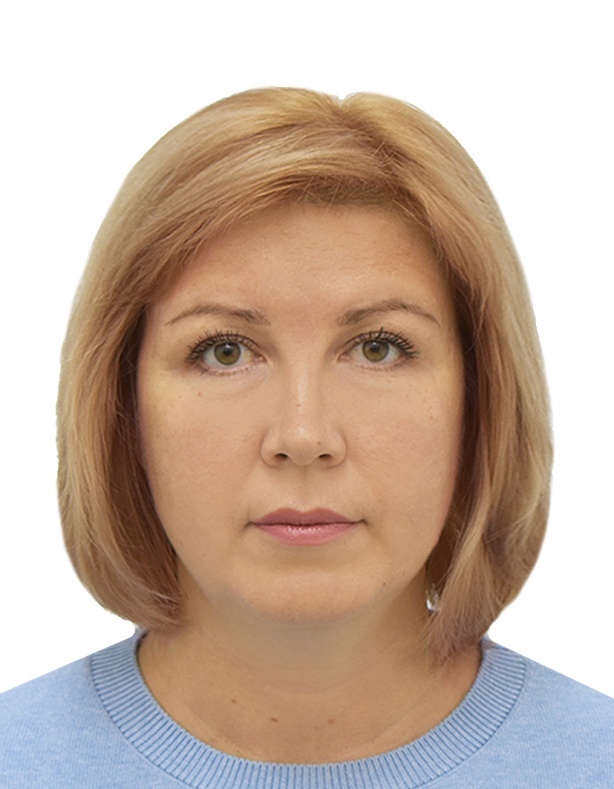 Министерство образования РМ
Портфолио

на высшую квалификационную категорию                            



   Кравчук Натальи Васильевны, 
социального педагога
 Государственного казенного учреждения социального обслуживания 
Республики Мордовия 
«Республиканский социальный приют для детей и подростков                                      «Надежда»
Дата рождения: 13.09.1976
Профессиональное образование: Высшее,  МГПИ  им М.Е. Евсевьева,   №ABC 0079726 с отличием, по специальности «Педагогика и методика дошкольного  образования», дата выдачи  25 июня1997г.

Общий трудовой стаж:  21 год
Стаж педагогической работы: 21 год 
в данной должности:  11 лет

Наличие квалификационной категории: первая,  приказ МО РМ от 22.05.2019  № 541 

Сайт учреждения:   http://rsp_nadezhda.soc13.ru/opyt
Взаимодействие с воспитанниками
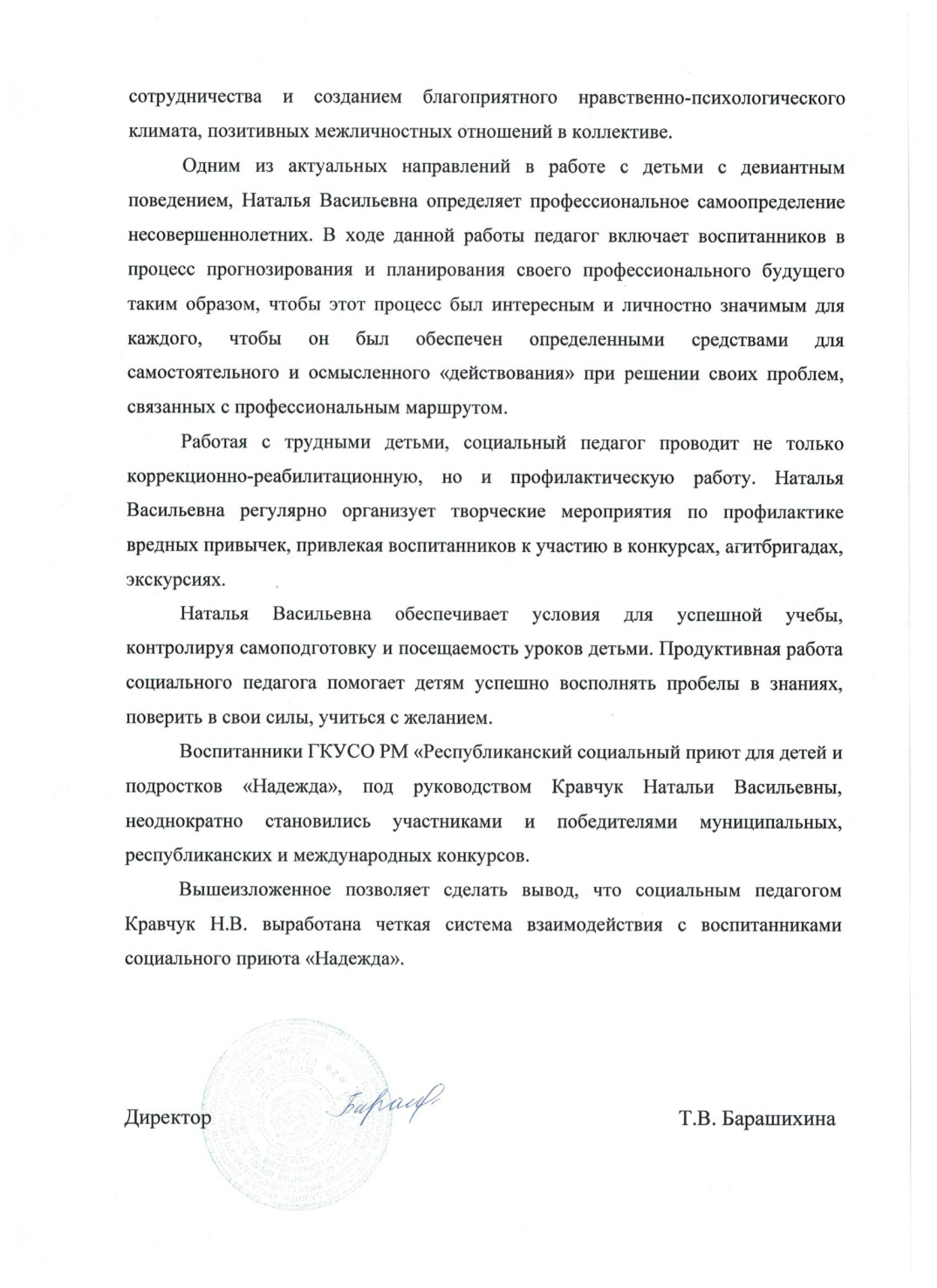 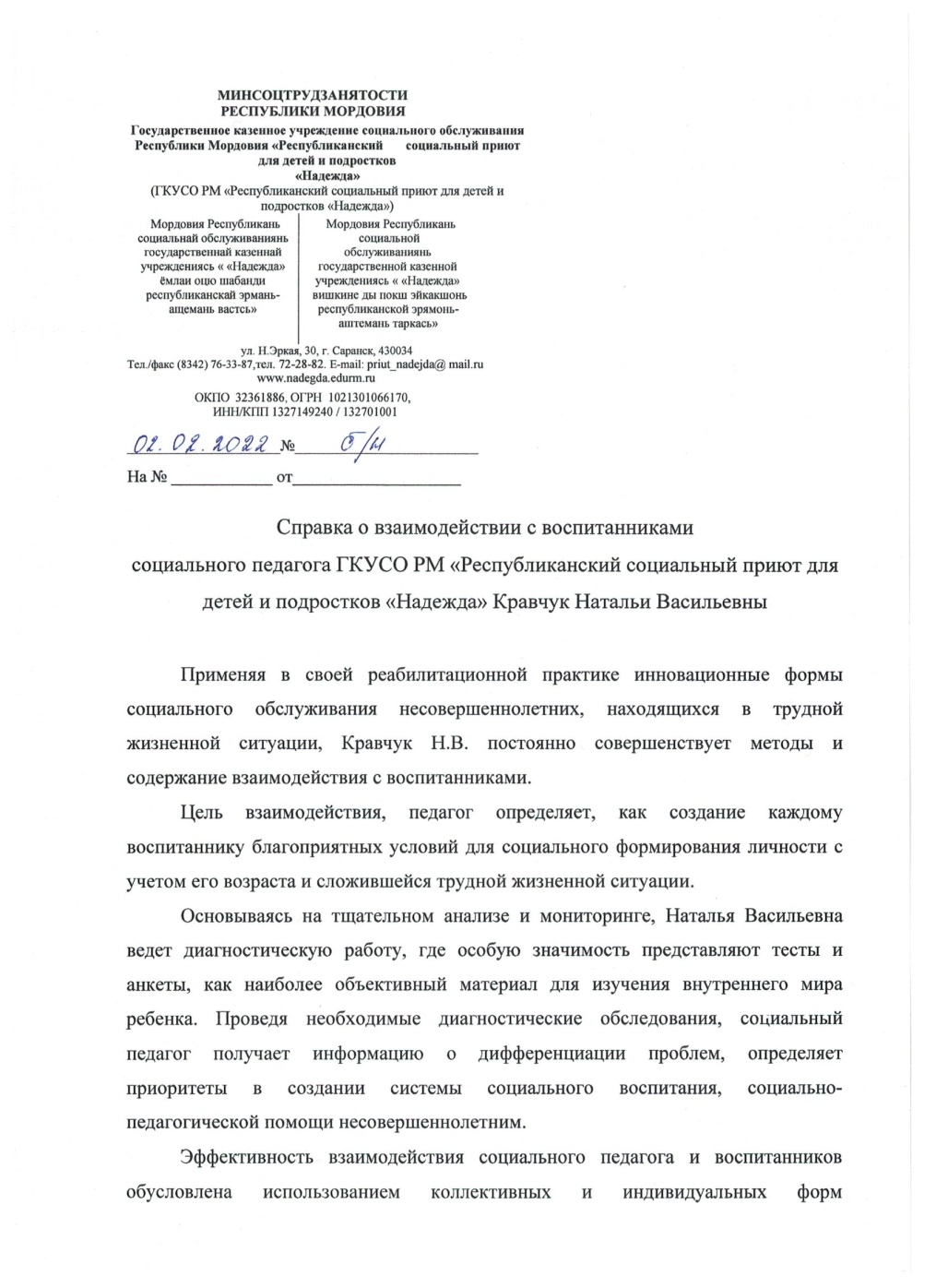 Эффективность ранней профилактики правонарушений
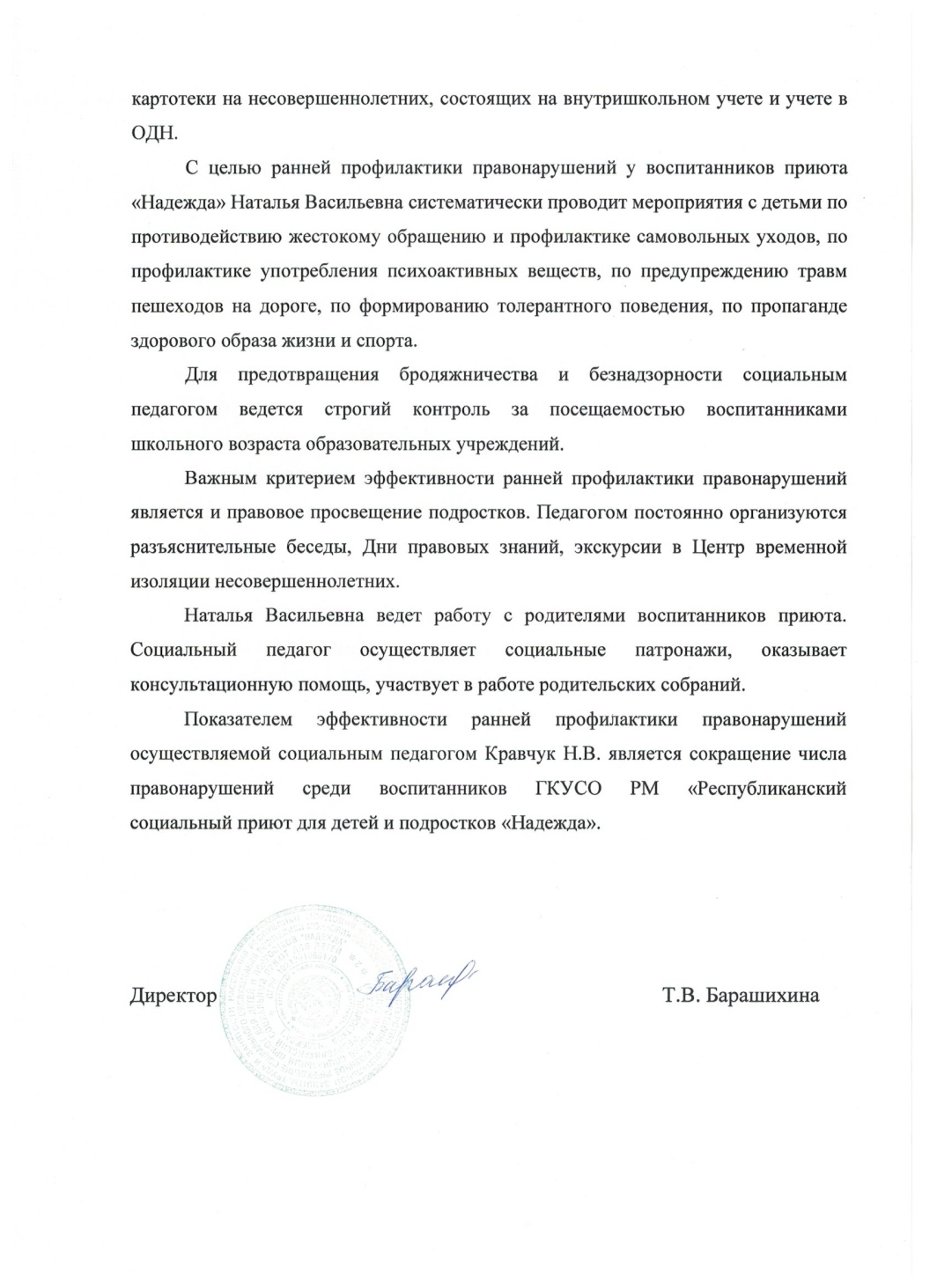 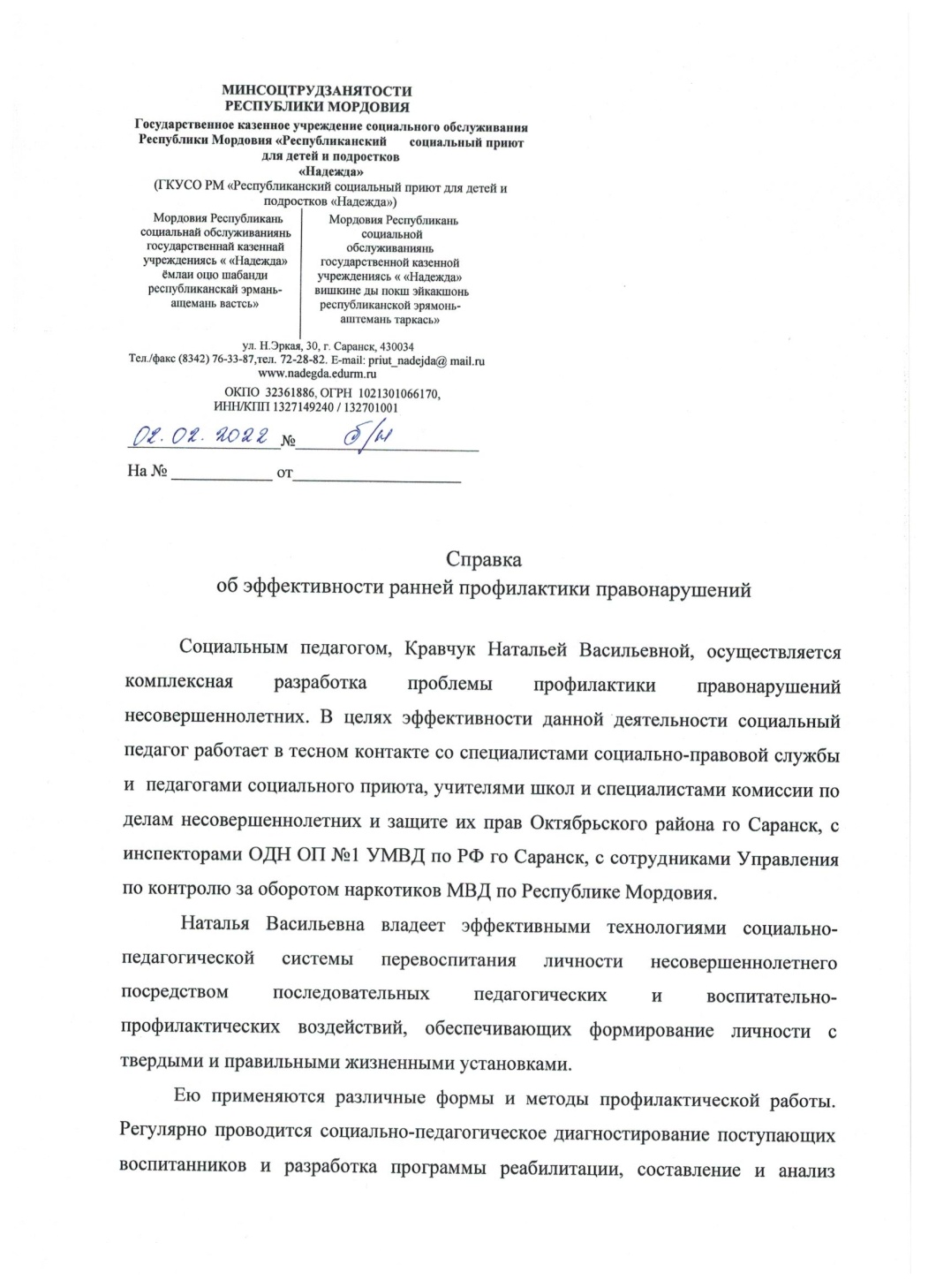 Взаимодействие с учителями, родителями
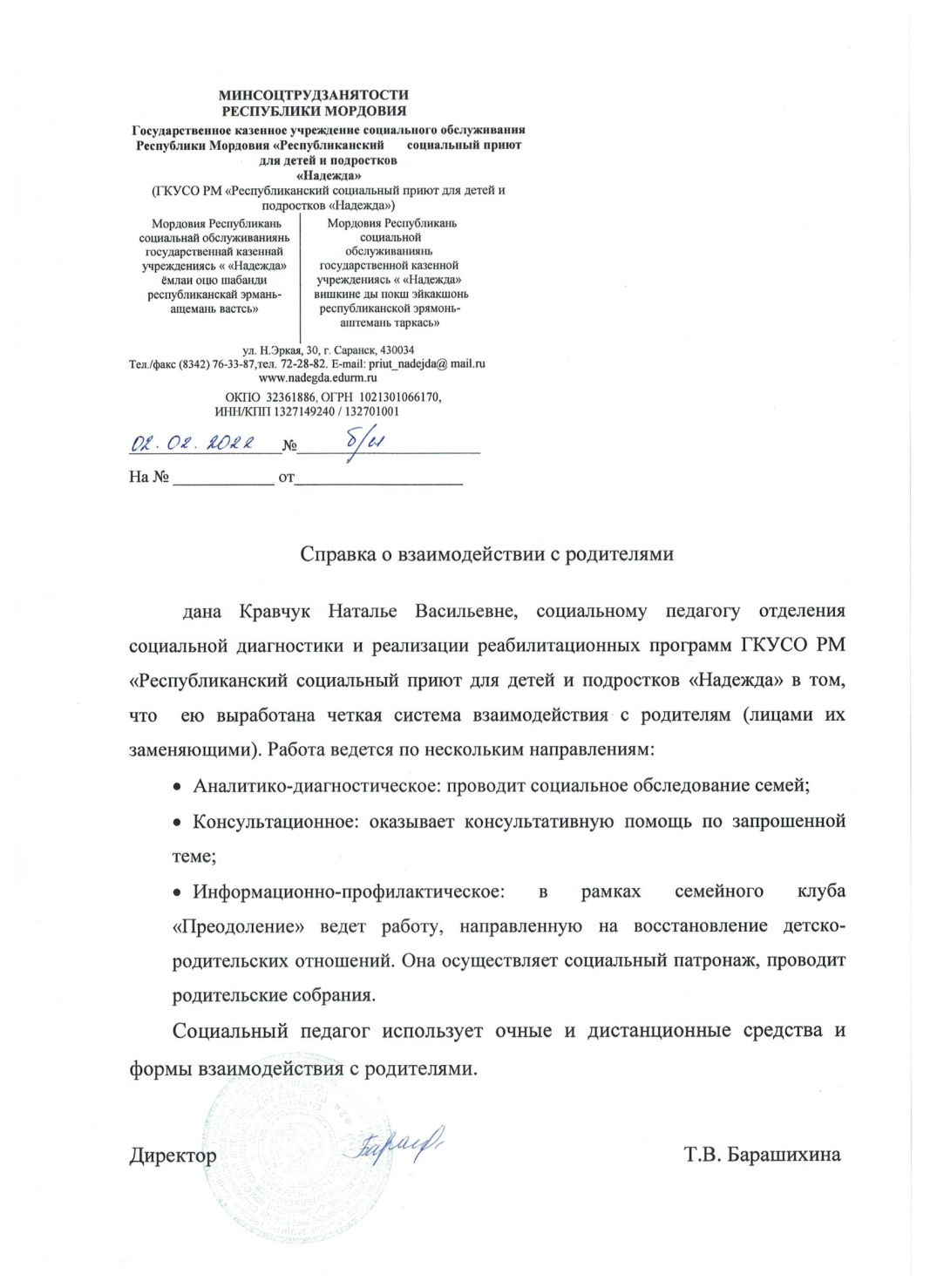 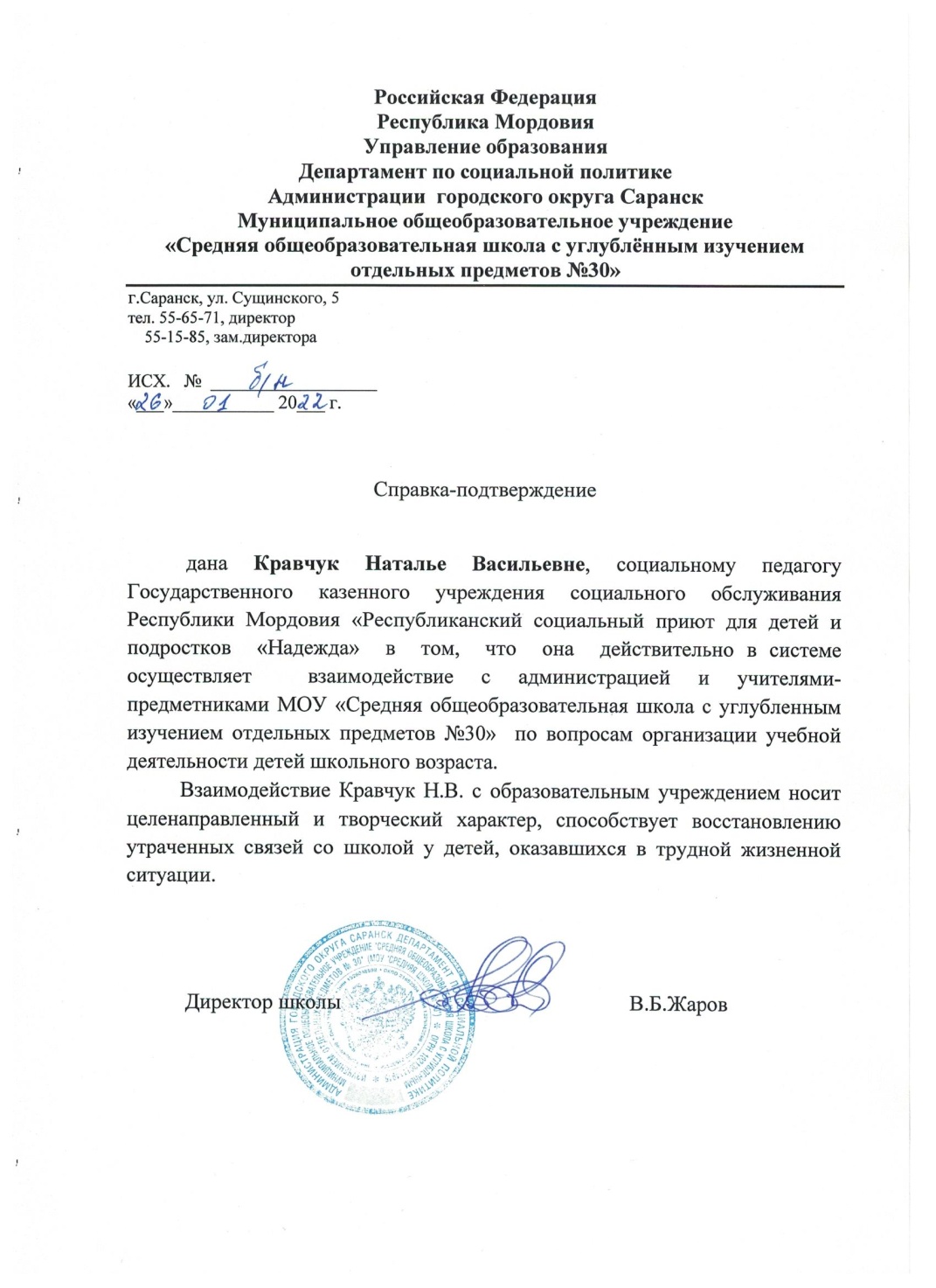 Взаимодействие с правоохранительными, общественными организациями
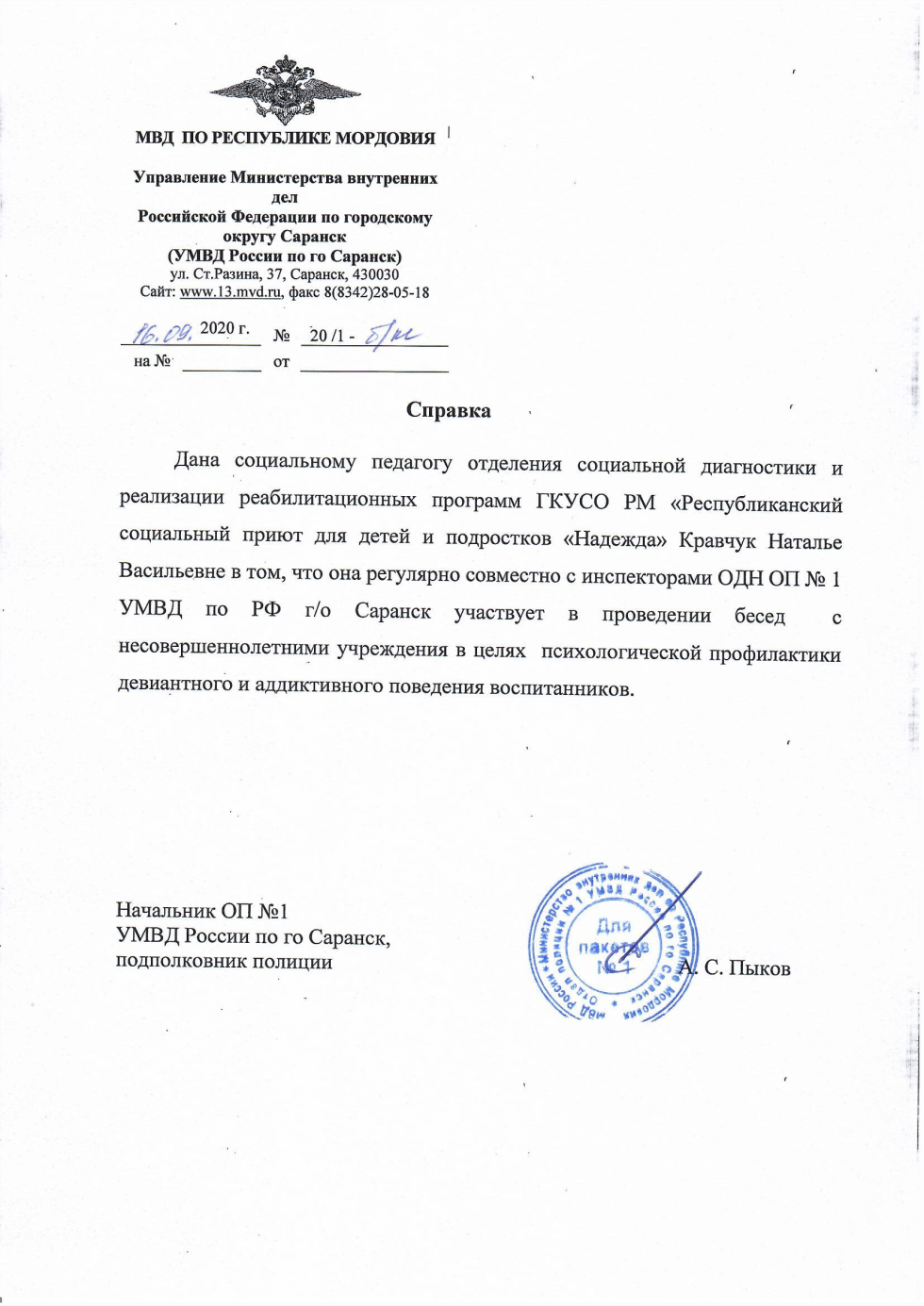 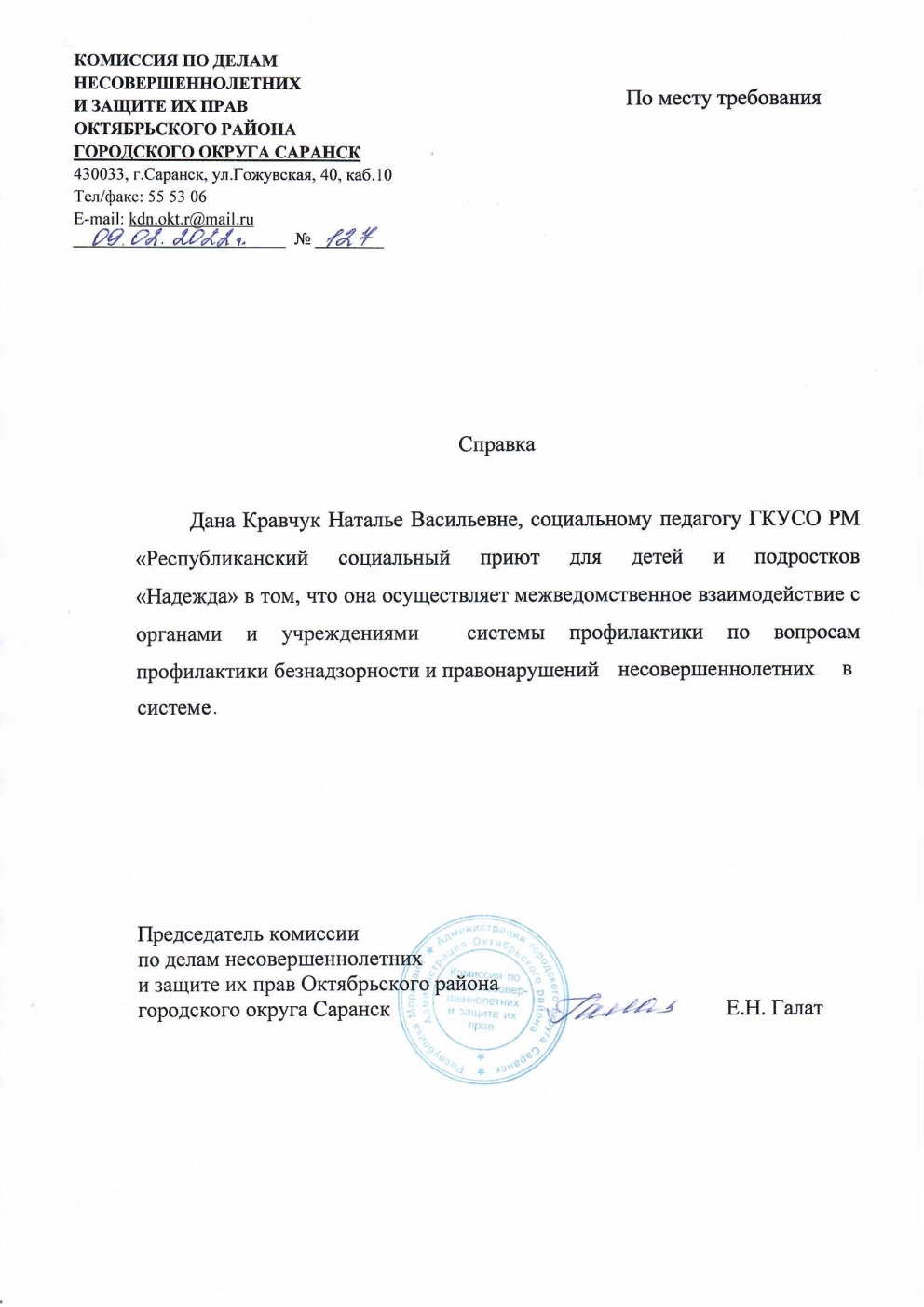 Взаимодействие с правоохранительными, общественными организациями
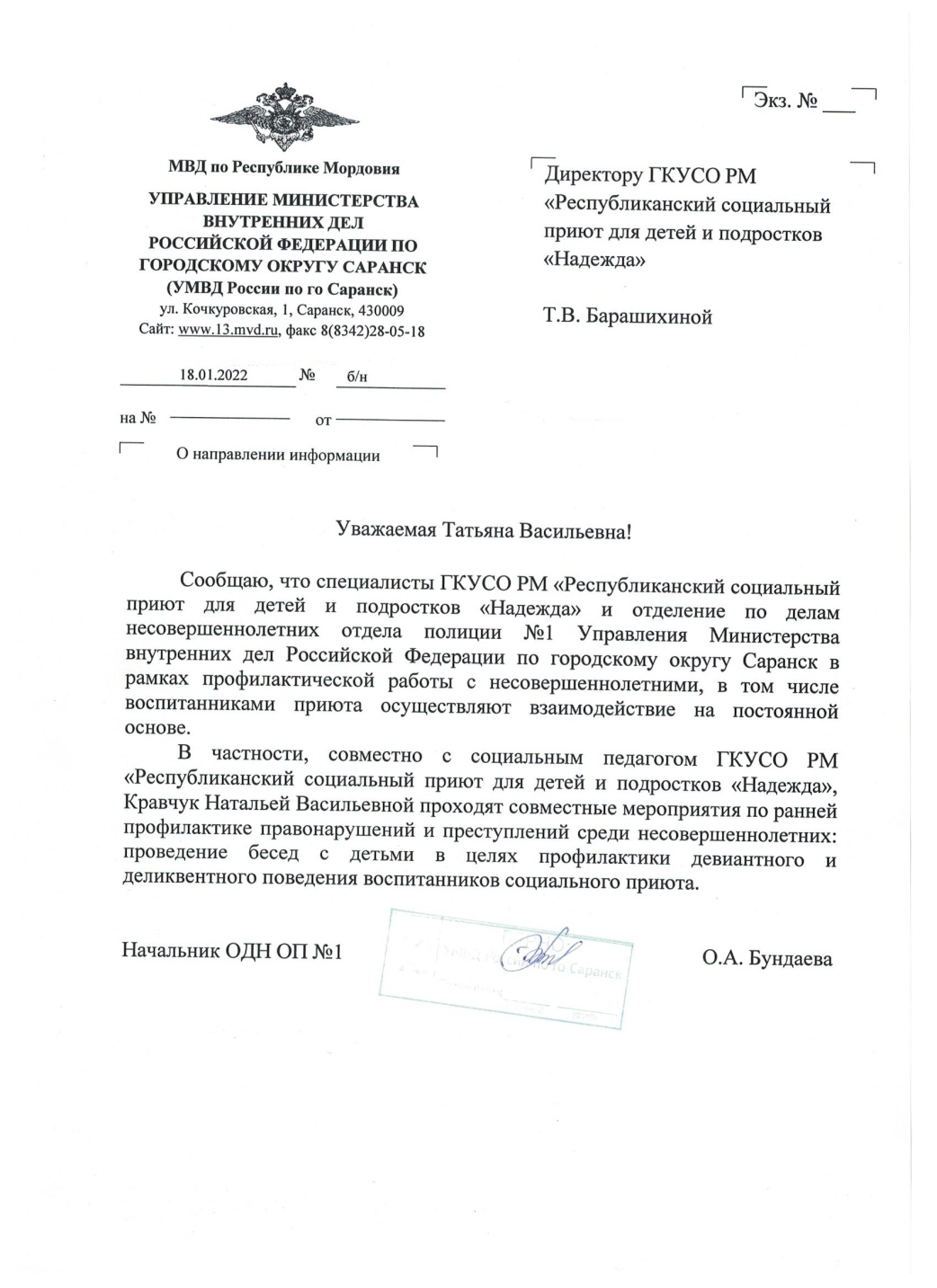 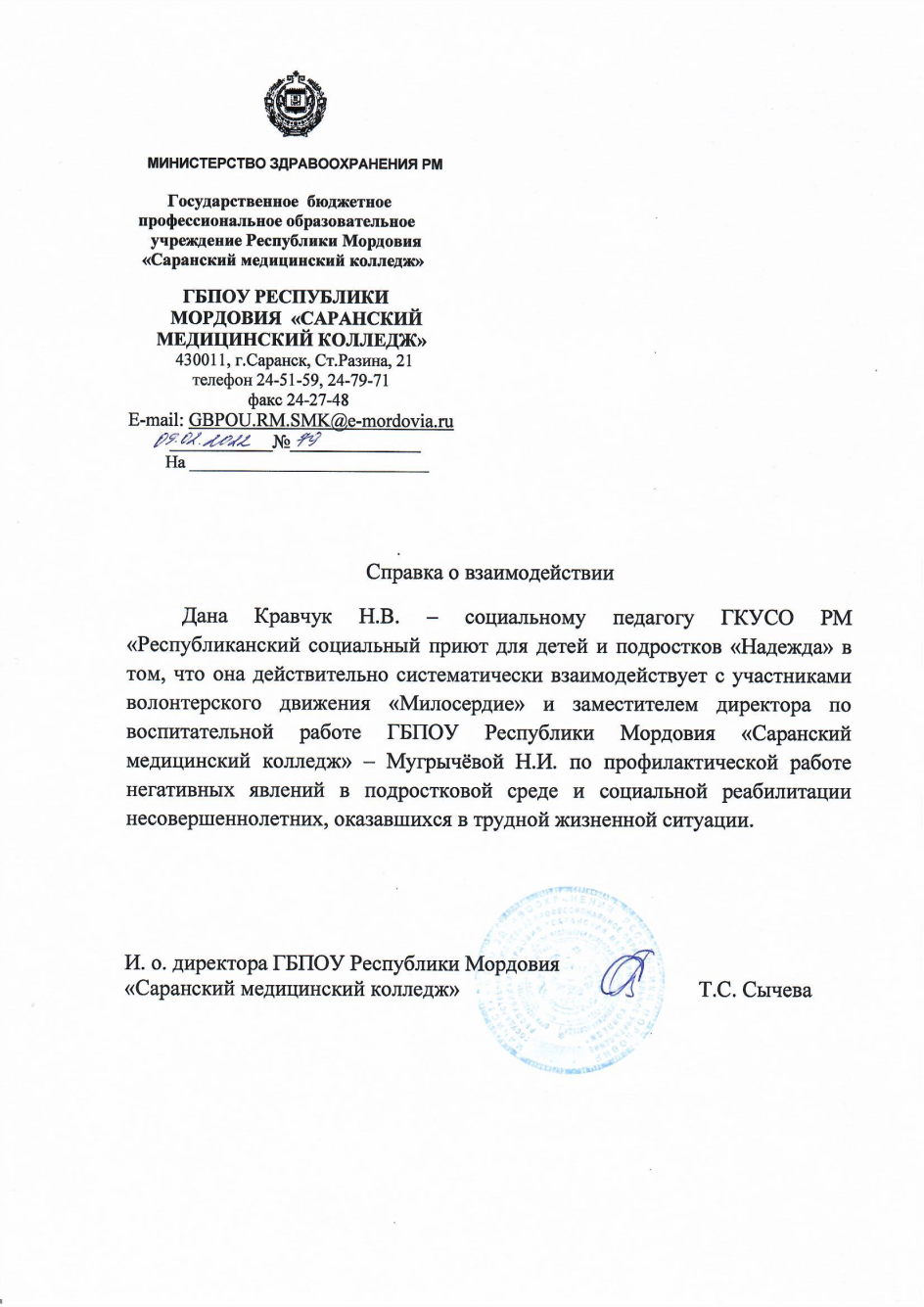 Наличие публикаций
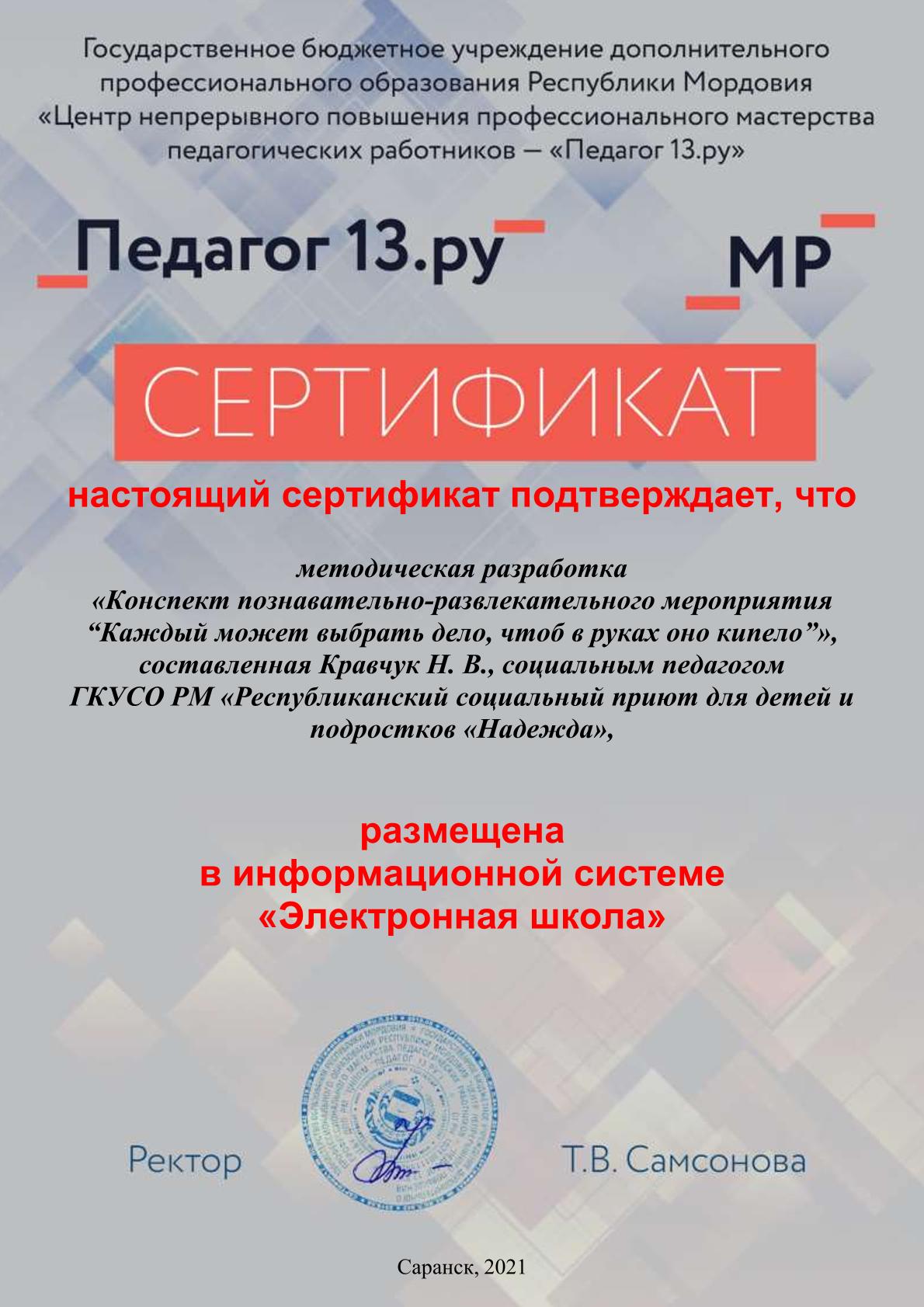 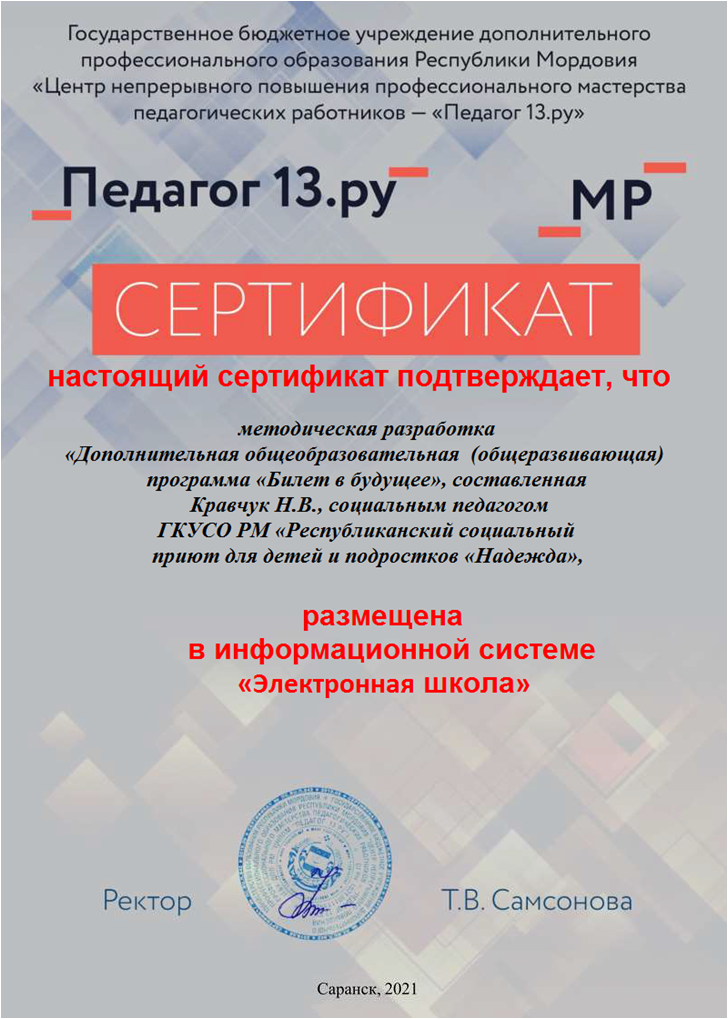 Наличие публикаций
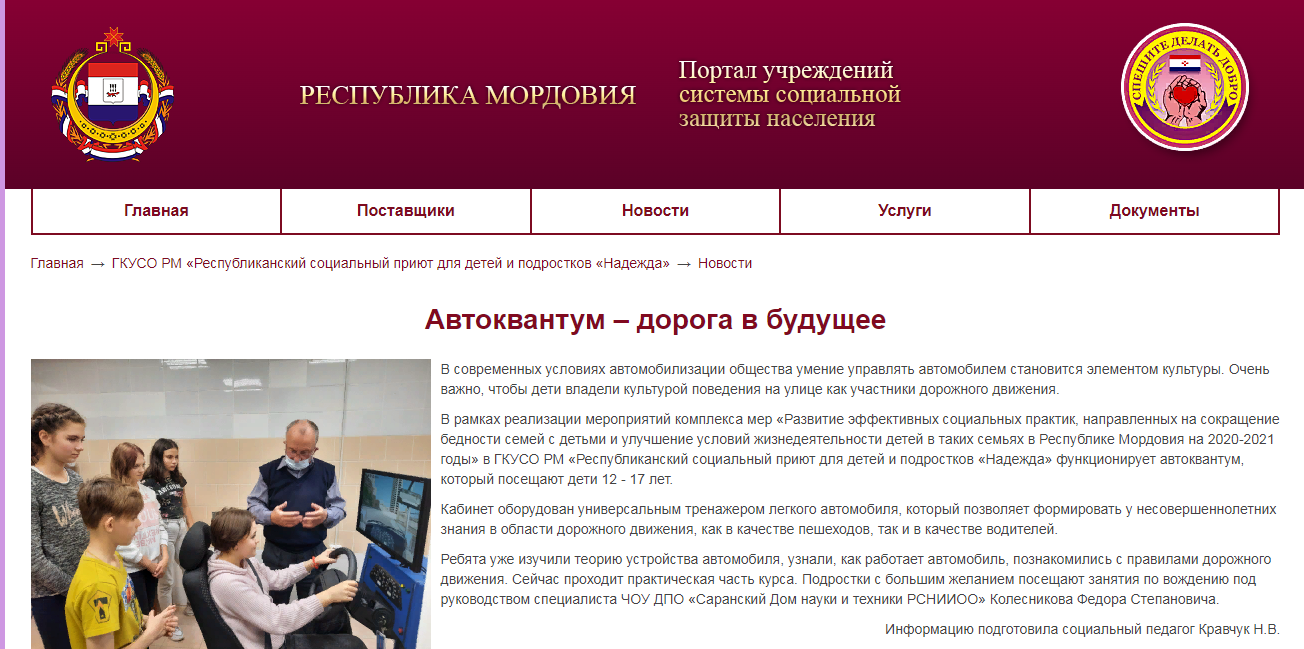 5. Наличие публикаций
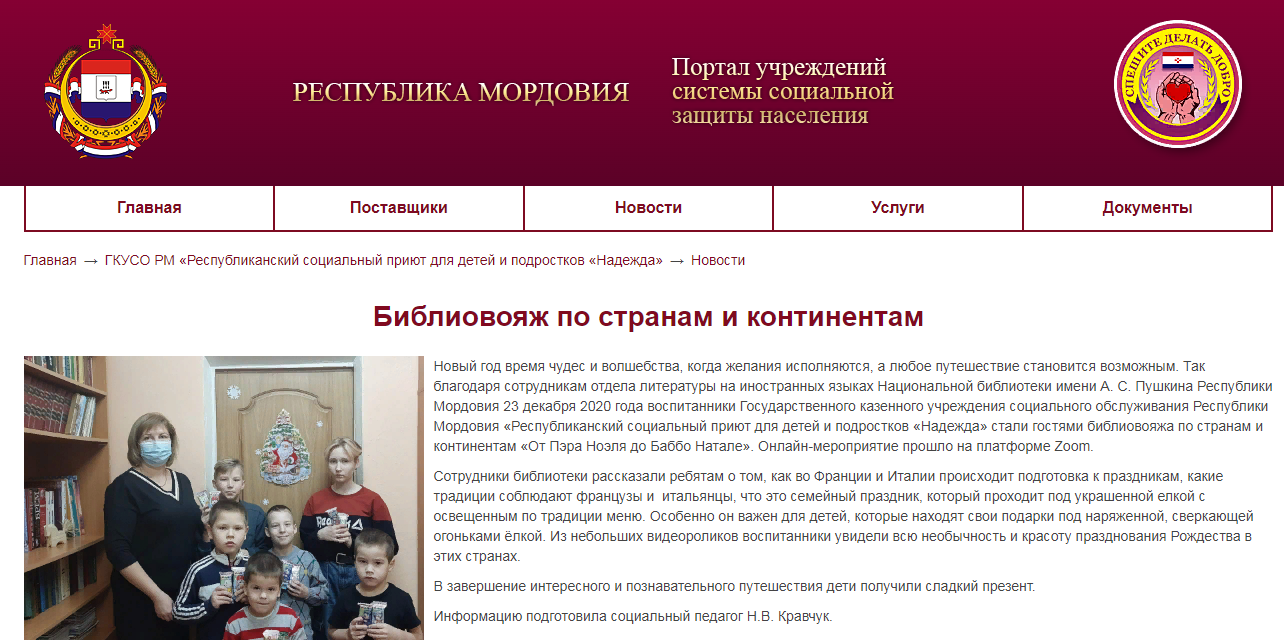 5. Наличие публикаций
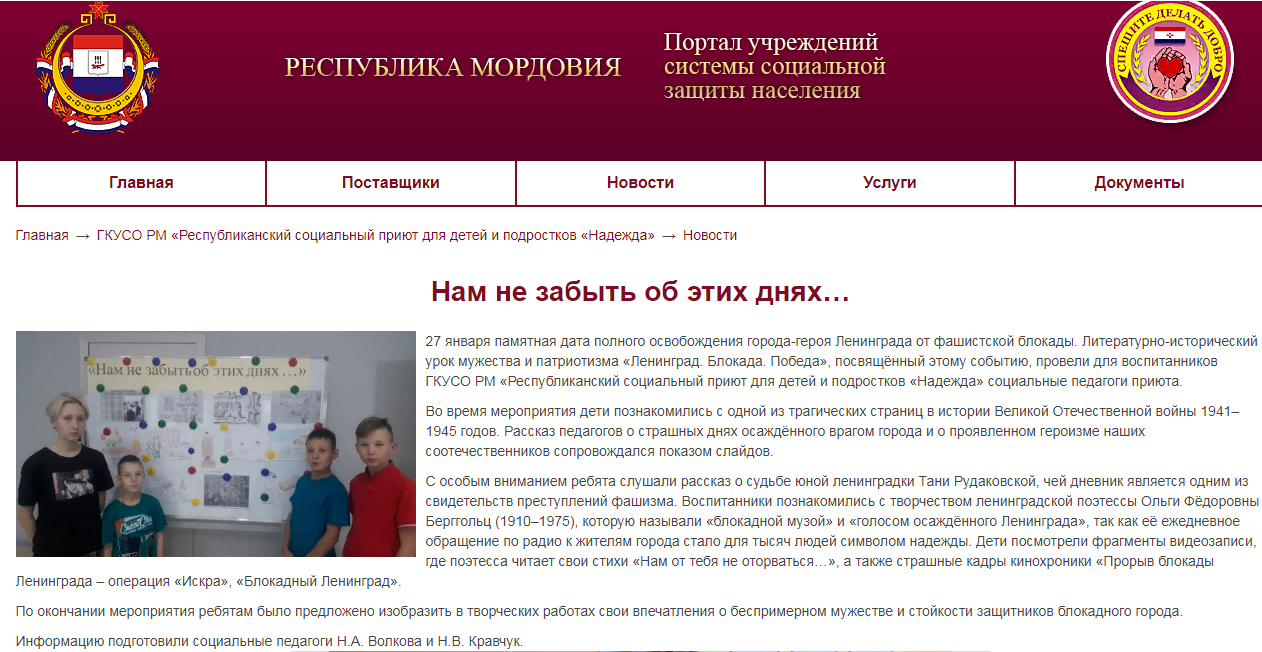 Наличие публикаций
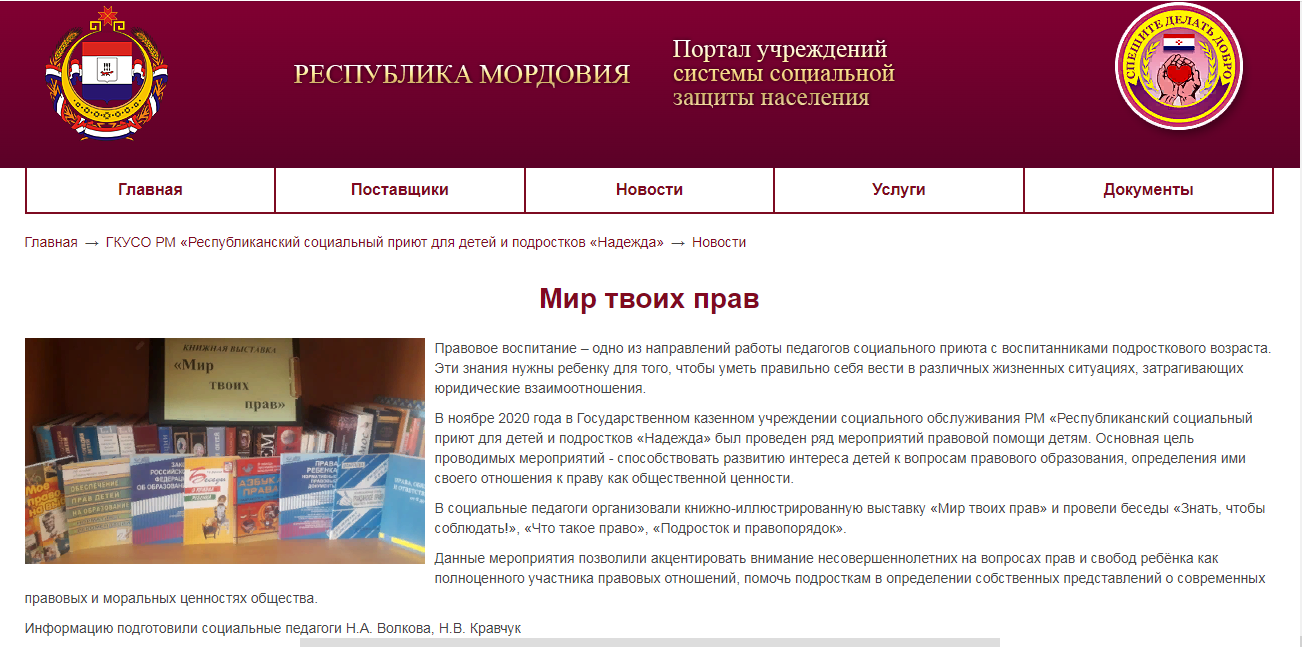 Результаты участия в инновационной (экспериментальной) деятельности
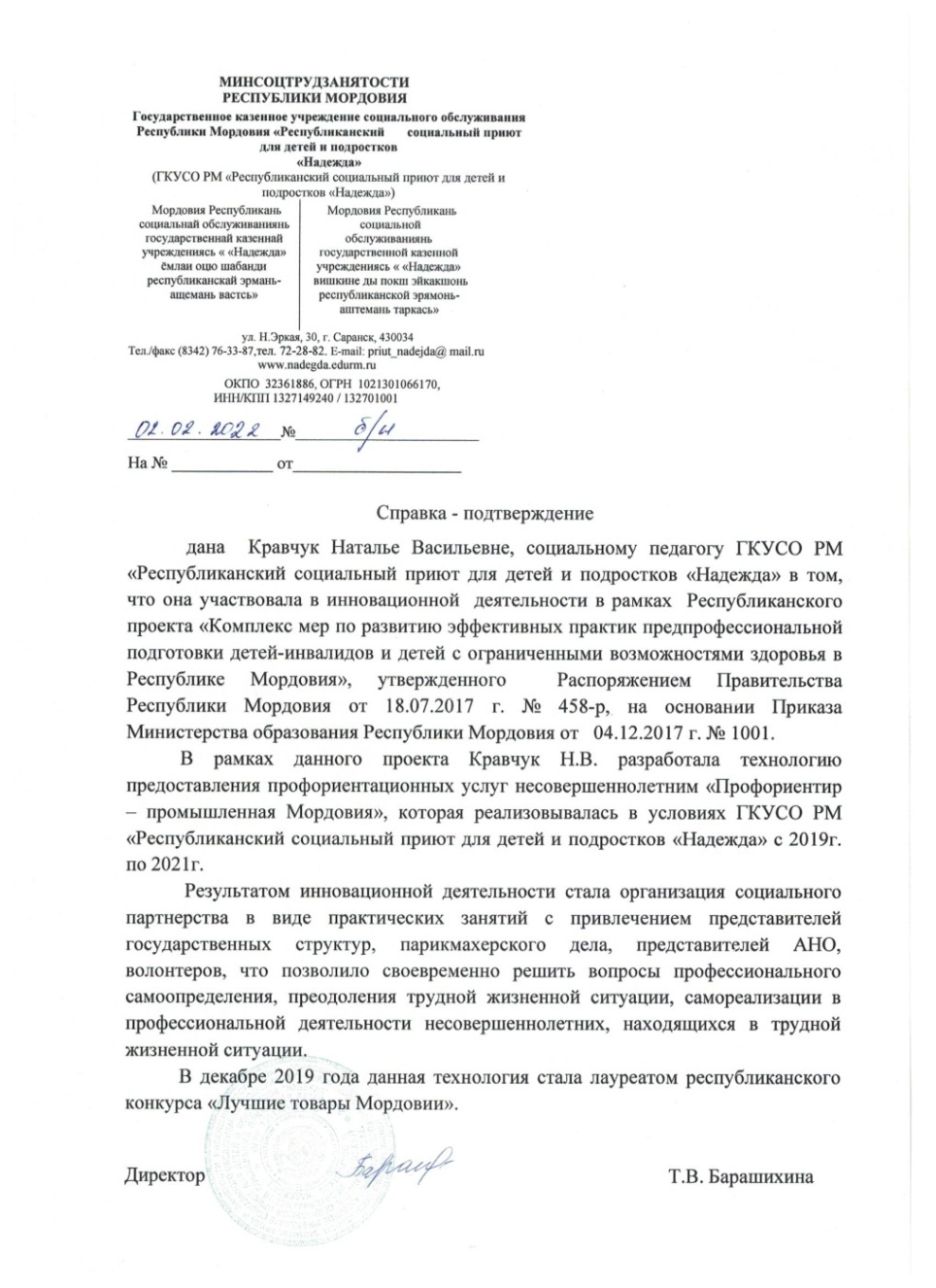 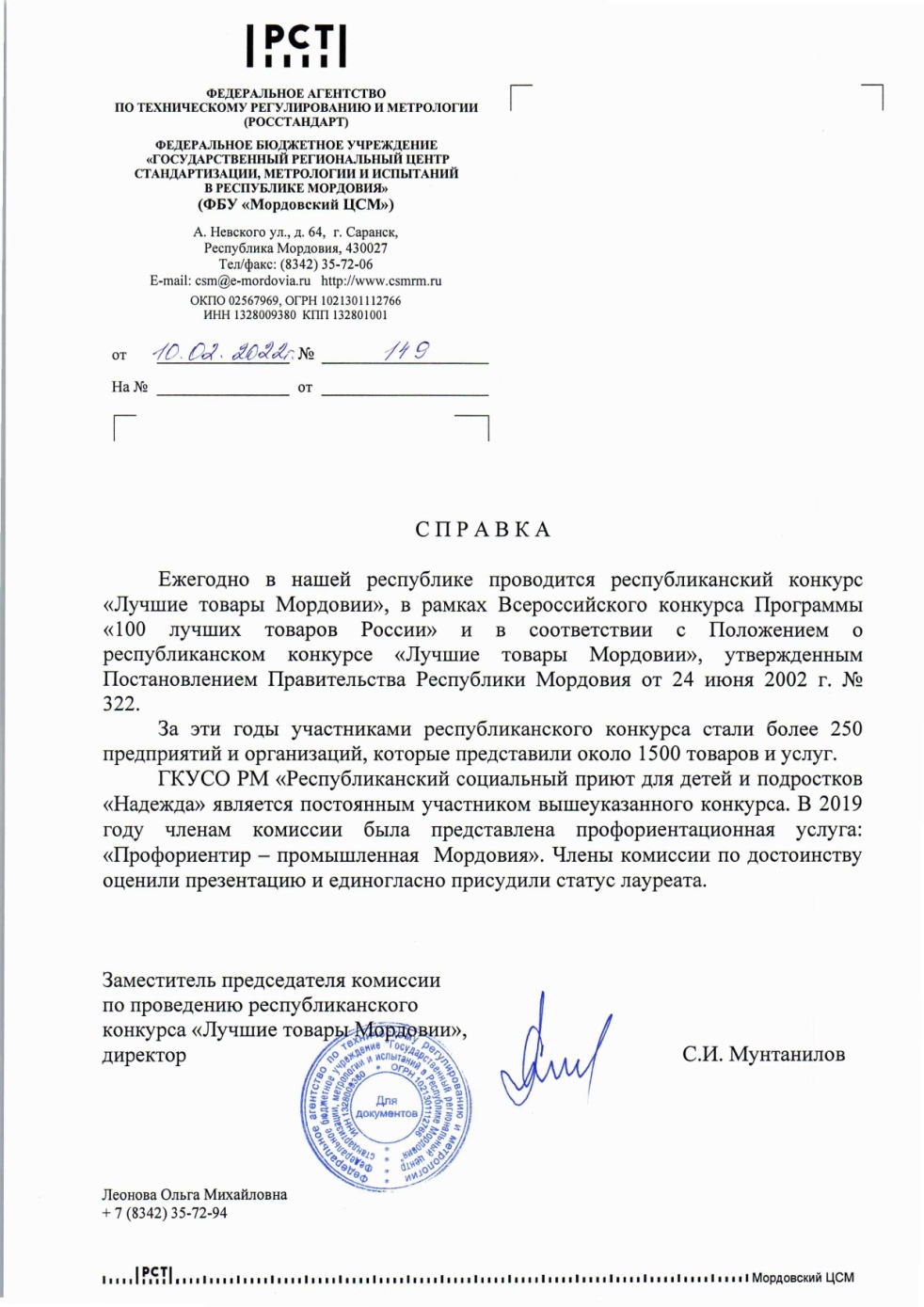 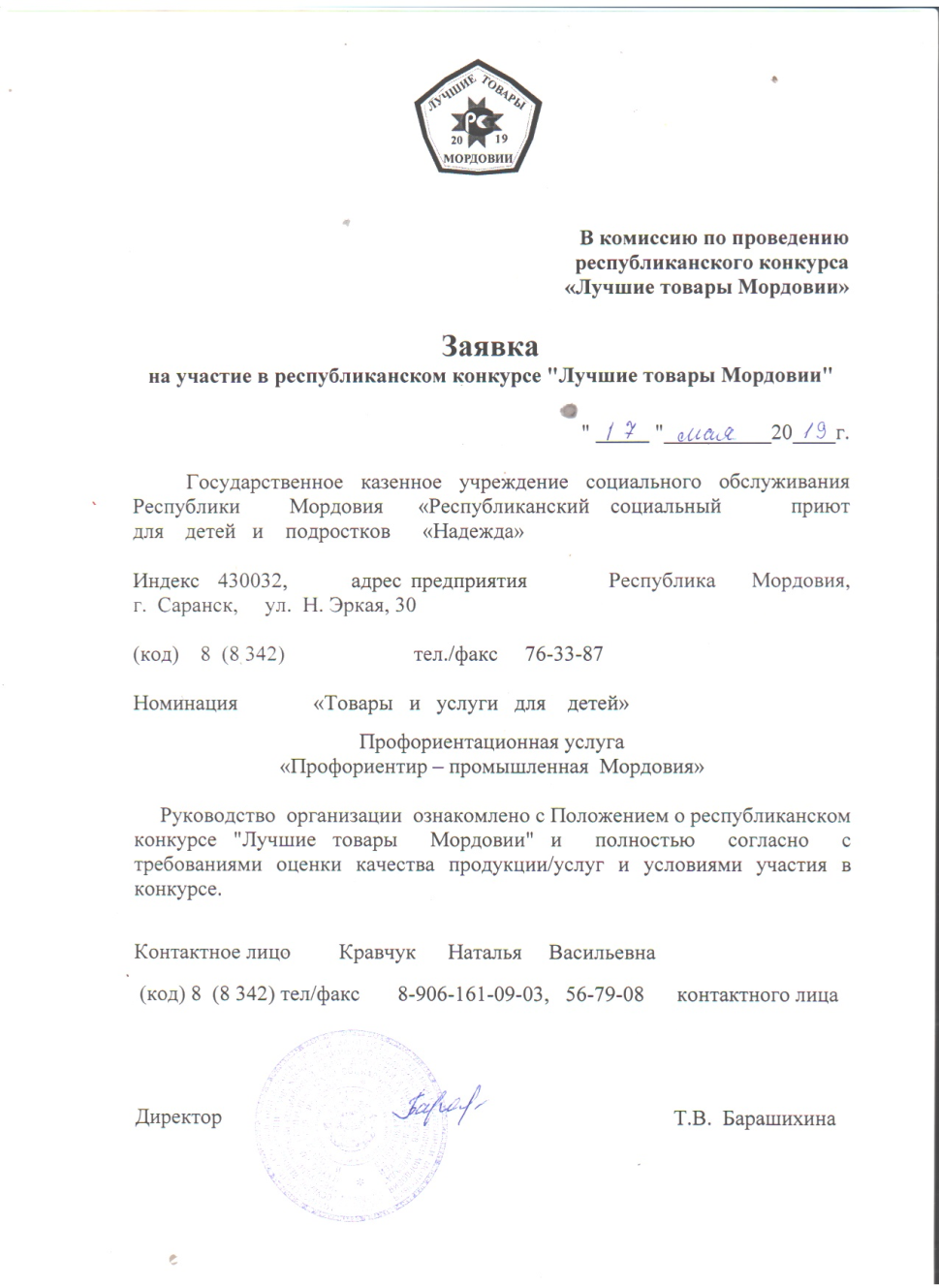 Результаты участия в инновационной (экспериментальной) деятельности
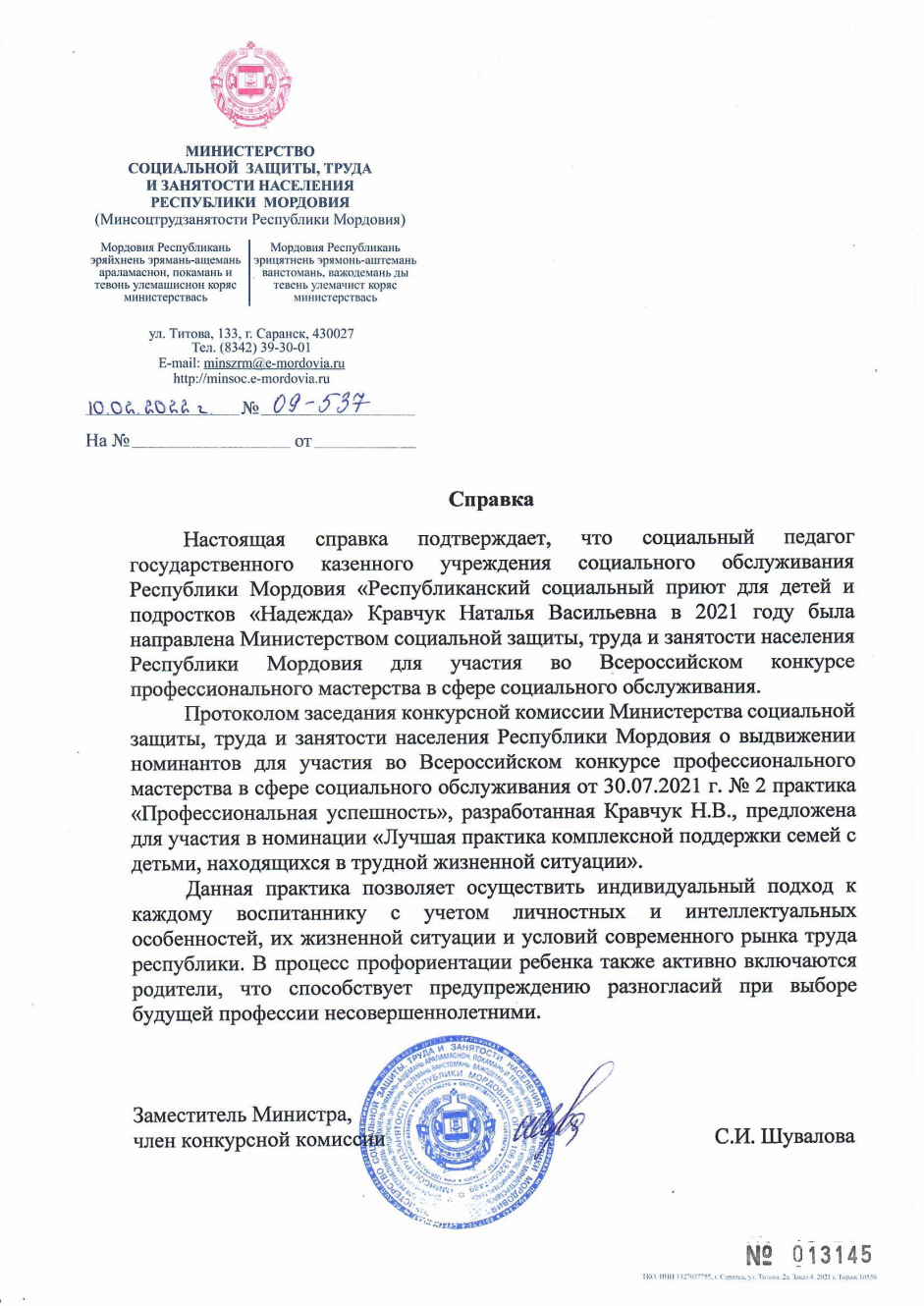 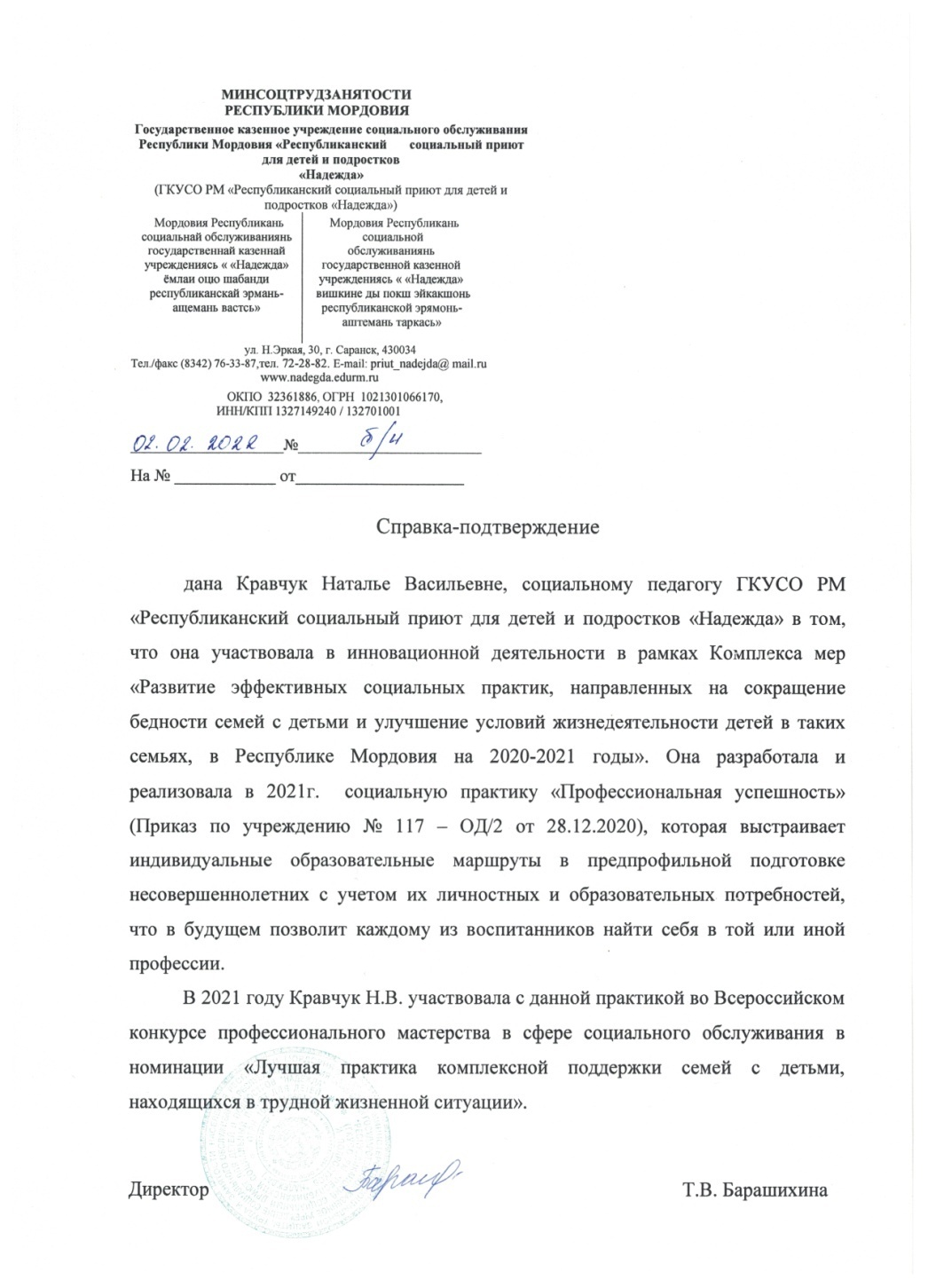 Результаты участия в инновационной (экспериментальной) деятельности
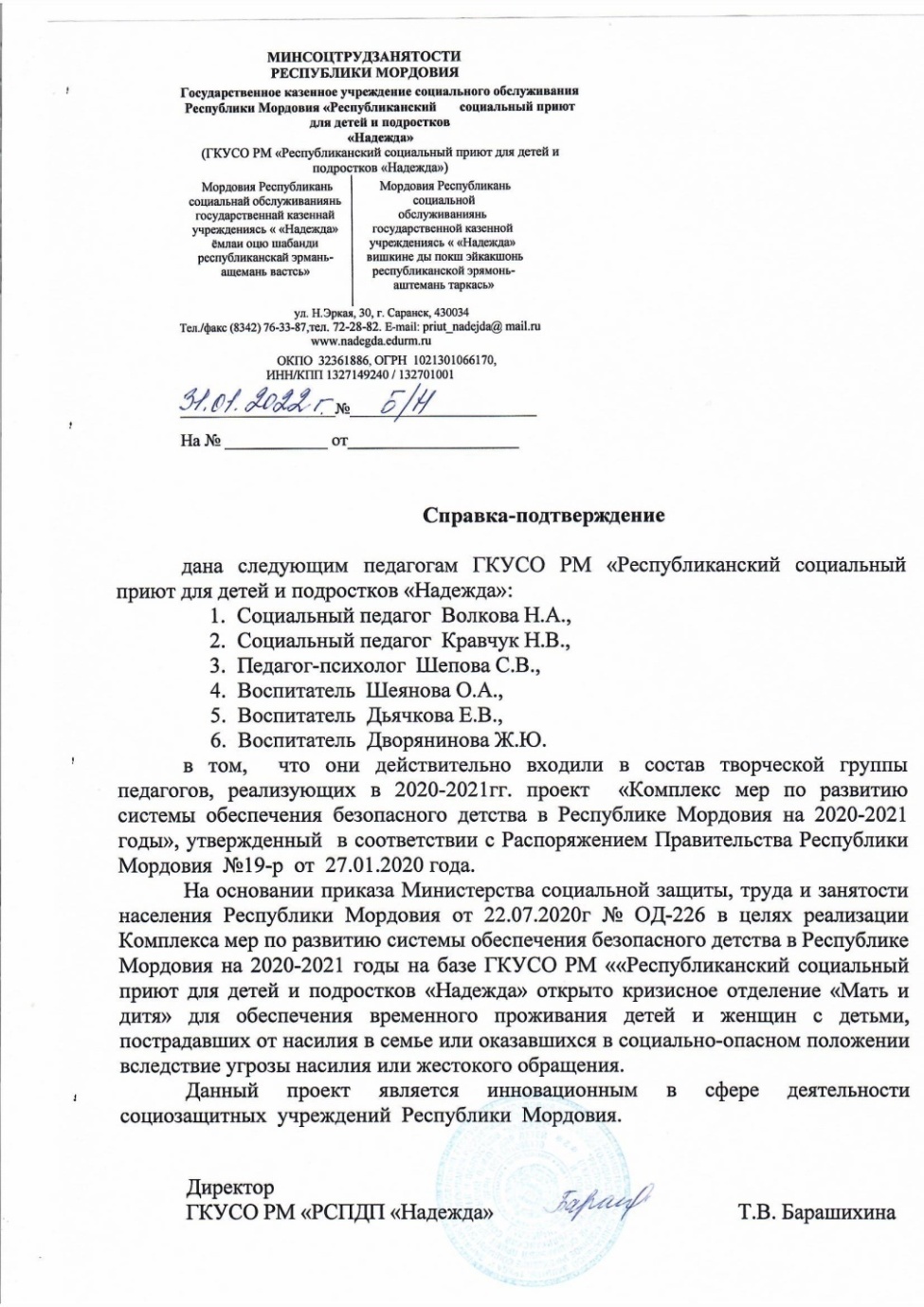 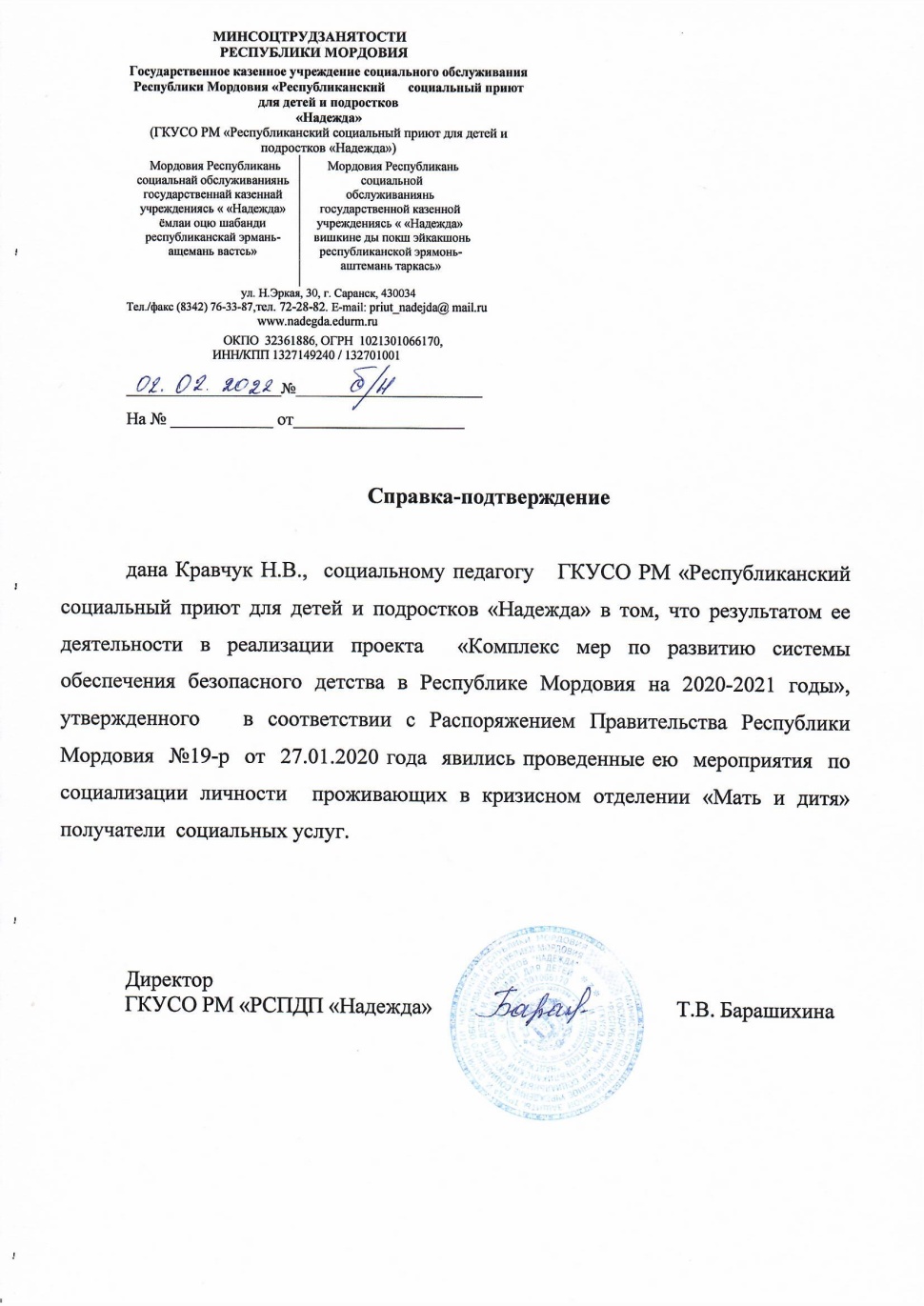 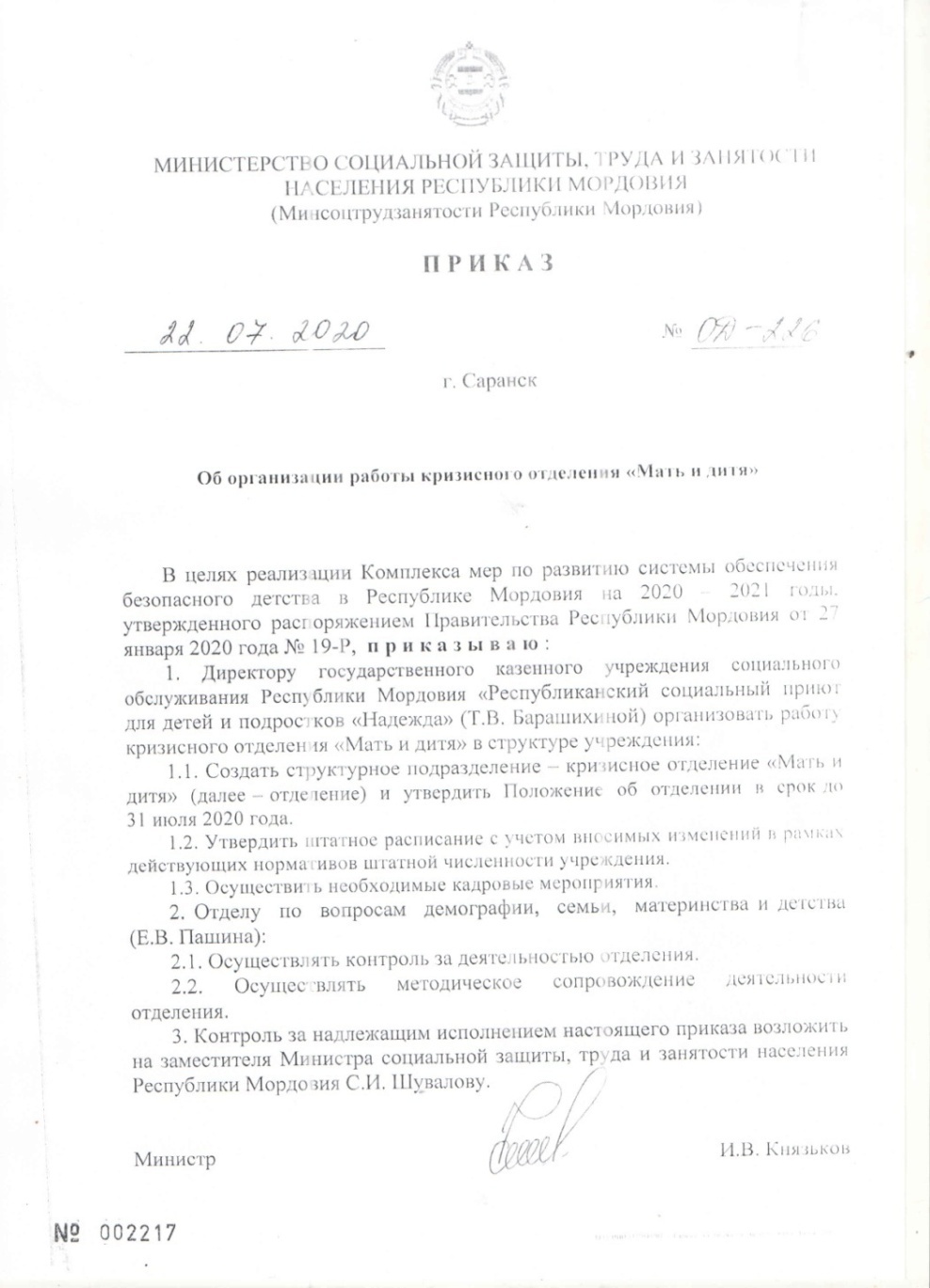 Результаты участия воспитанников в:конкурсах, выставках, турнирах, соревнованиях, акциях, фестивалях
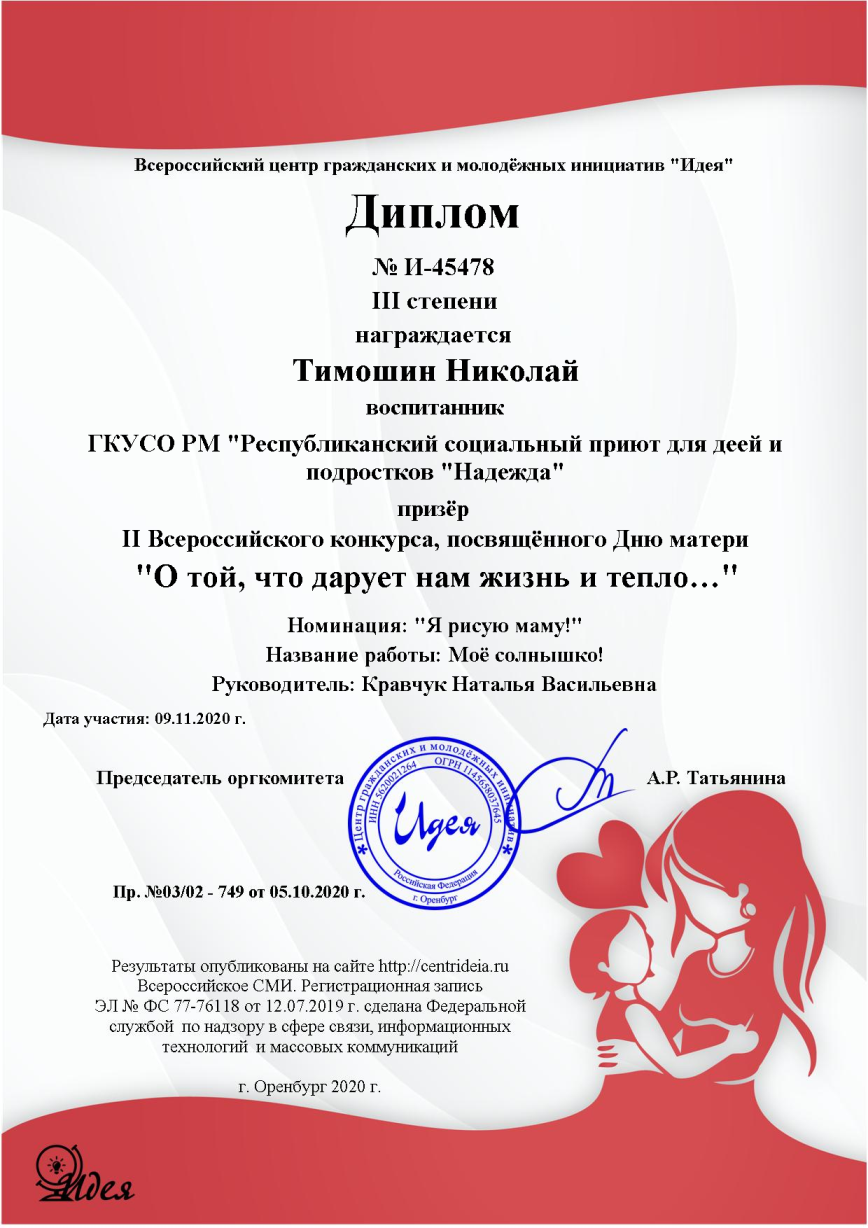 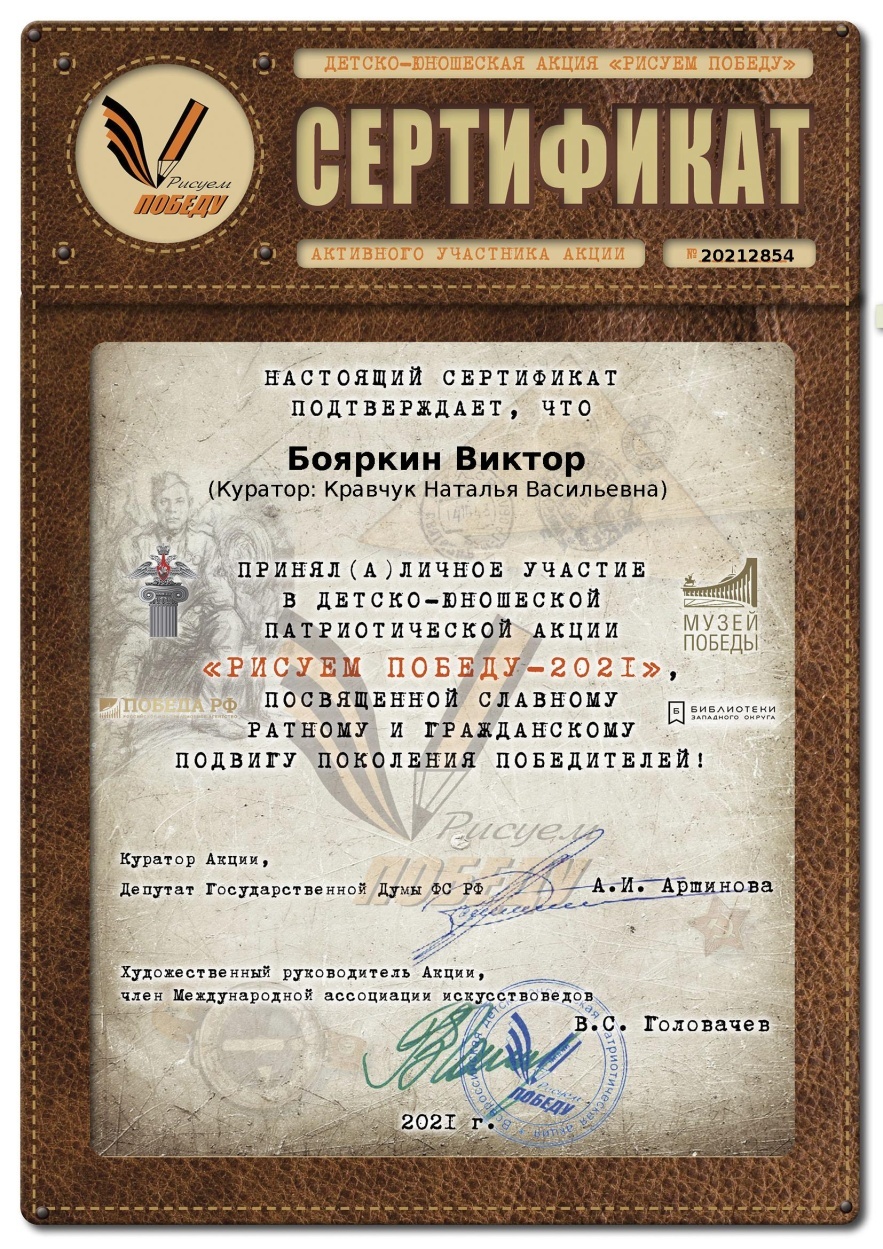 Результаты участия воспитанников в:конкурсах, выставках, турнирах, соревнованиях, акциях, фестивалях
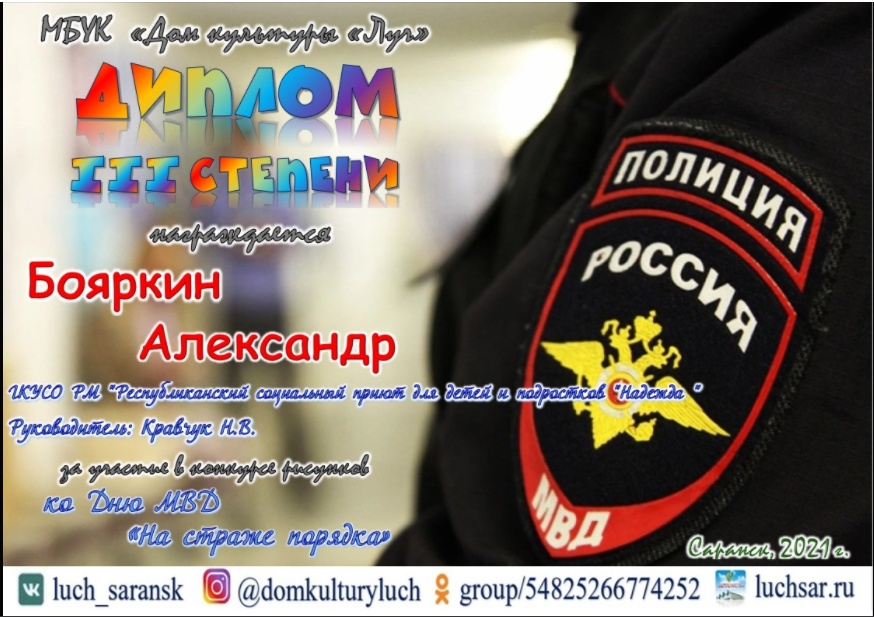 Результаты участия воспитанников в:конкурсах, выставках, турнирах, соревнованиях, акциях, фестивалях
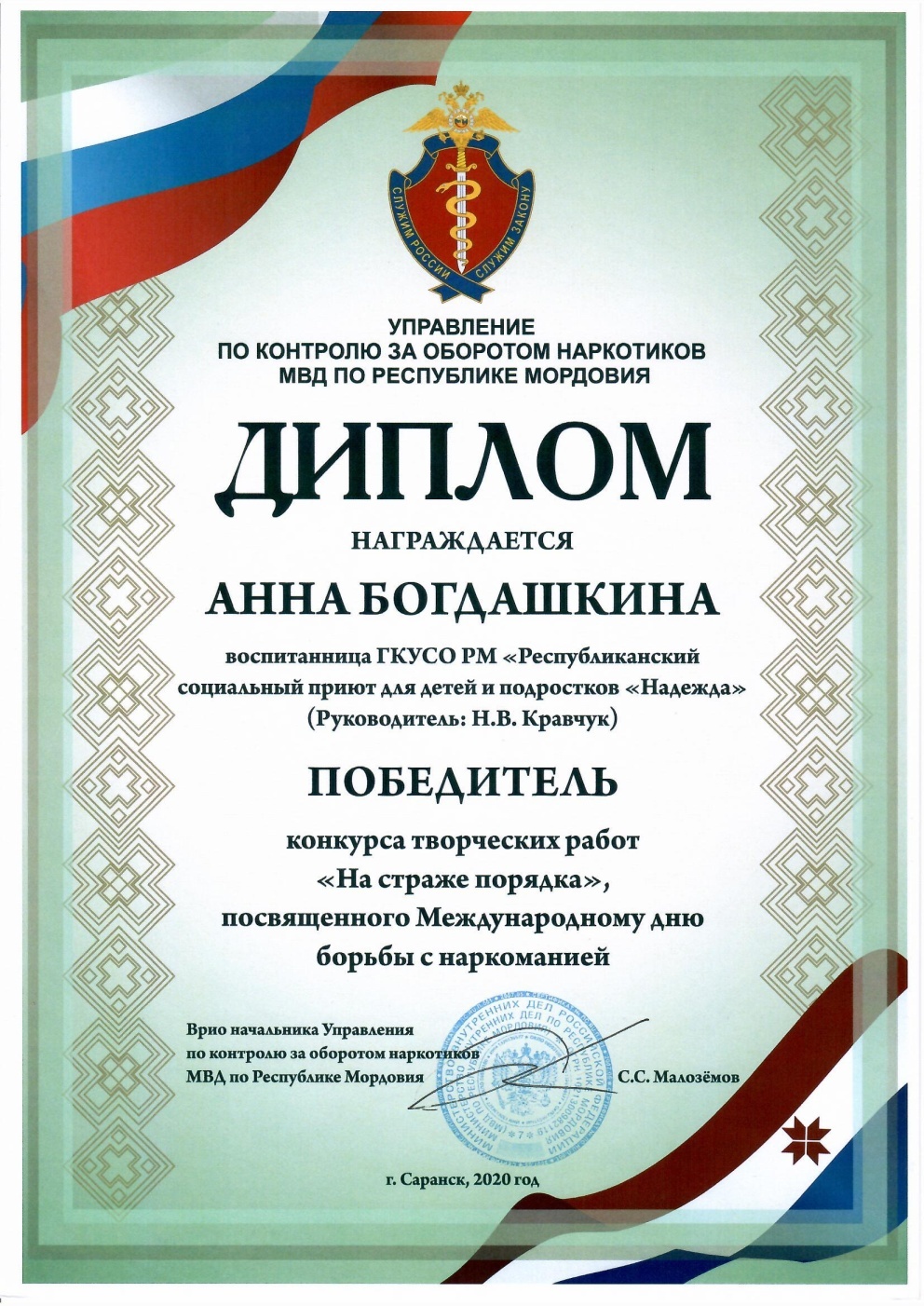 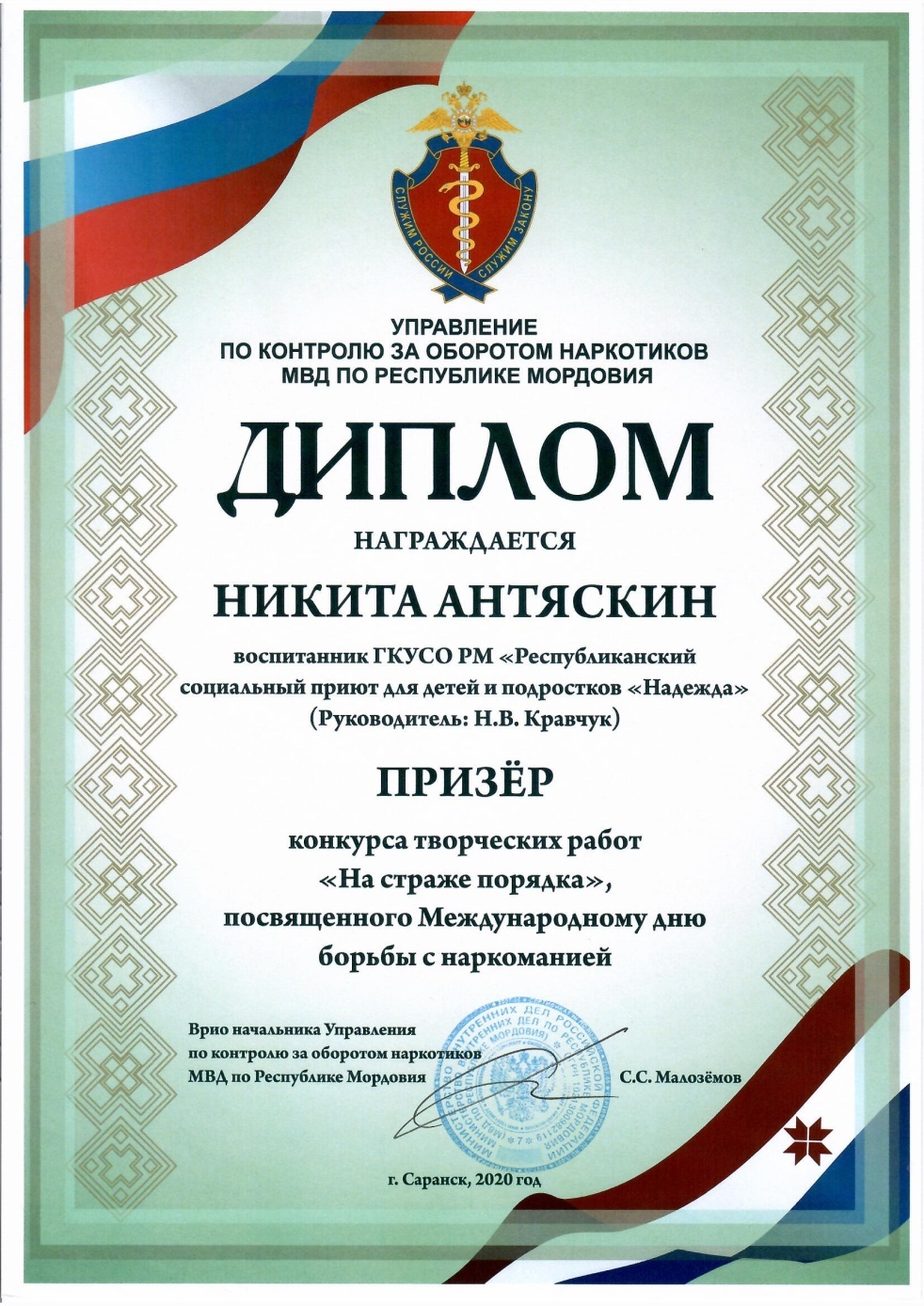 Результаты участия воспитанников в:конкурсах, выставках, турнирах, соревнованиях, акциях, фестивалях
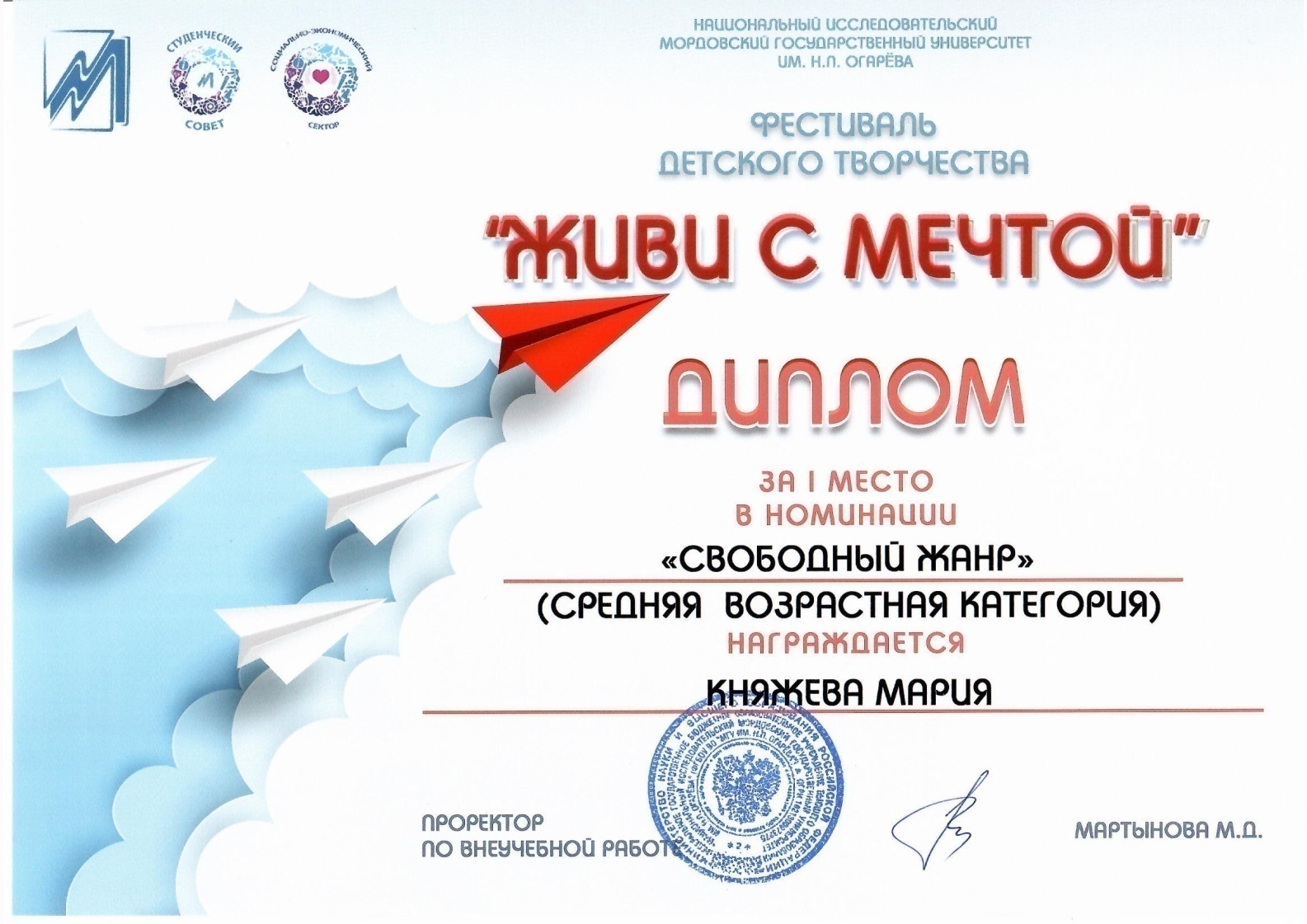 Наличие авторских программ, методических пособий
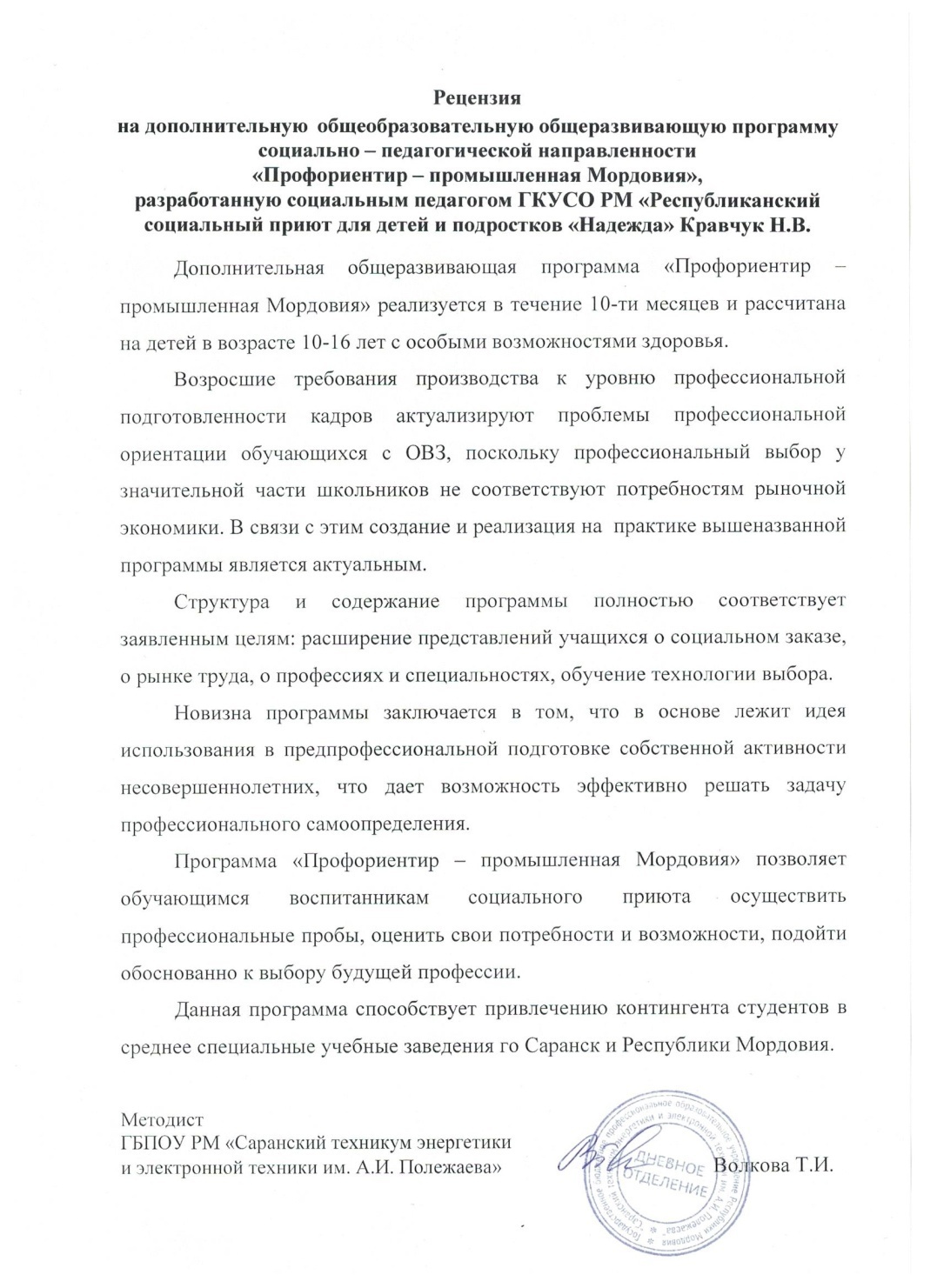 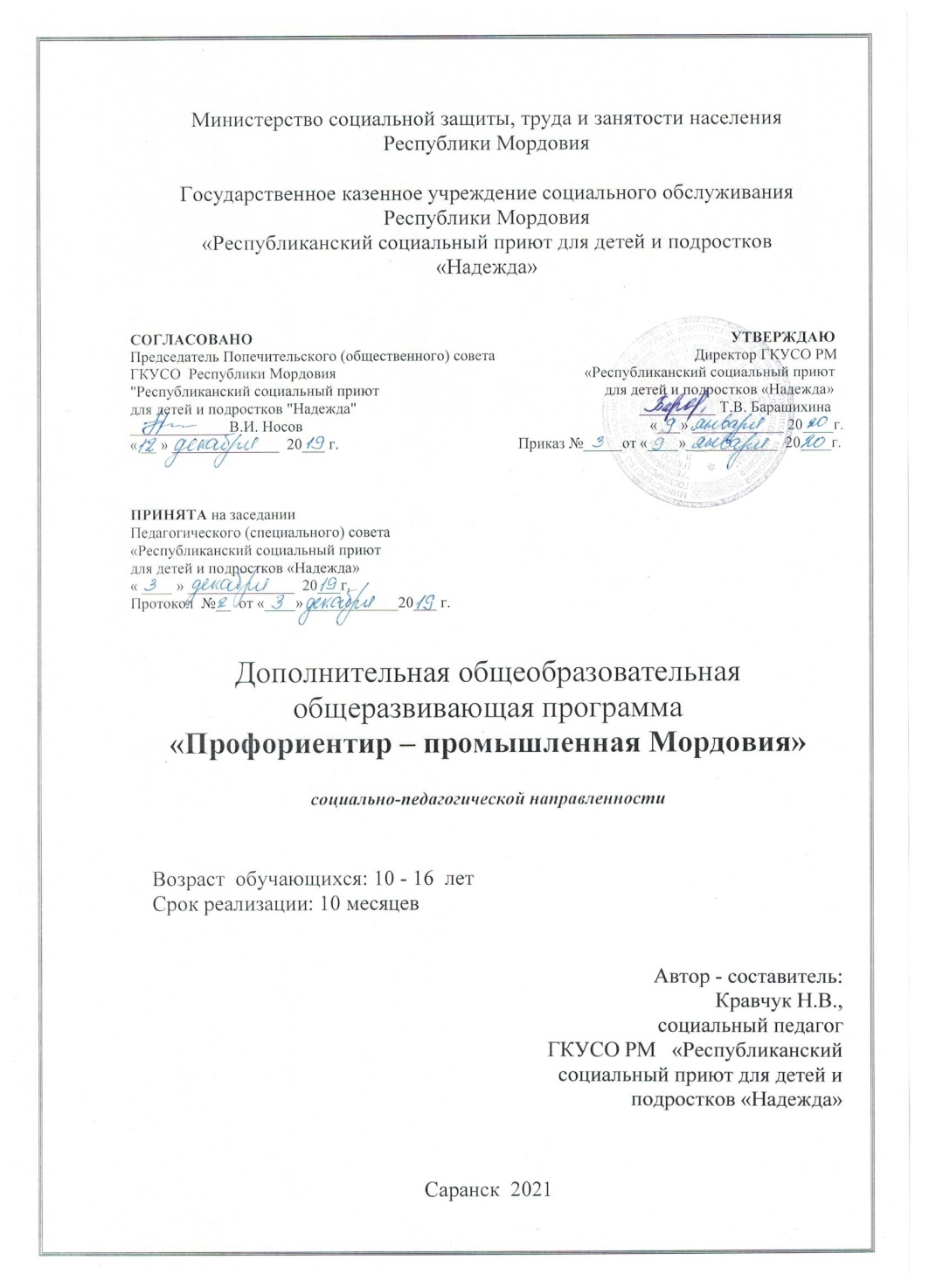 Выступления на заседаниях методических советов, научно-практических конференциях, педагогических чтениях, семинарах, секциях, форумах, радиопередачах (очно)
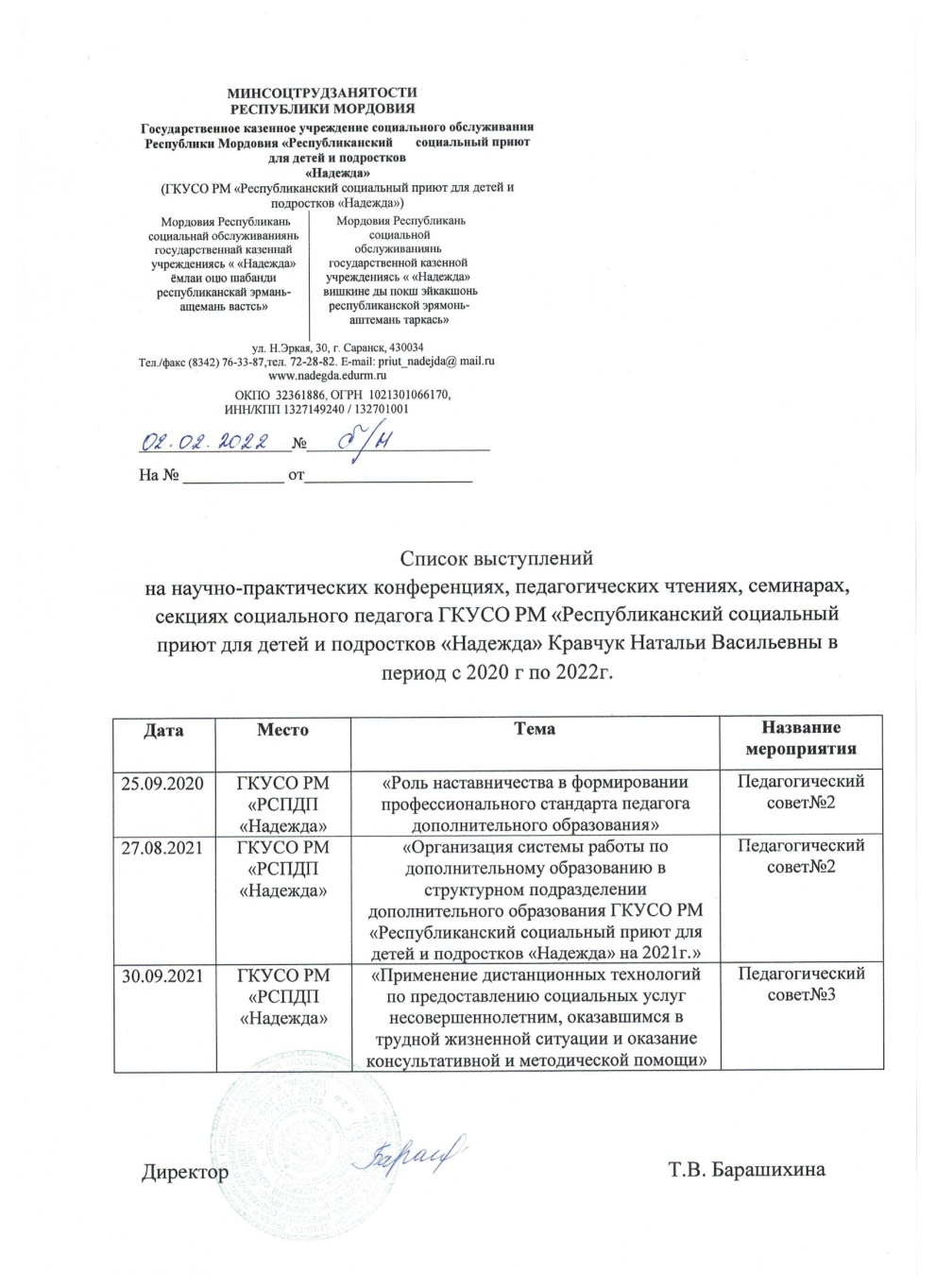 Выступления на заседаниях методических советов, научно-практических конференциях, педагогических чтениях, семинарах, секциях, форумах, радиопередачах (очно)
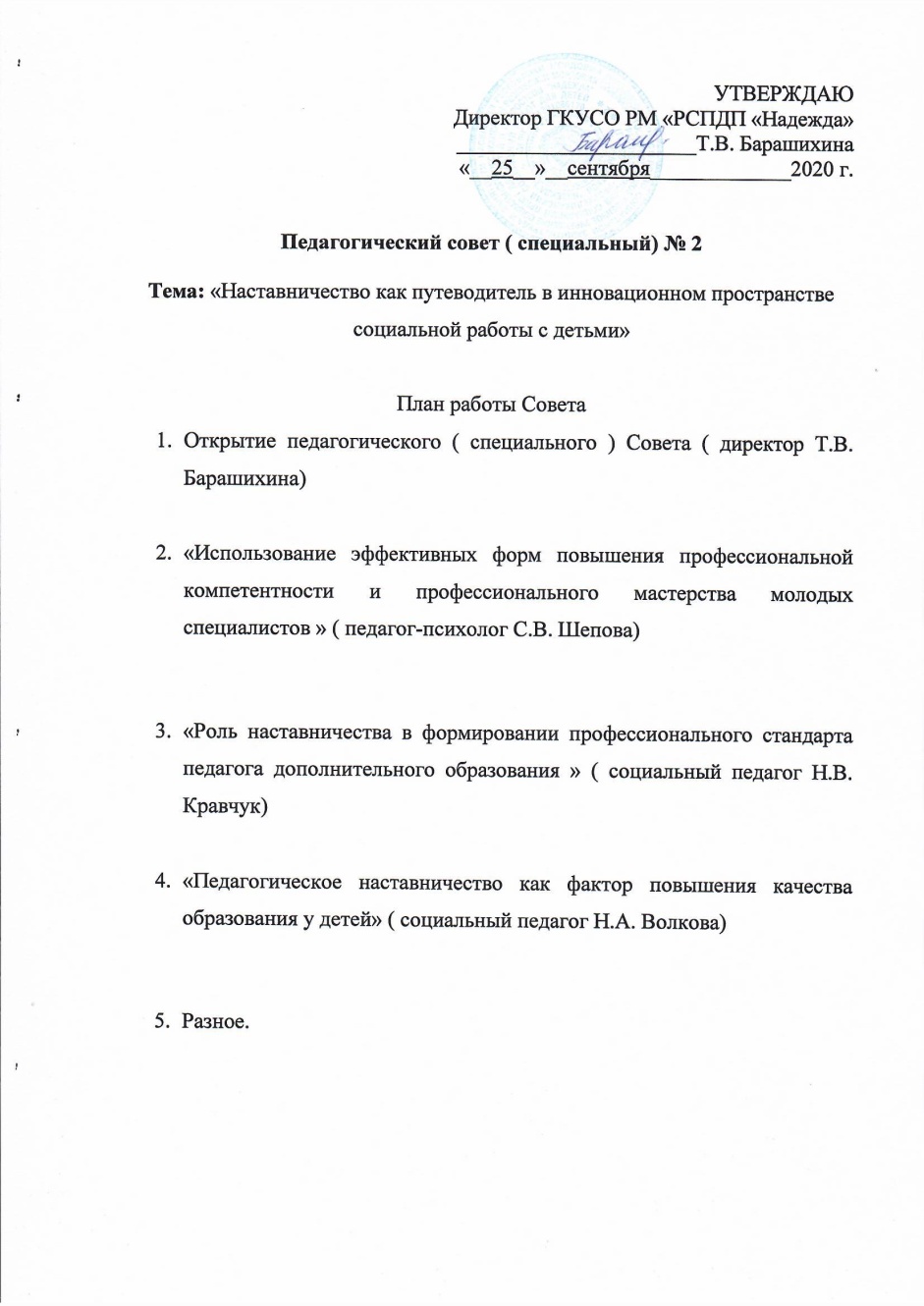 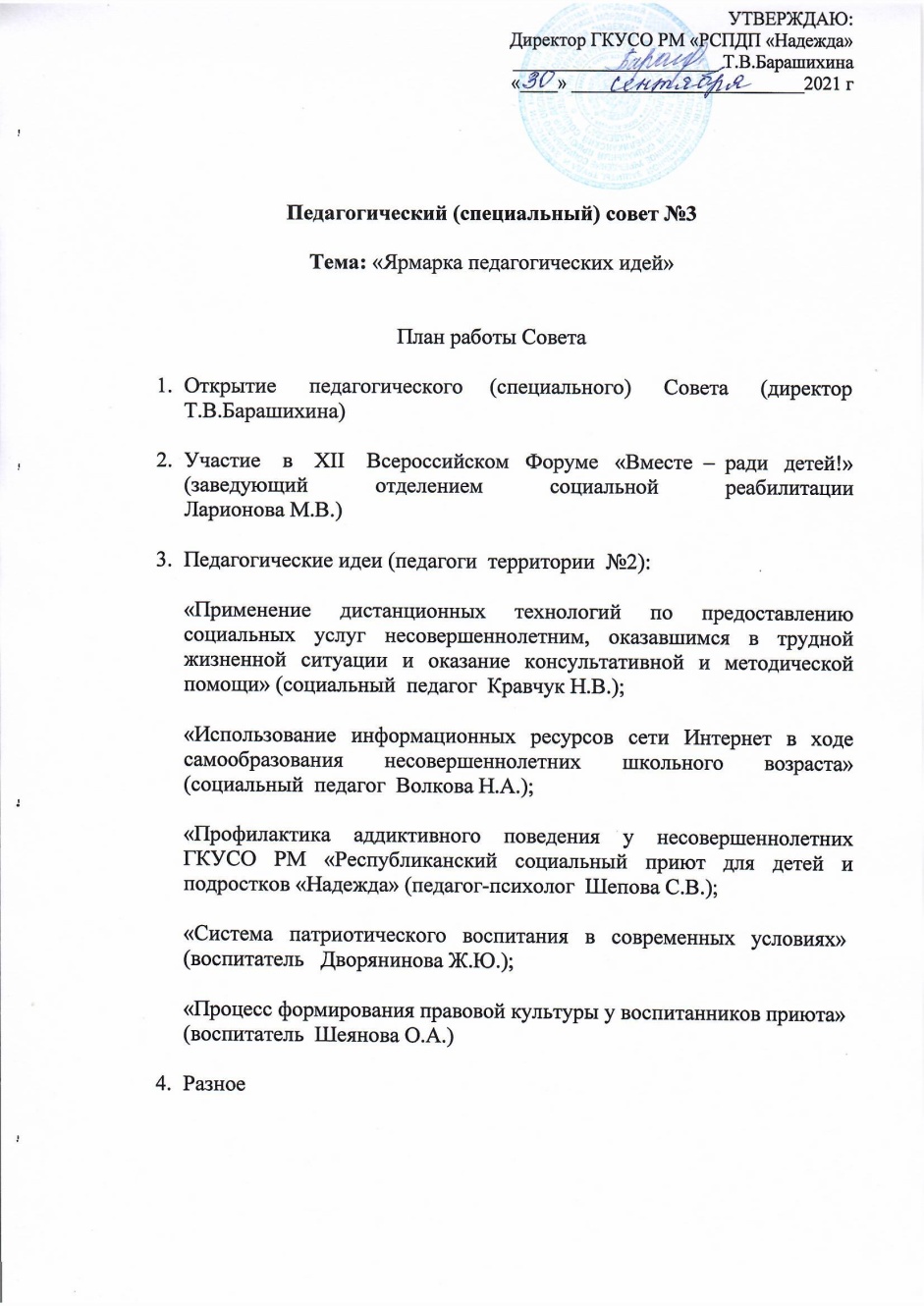 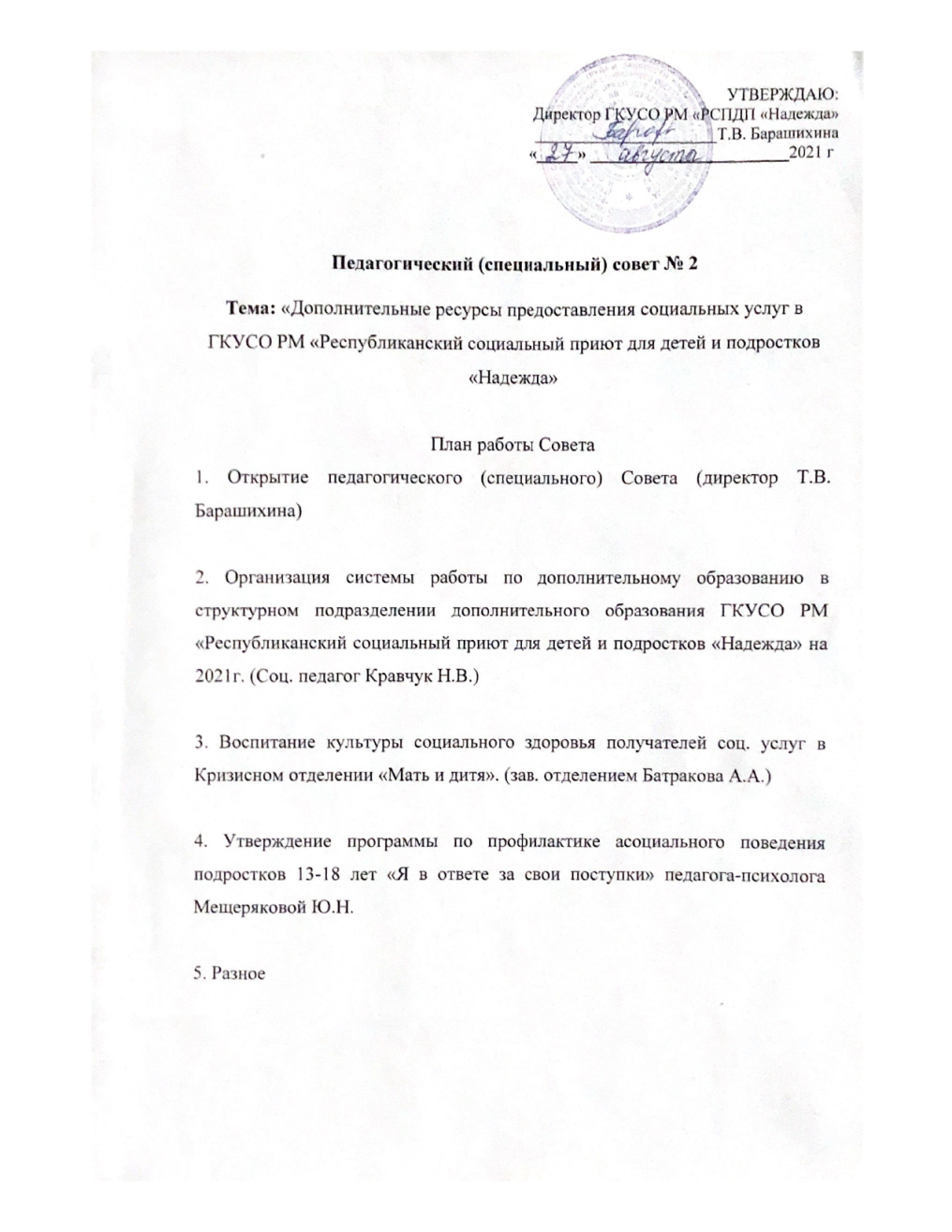 Выступления на заседаниях методических советов, научно-практических конференциях, педагогических чтениях, семинарах, секциях, форумах, радиопередачах (очно)
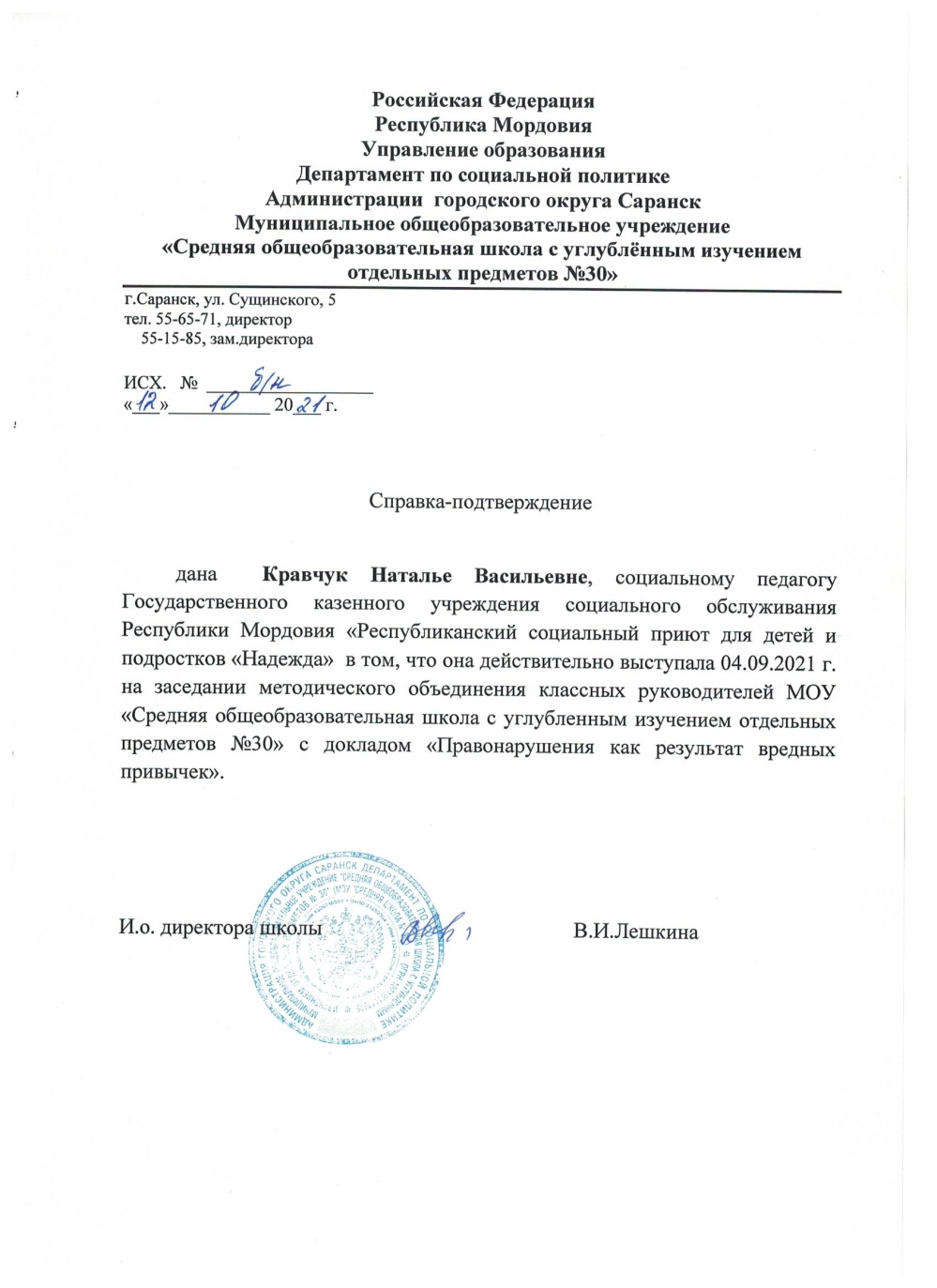 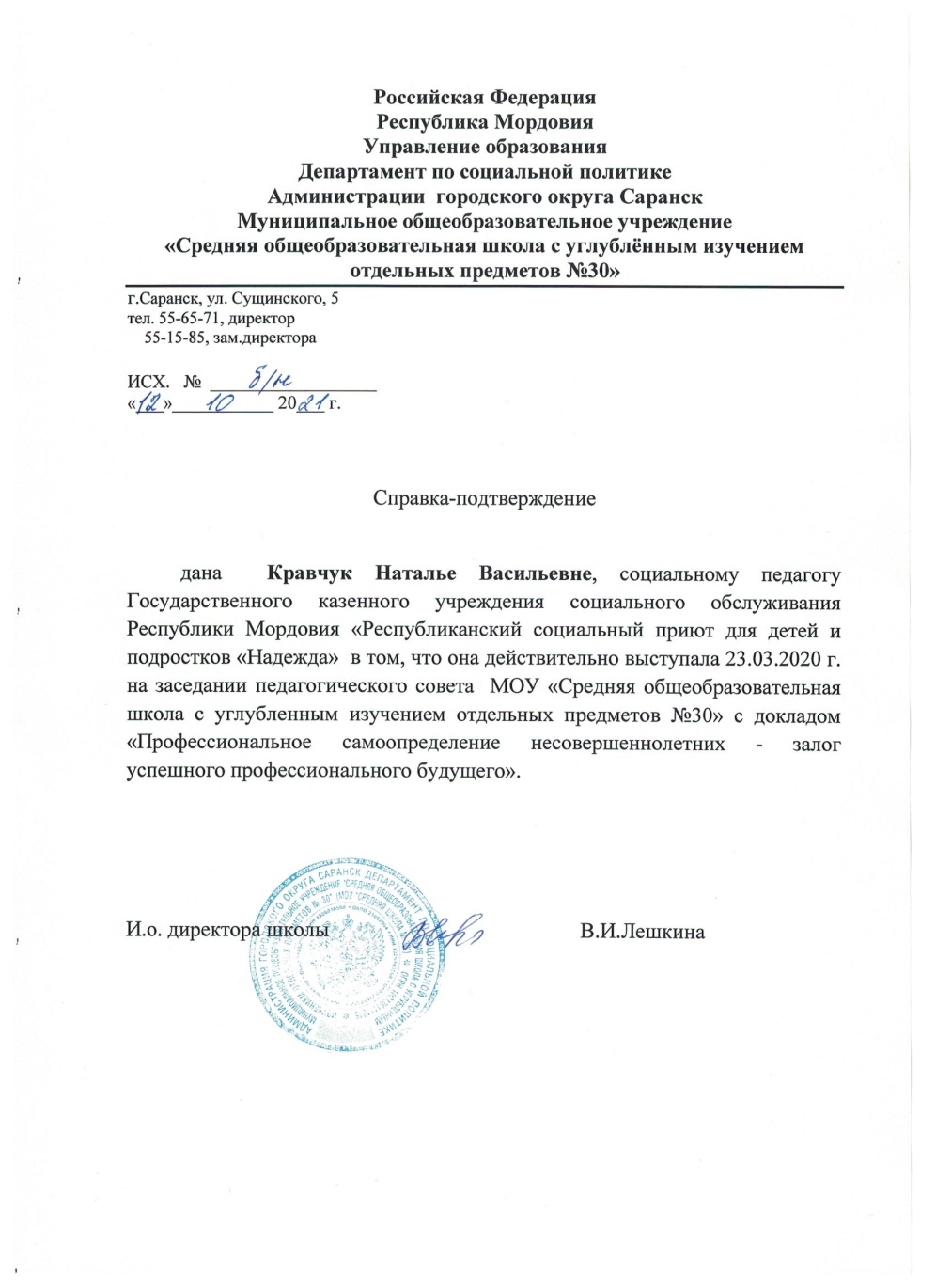 Выступления на заседаниях методических советов, научно-практических конференциях, педагогических чтениях, семинарах, секциях, форумах, радиопередачах (очно)
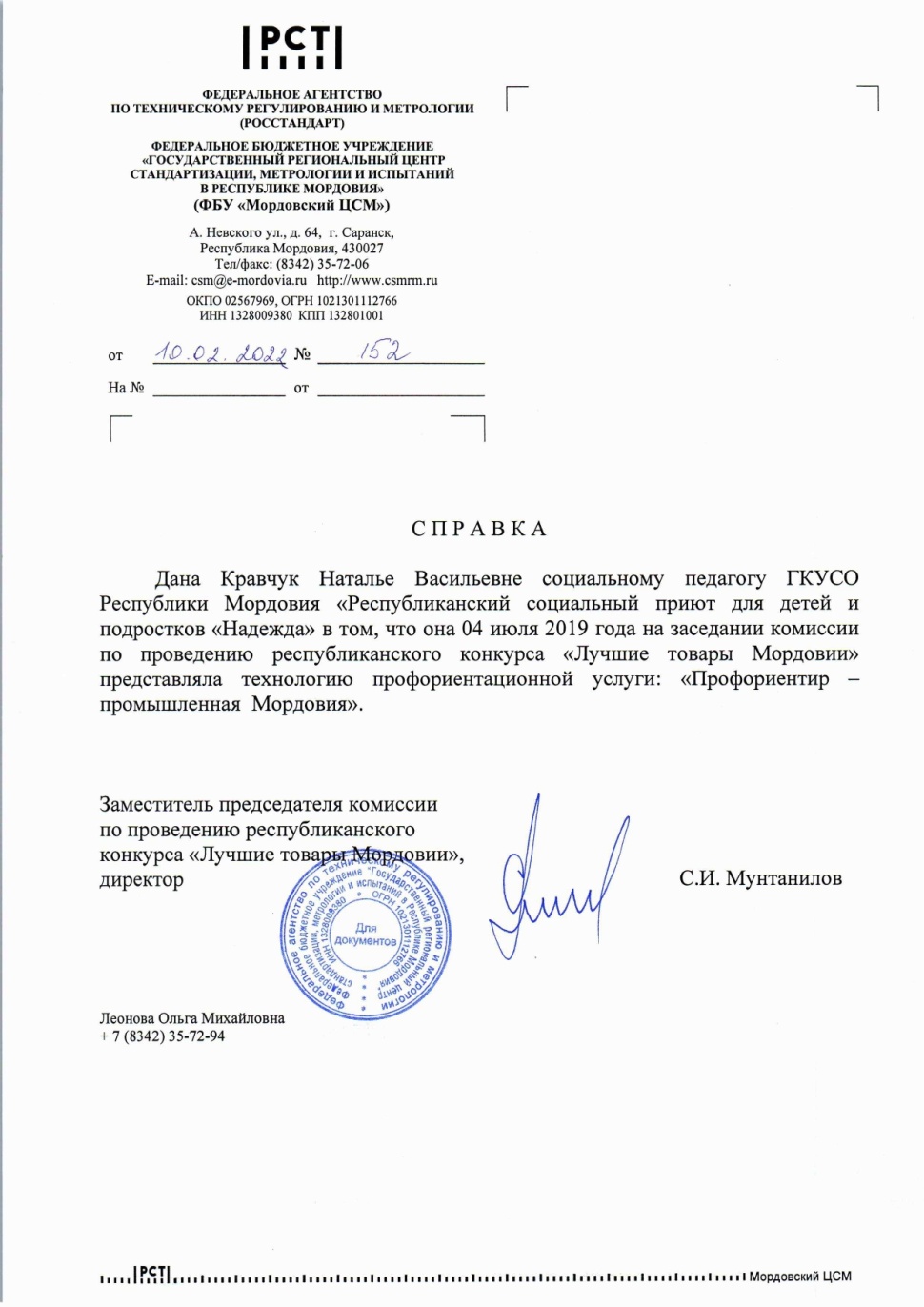 Проведение мастер-классов, открытых мероприятий
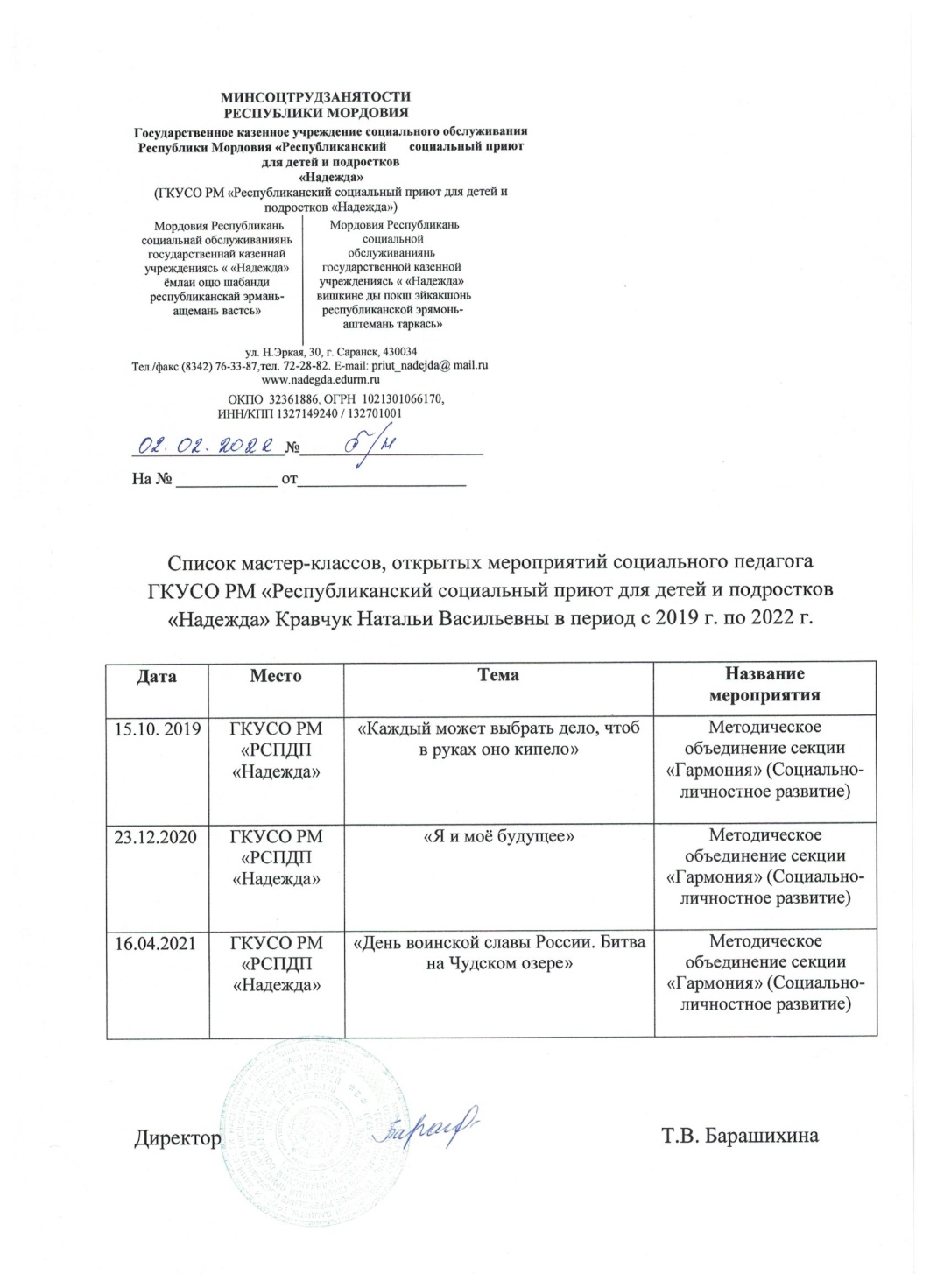 Общественно-педагогическая активность педагога: участие в экспертных комиссиях, в жюри конкурсов
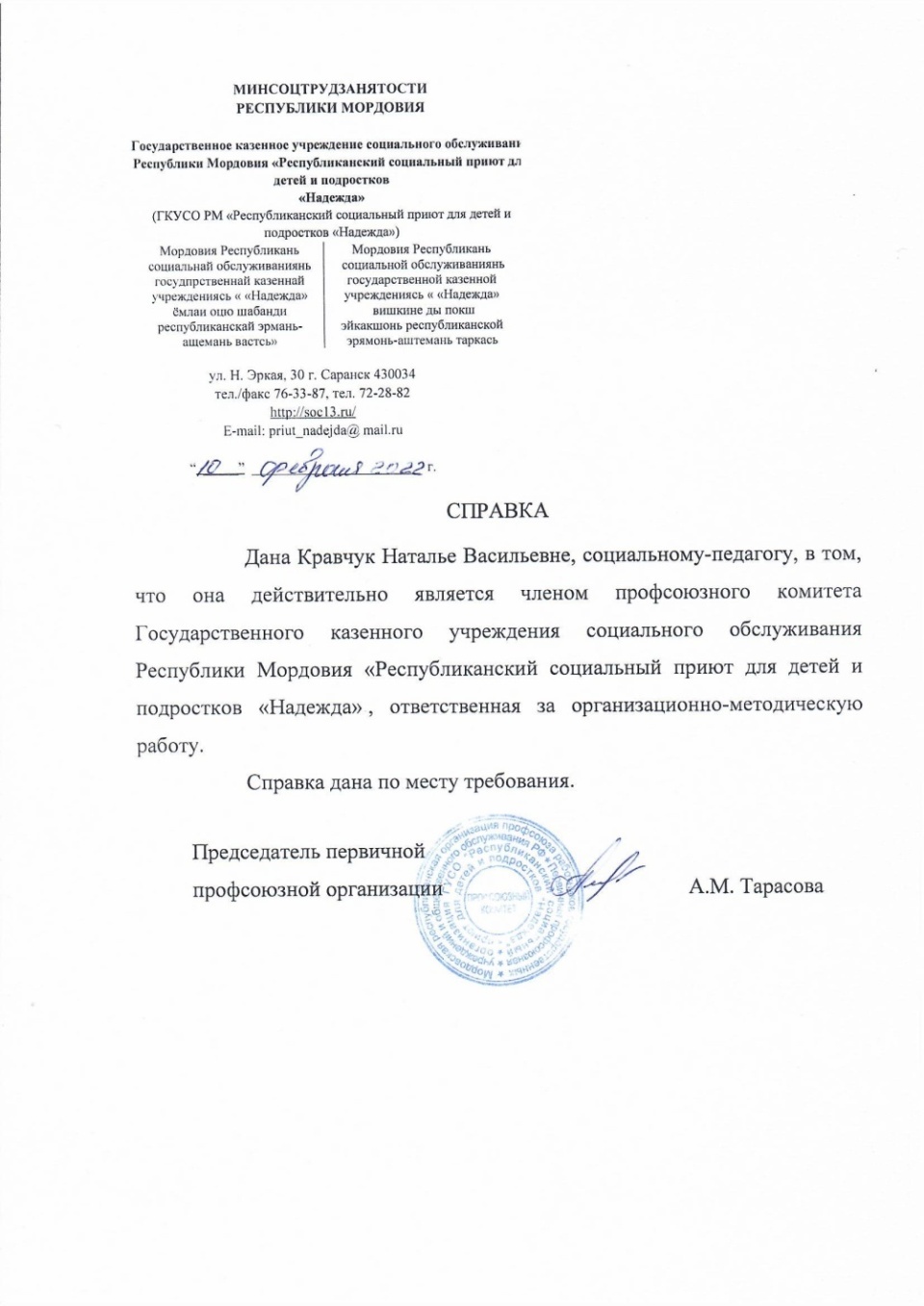 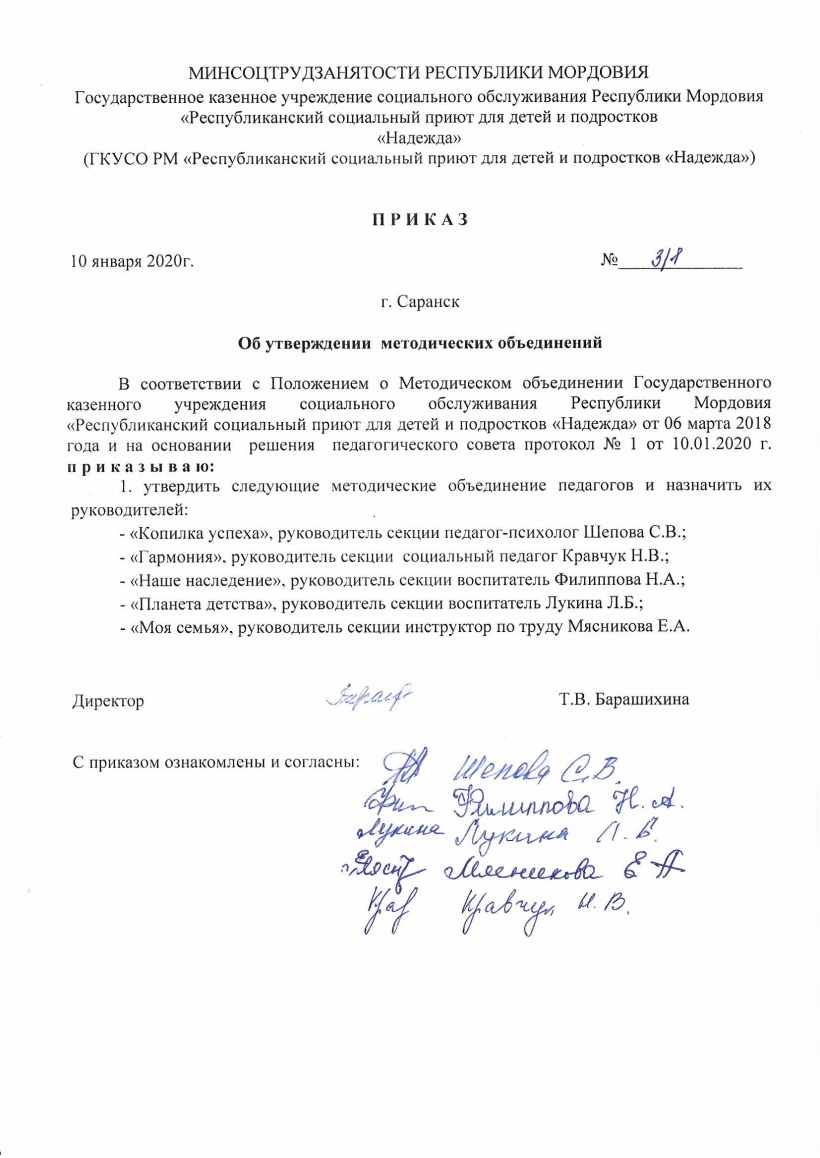 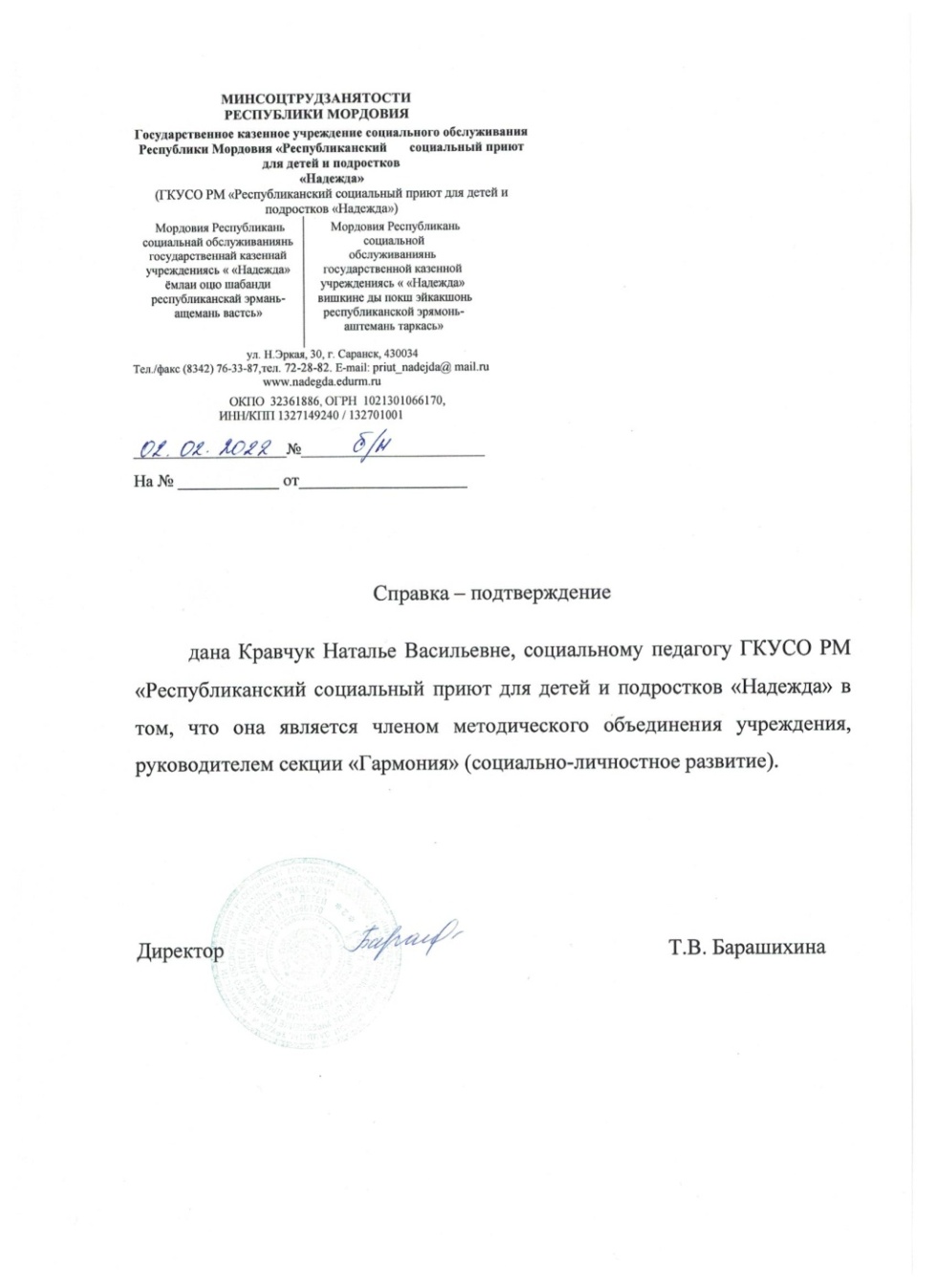 Общественно-педагогическая активность педагога: участие в экспертных комиссиях, в жюри конкурсов
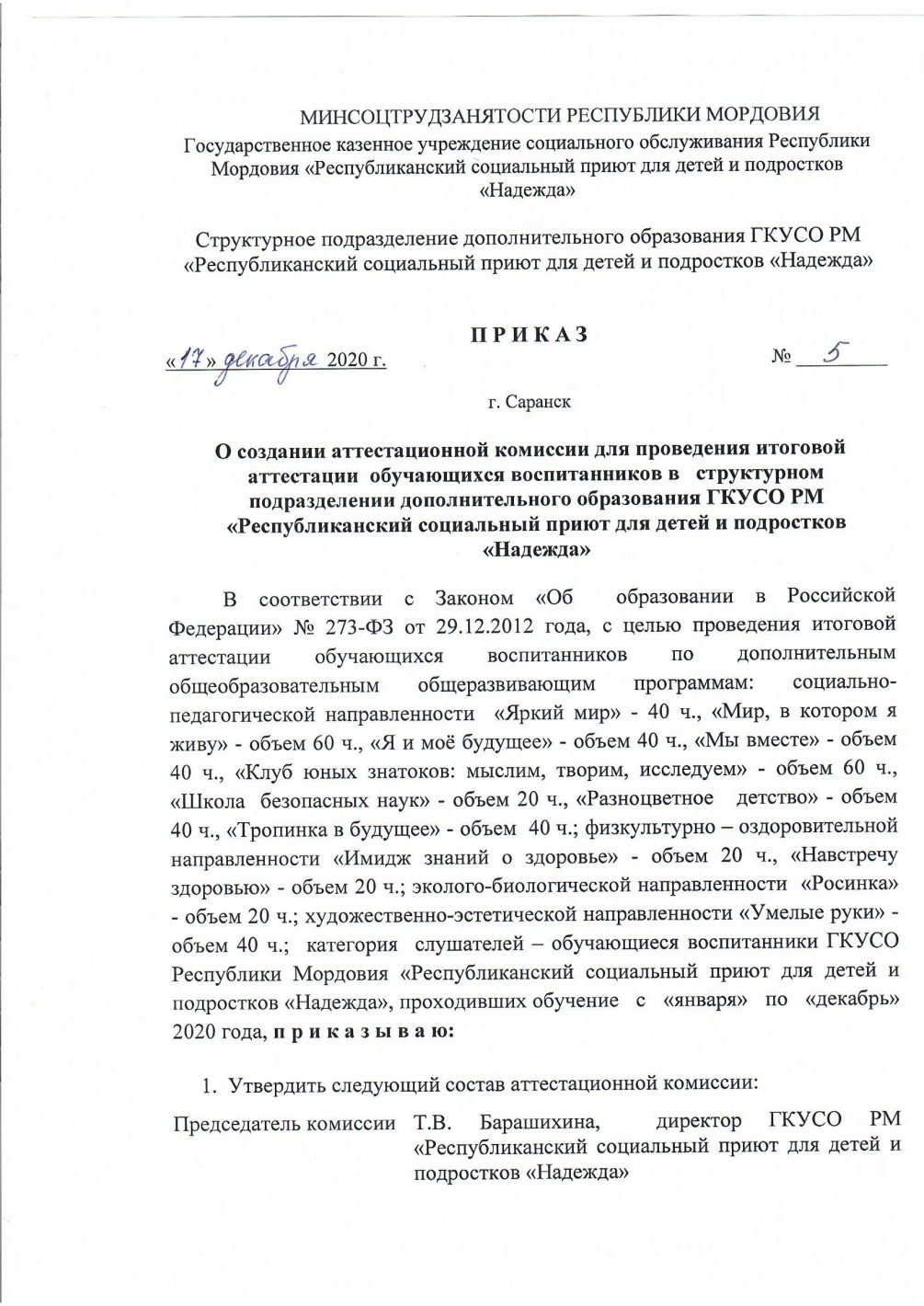 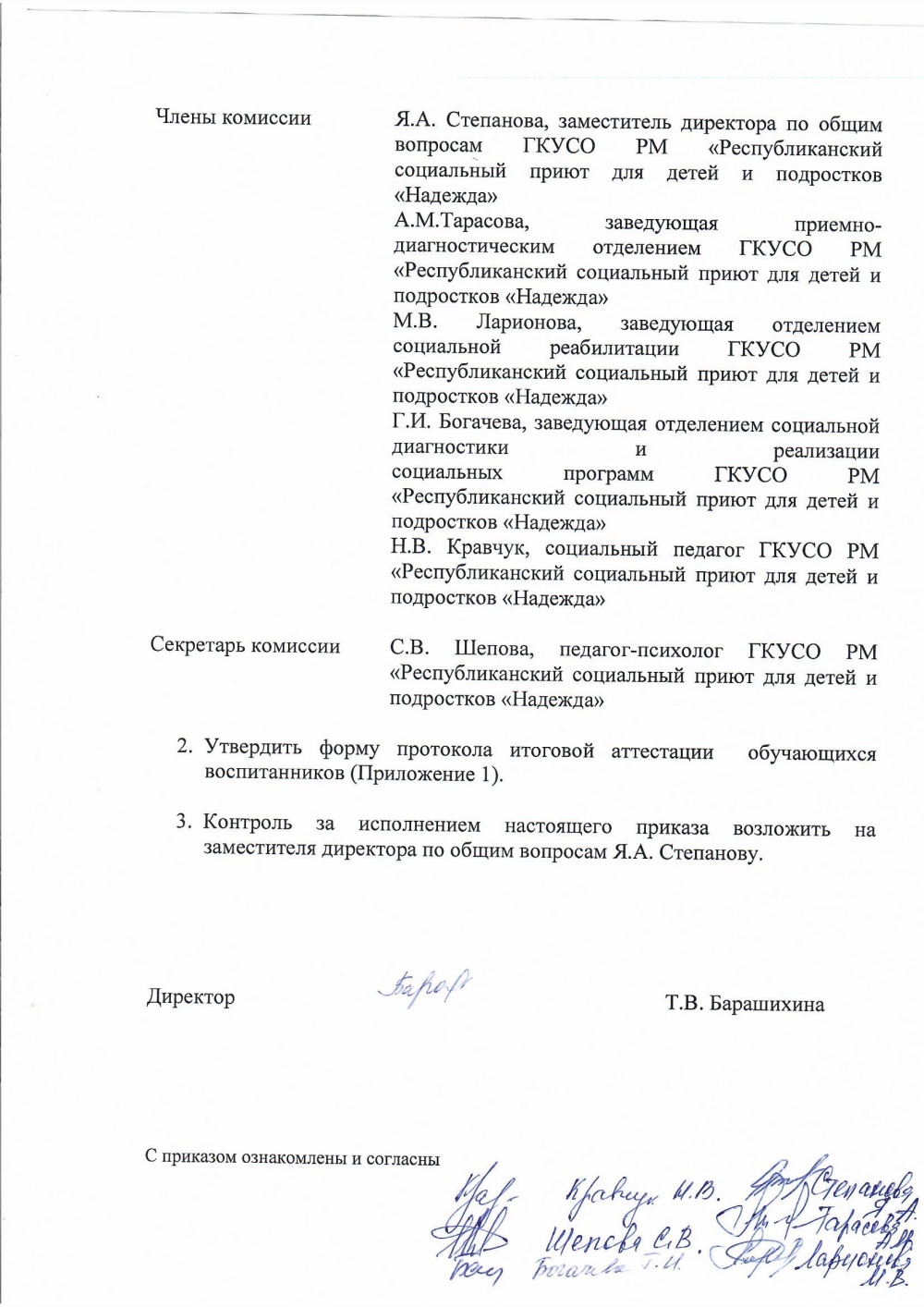 Общественно-педагогическая активность педагога: участие в экспертных комиссиях, в жюри конкурсов
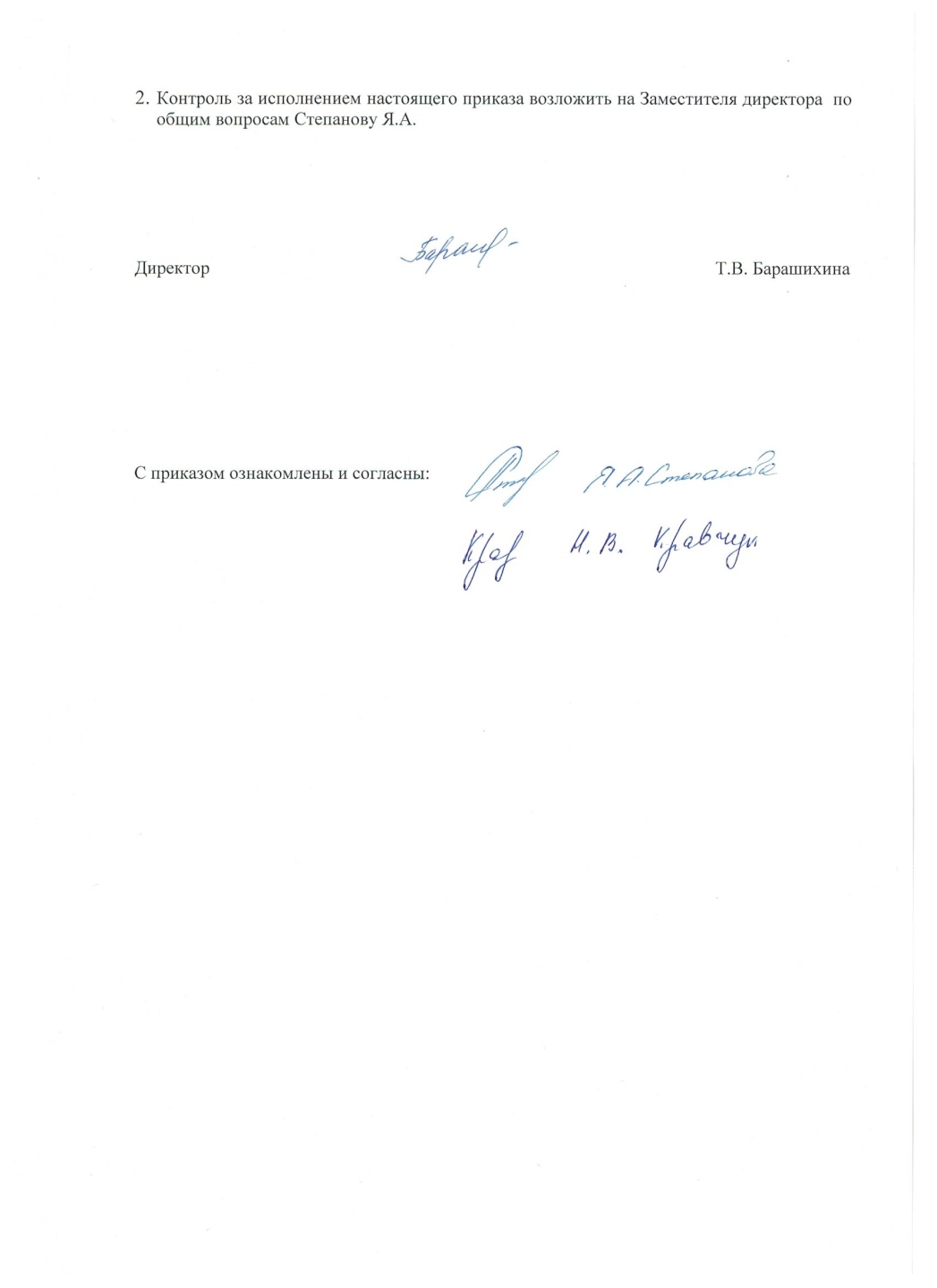 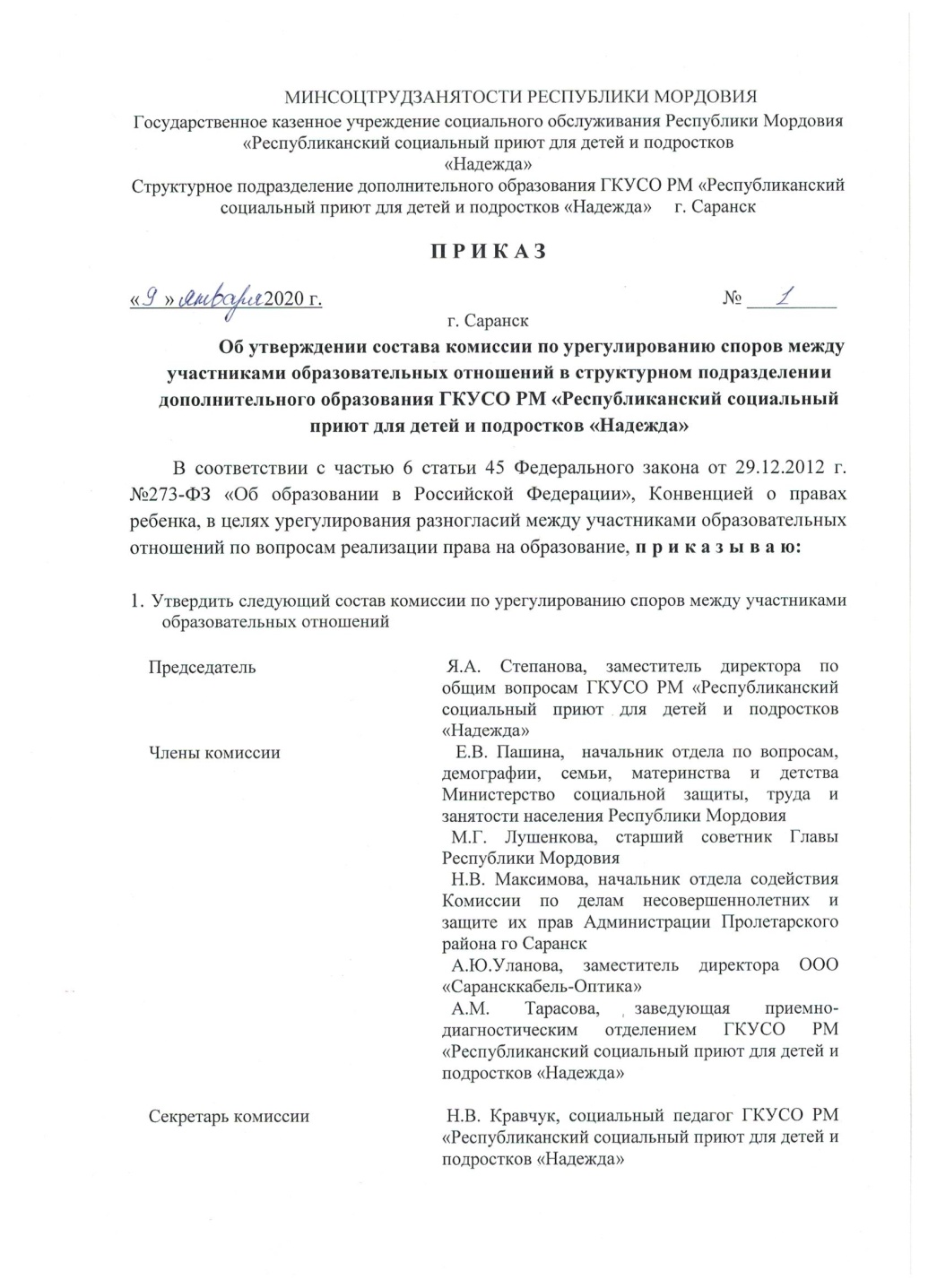 Общественно-педагогическая активность педагога: участие в экспертных комиссиях, в жюри конкурсов
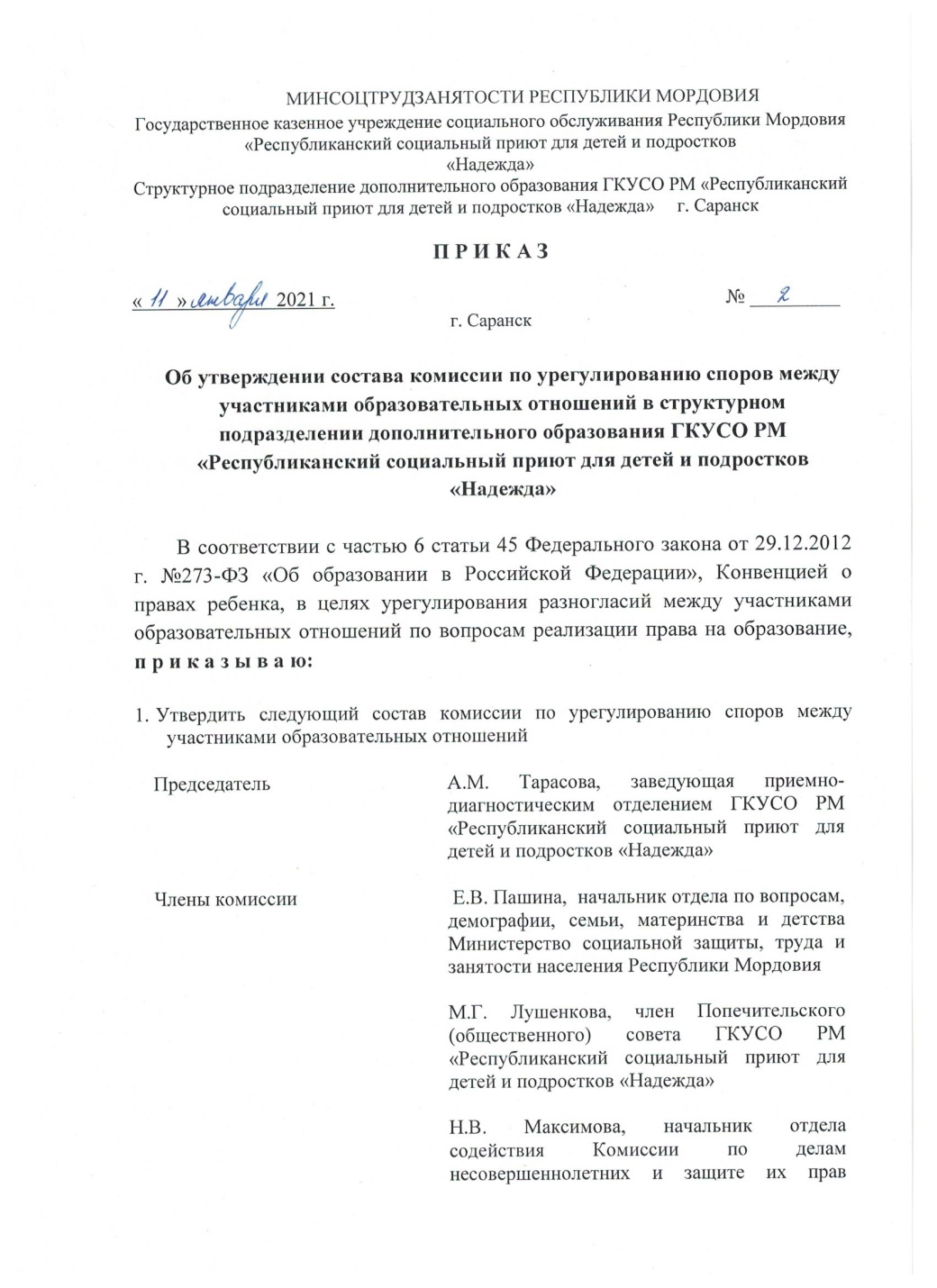 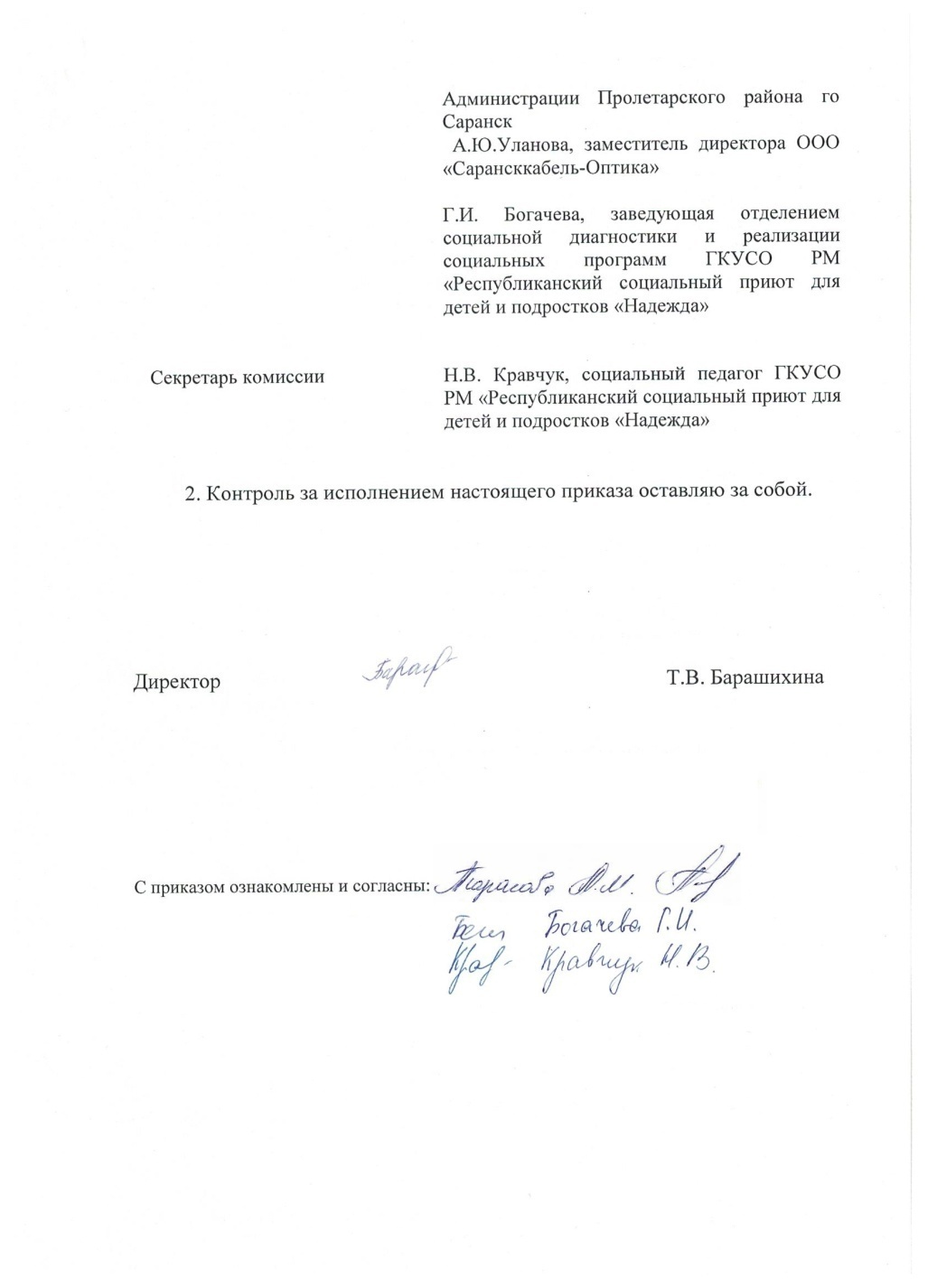 Общественно-педагогическая активность педагога: участие в экспертных комиссиях, в жюри конкурсов
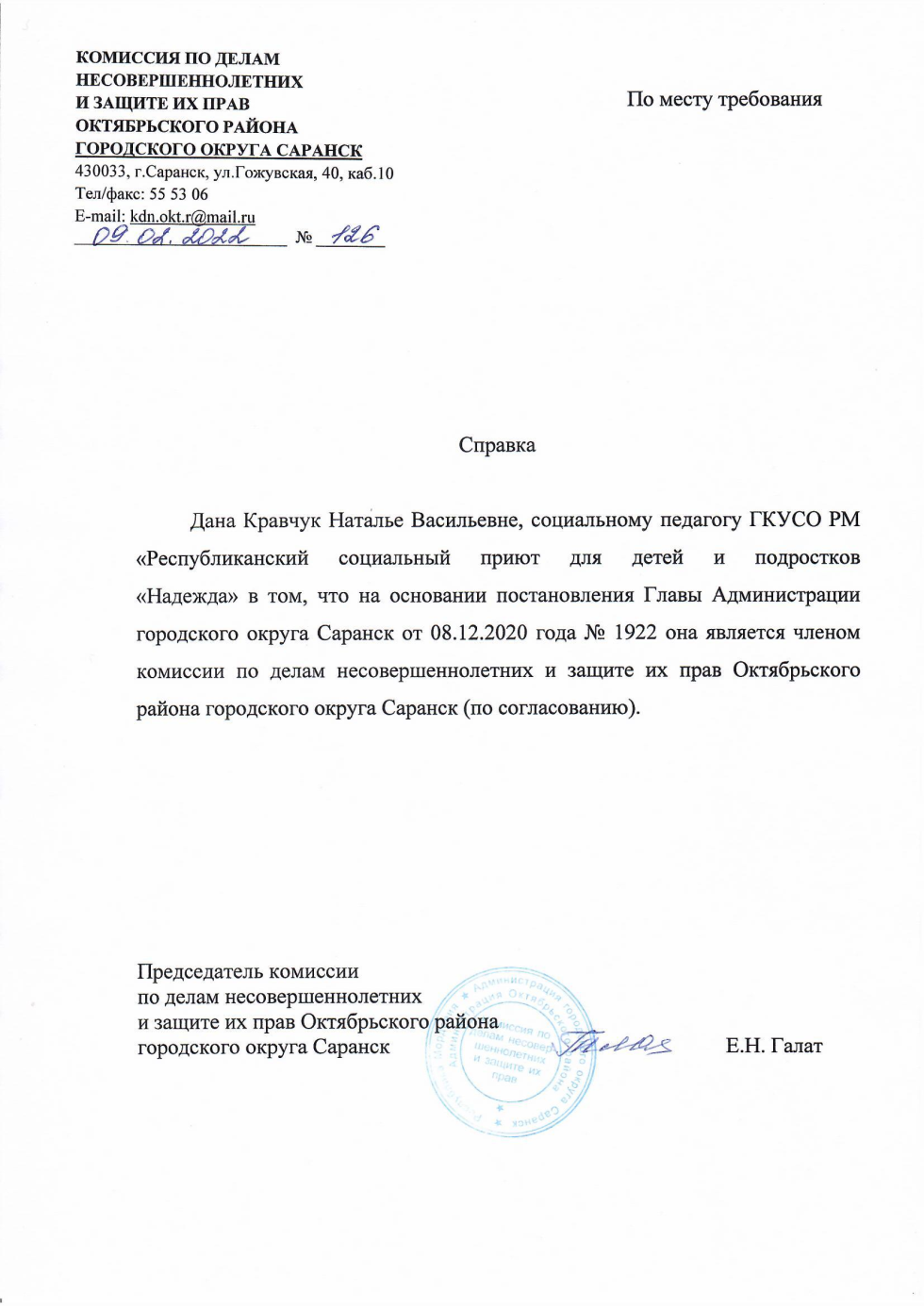 Наставничество
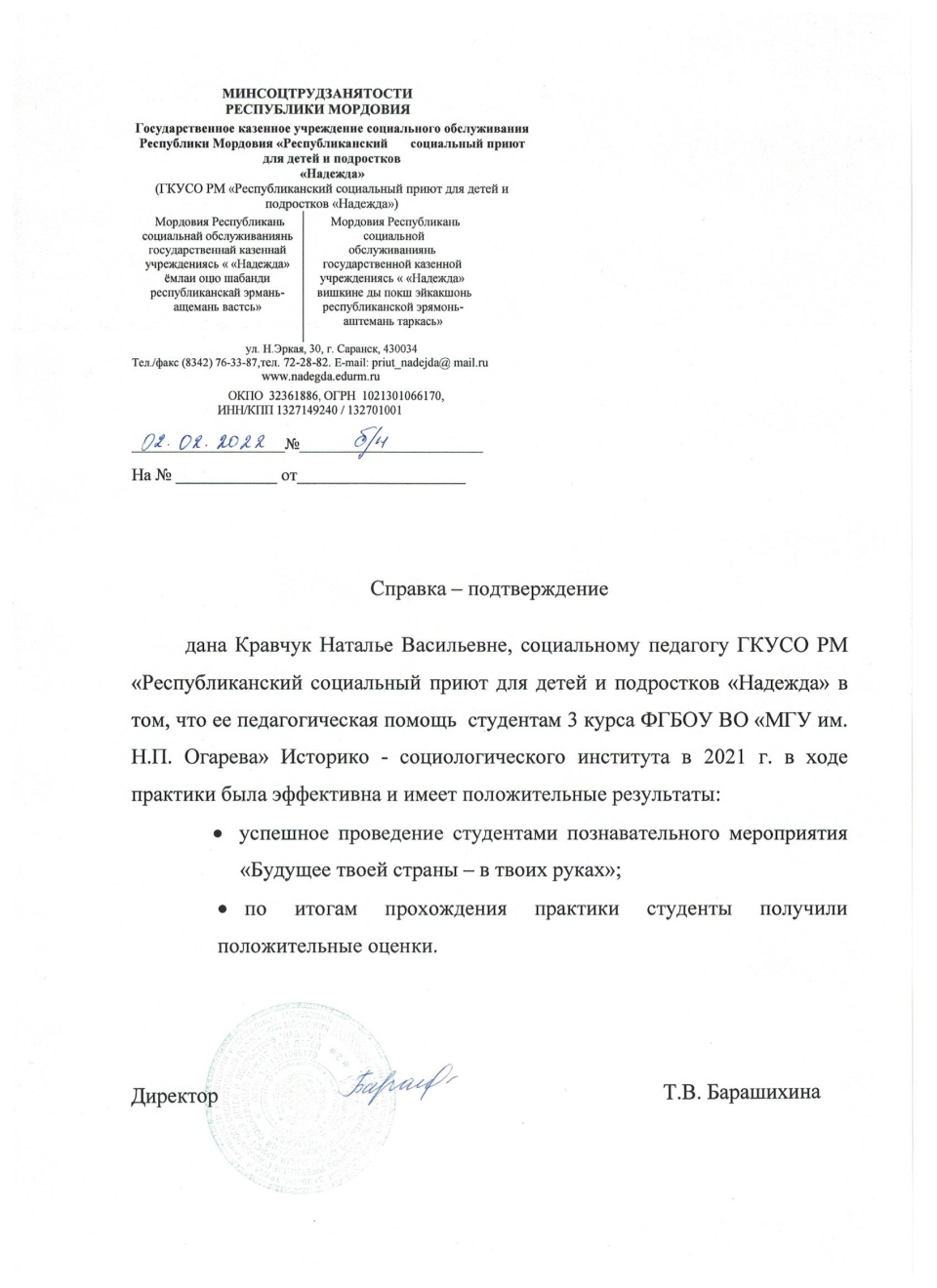 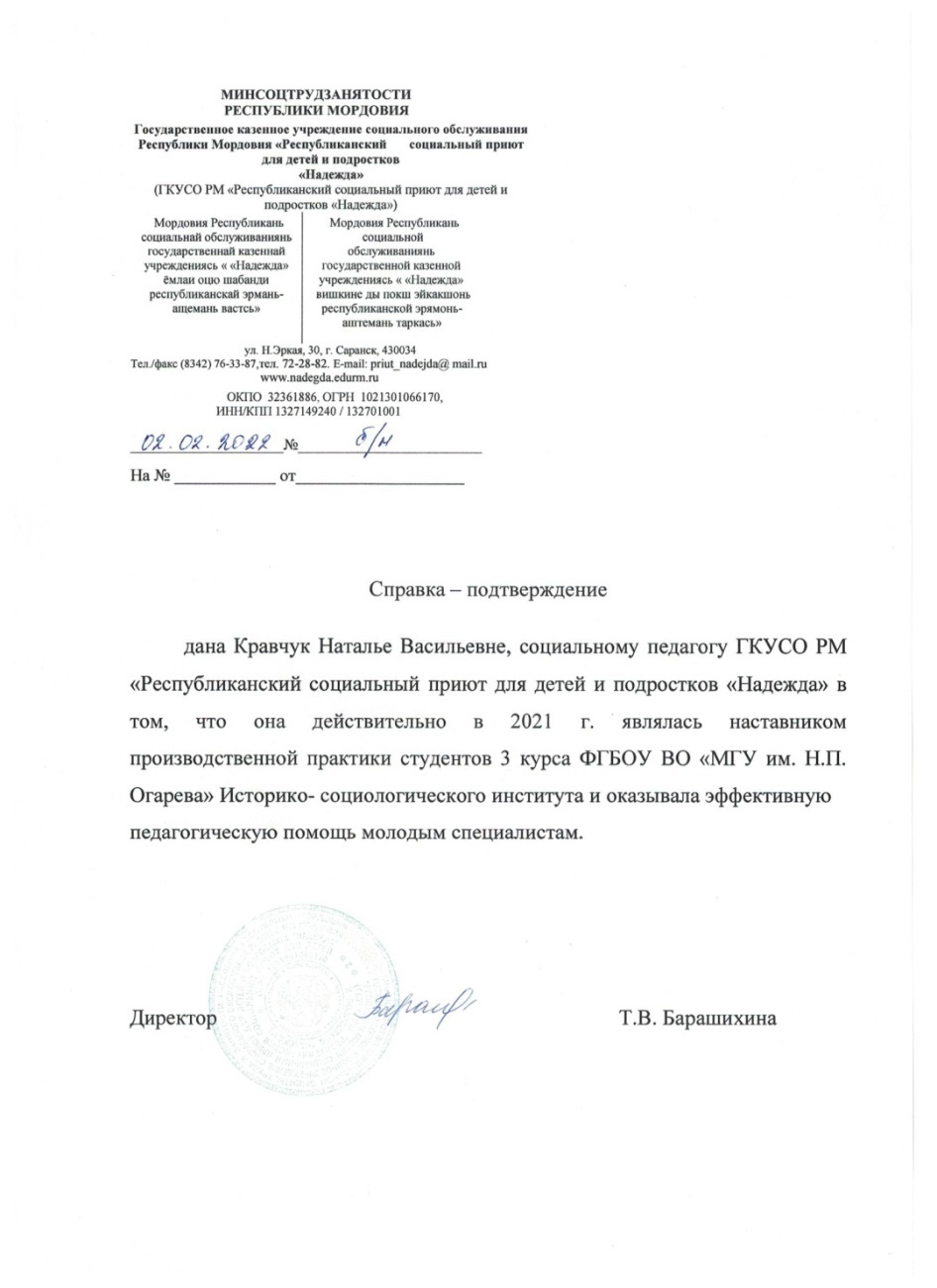 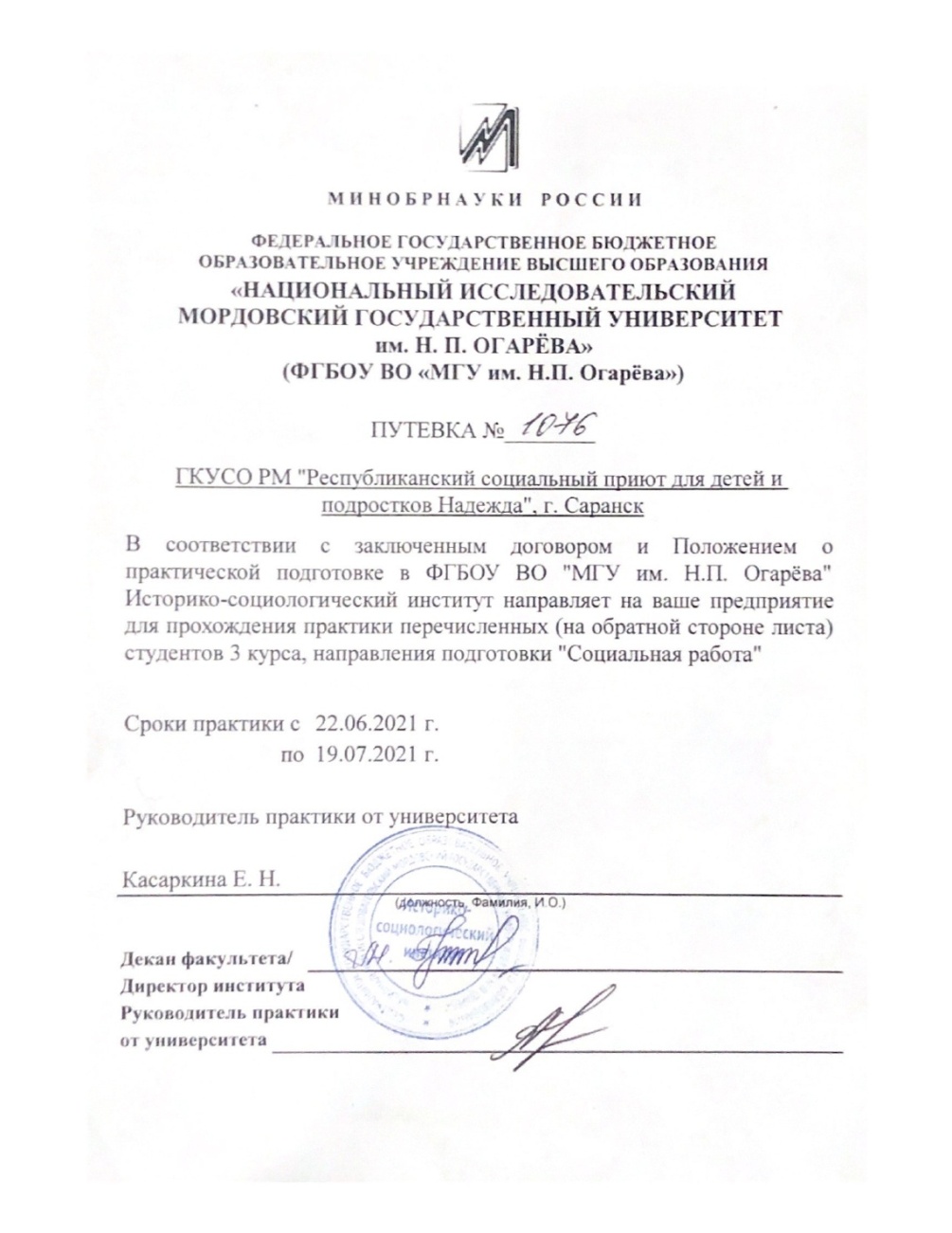 Наставничество
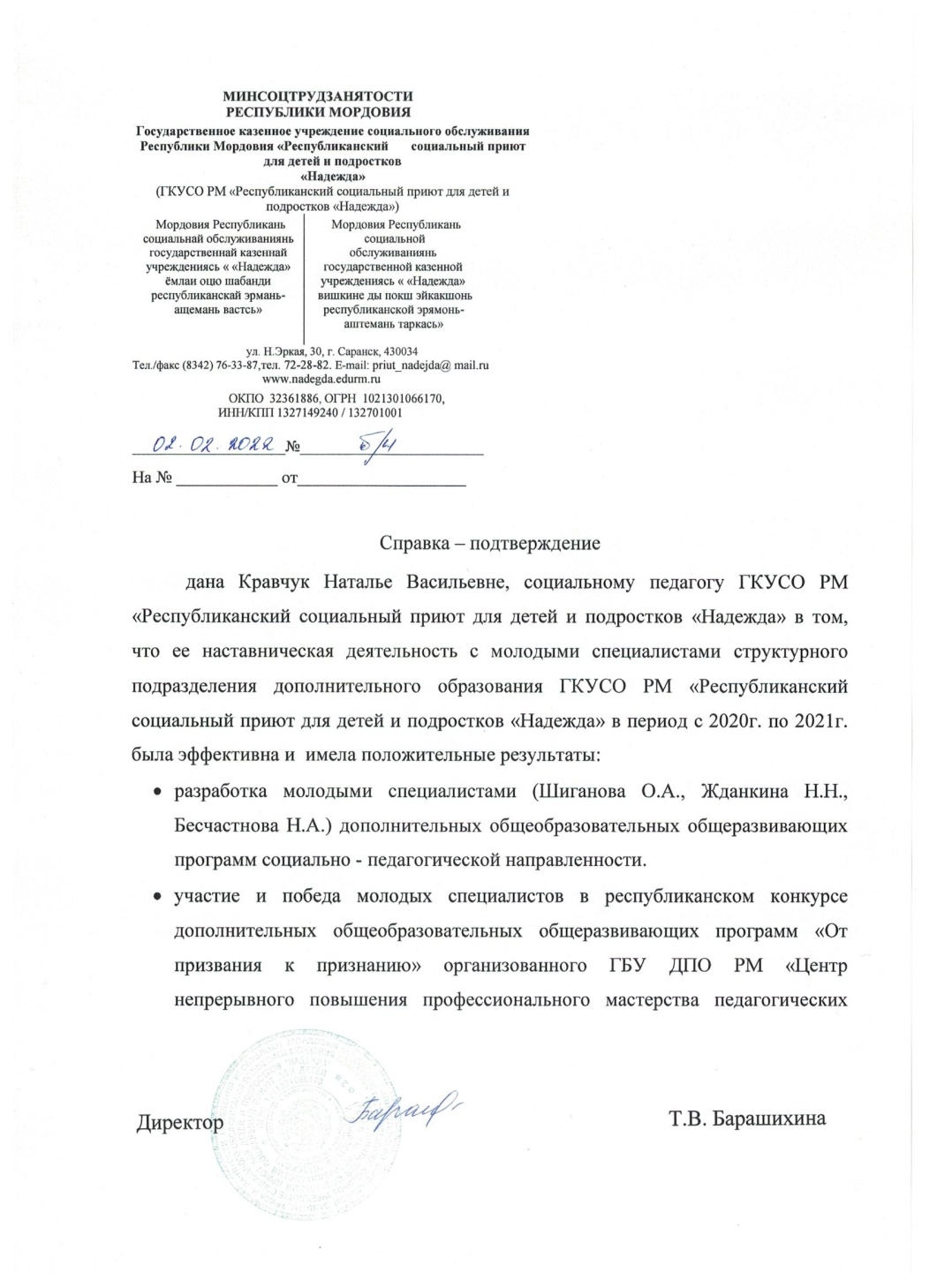 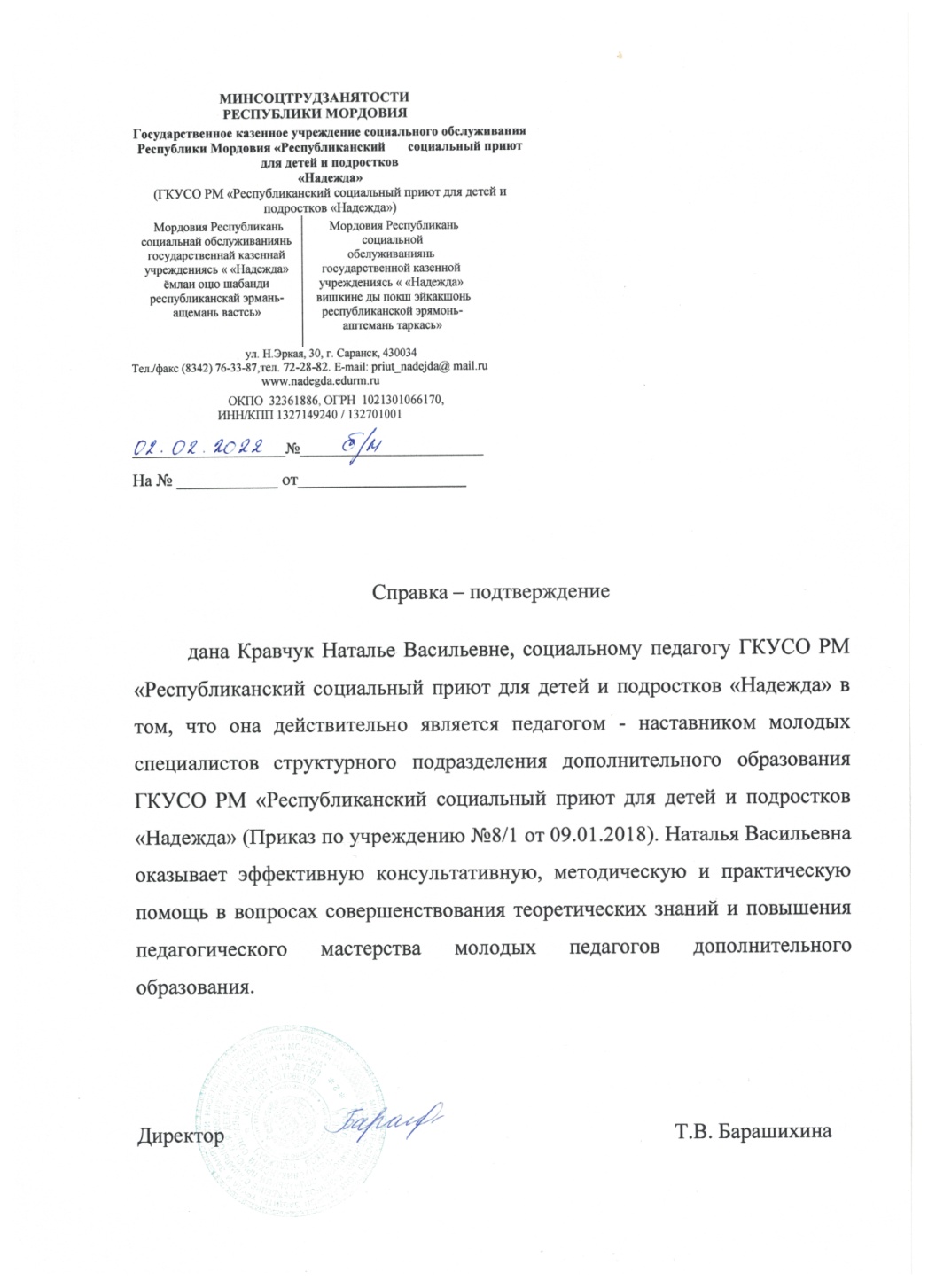 Наставничество
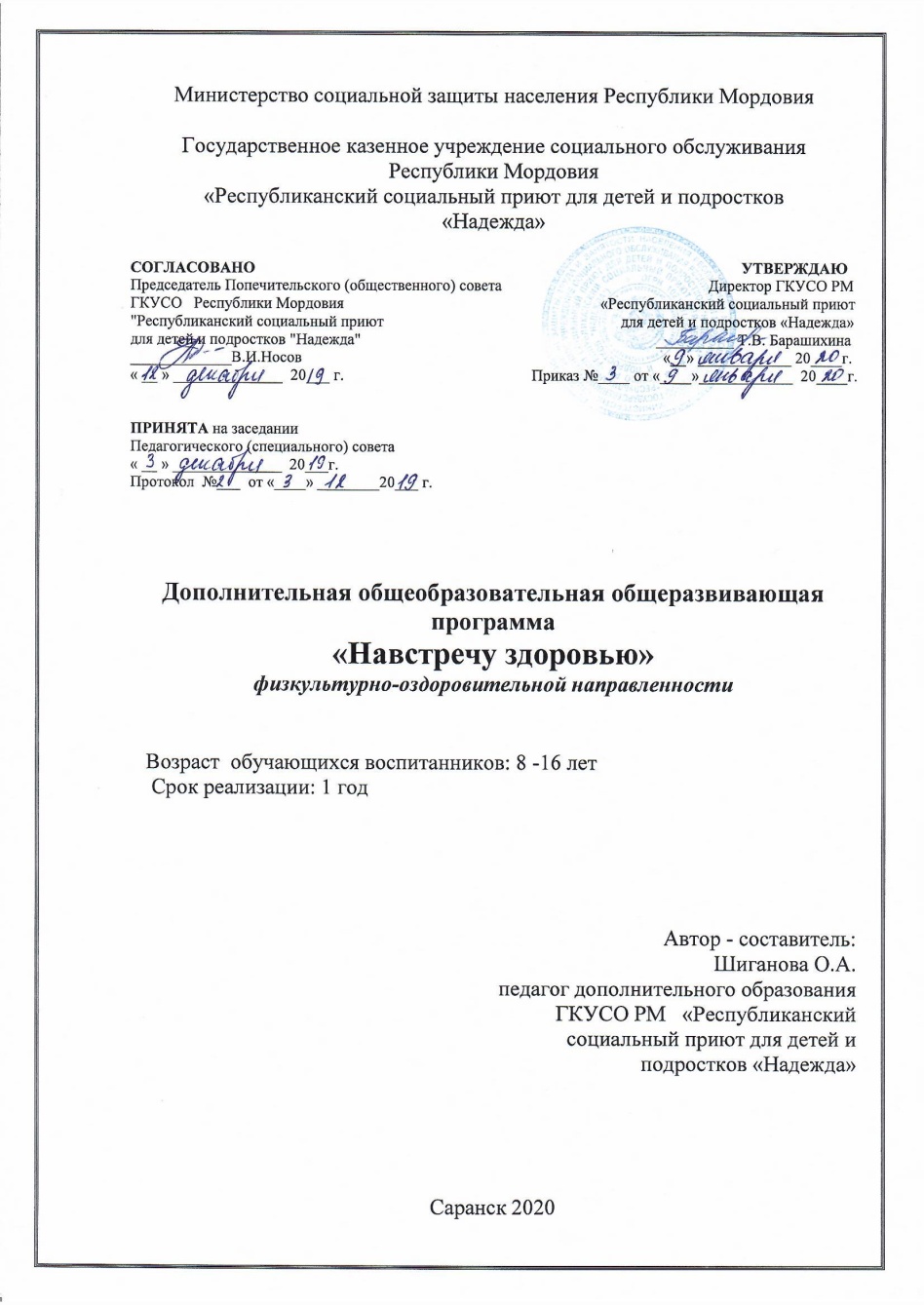 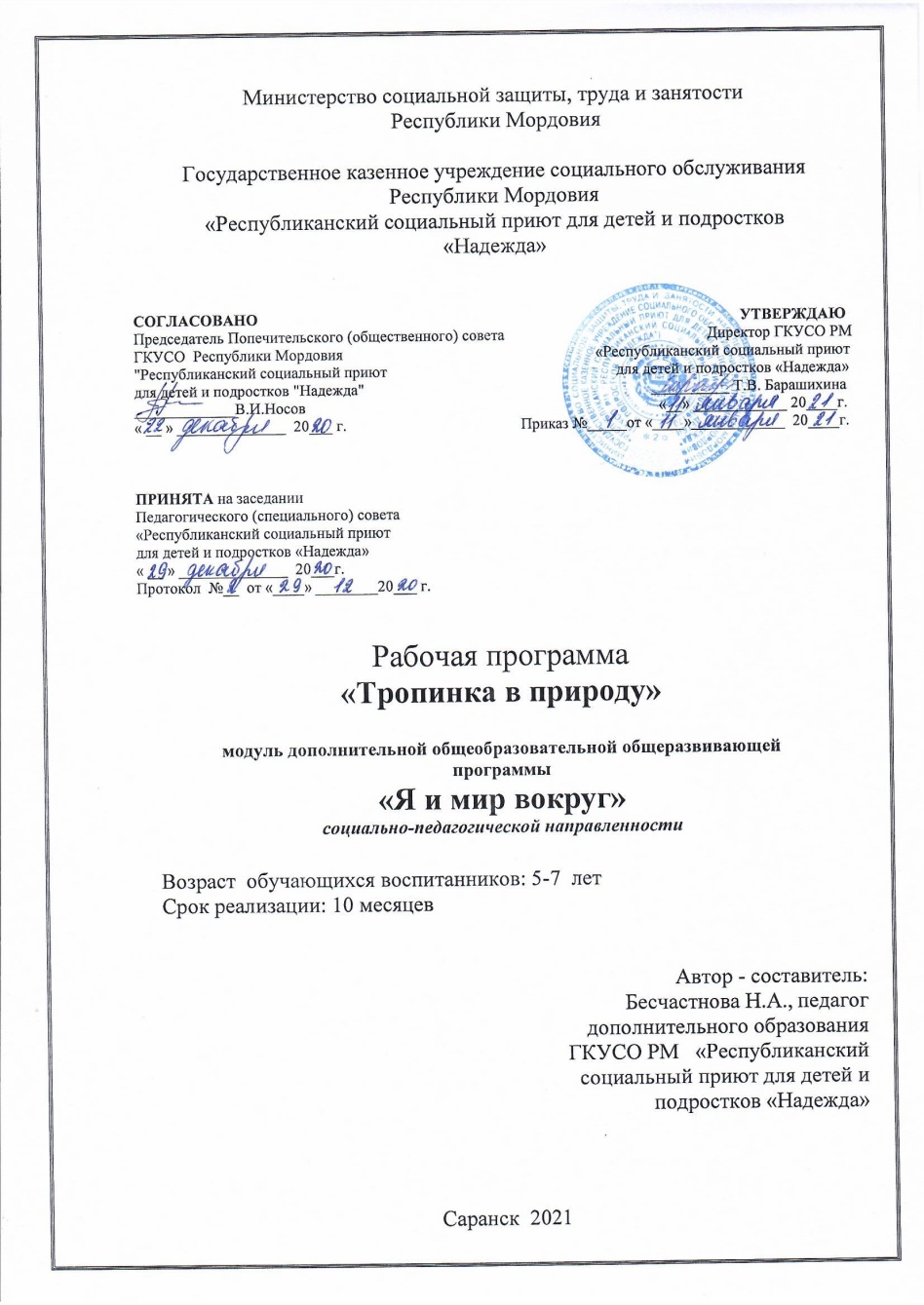 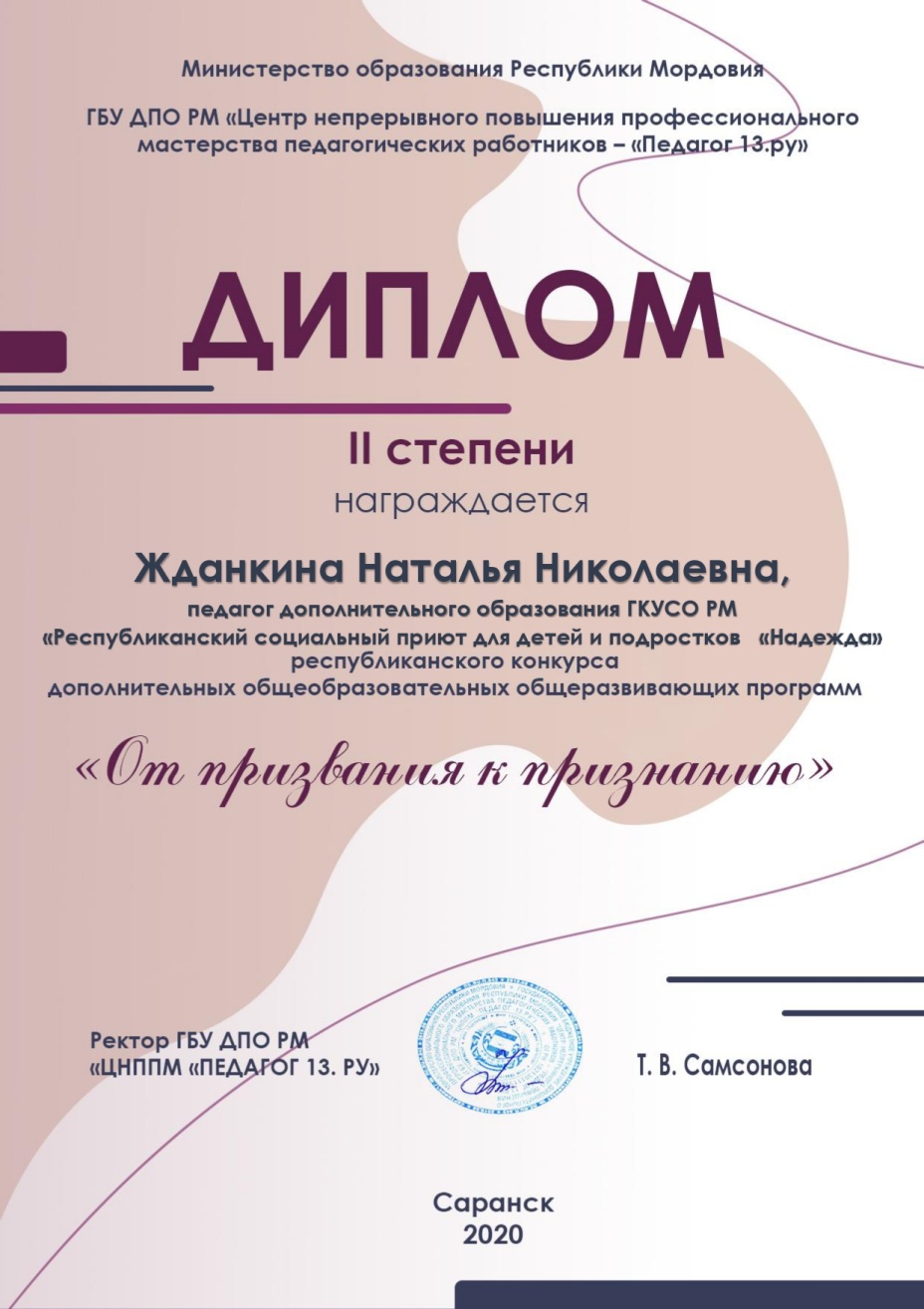 Участие педагога в профессиональных конкурсах
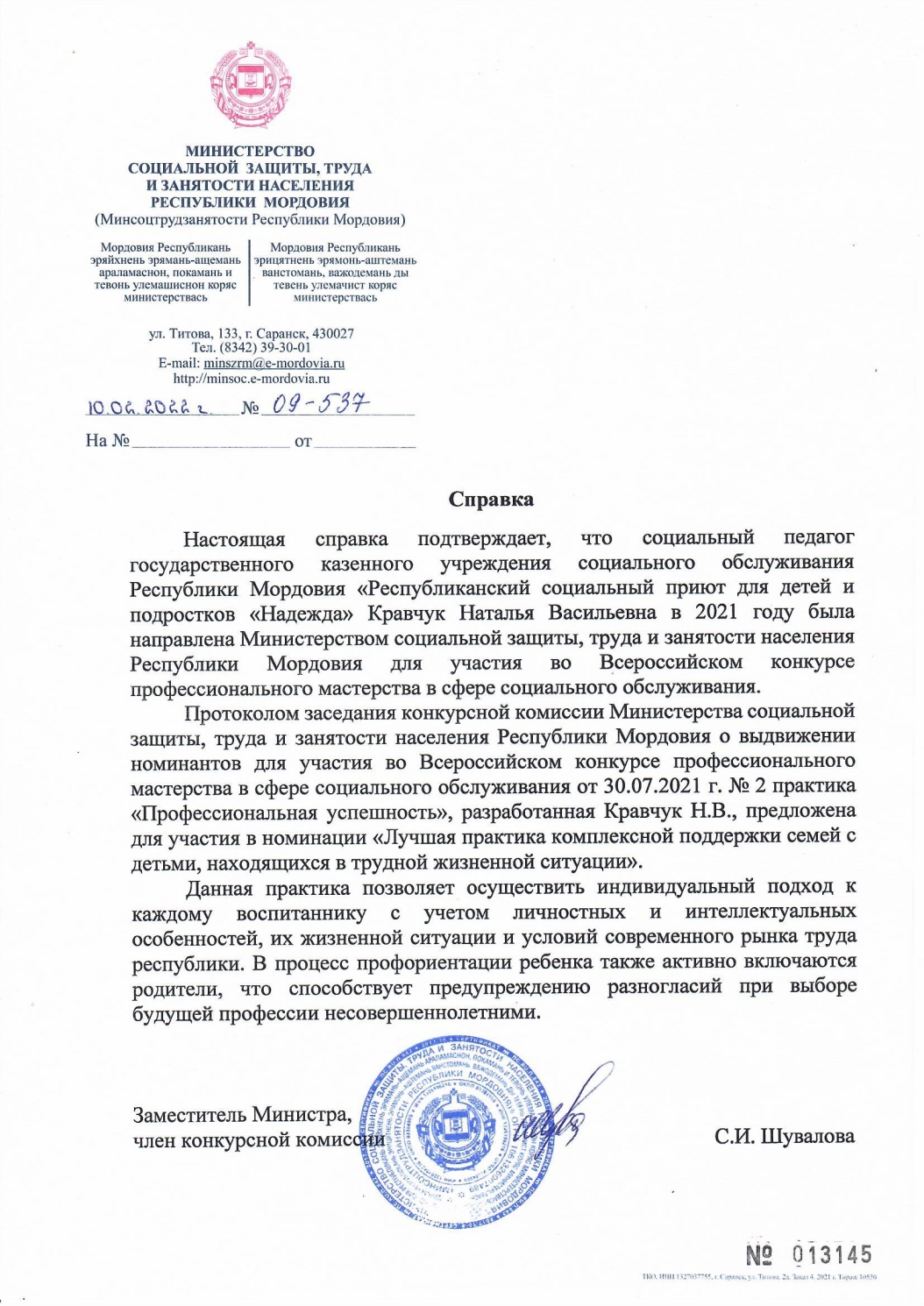 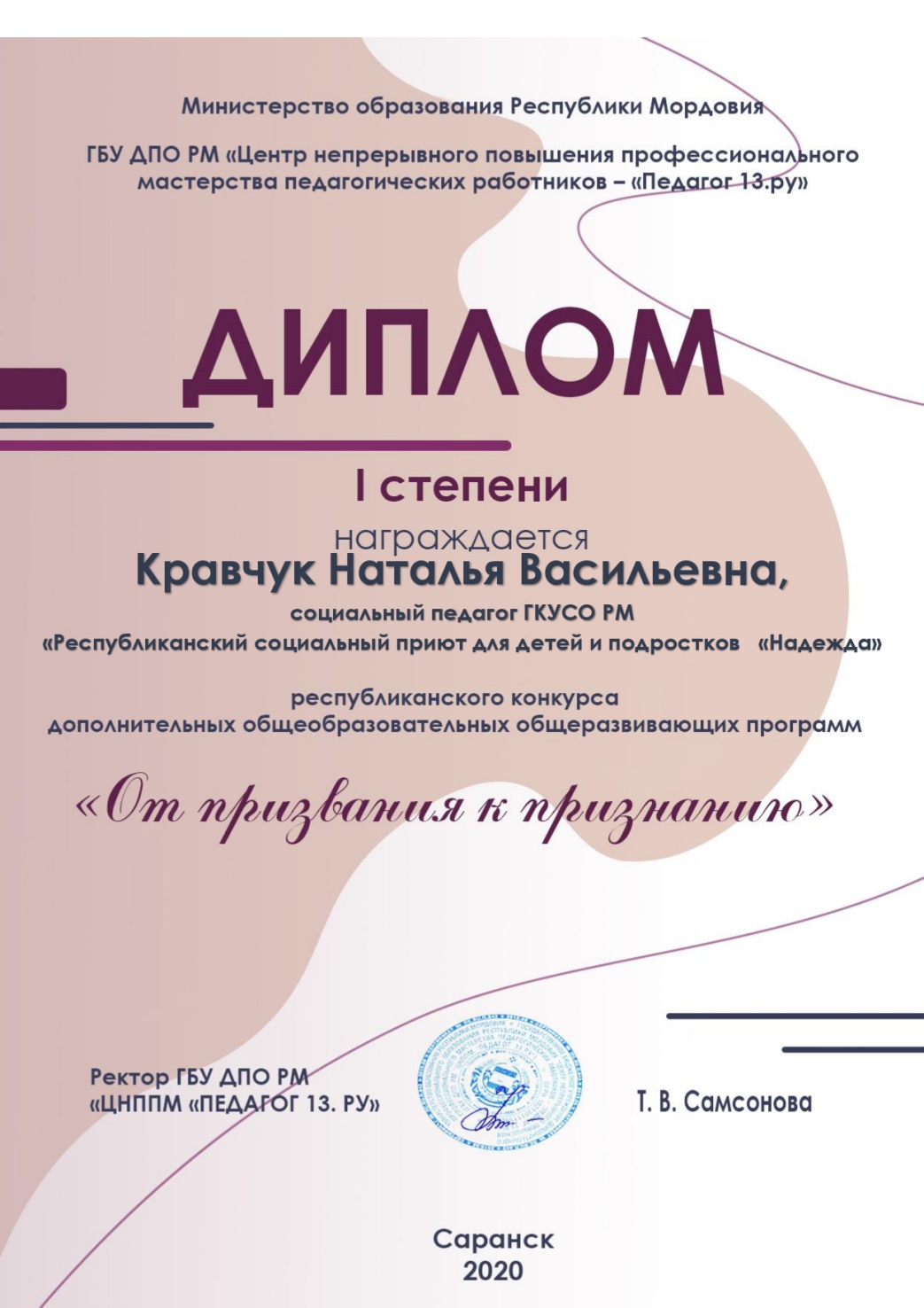 Награды и поощрения
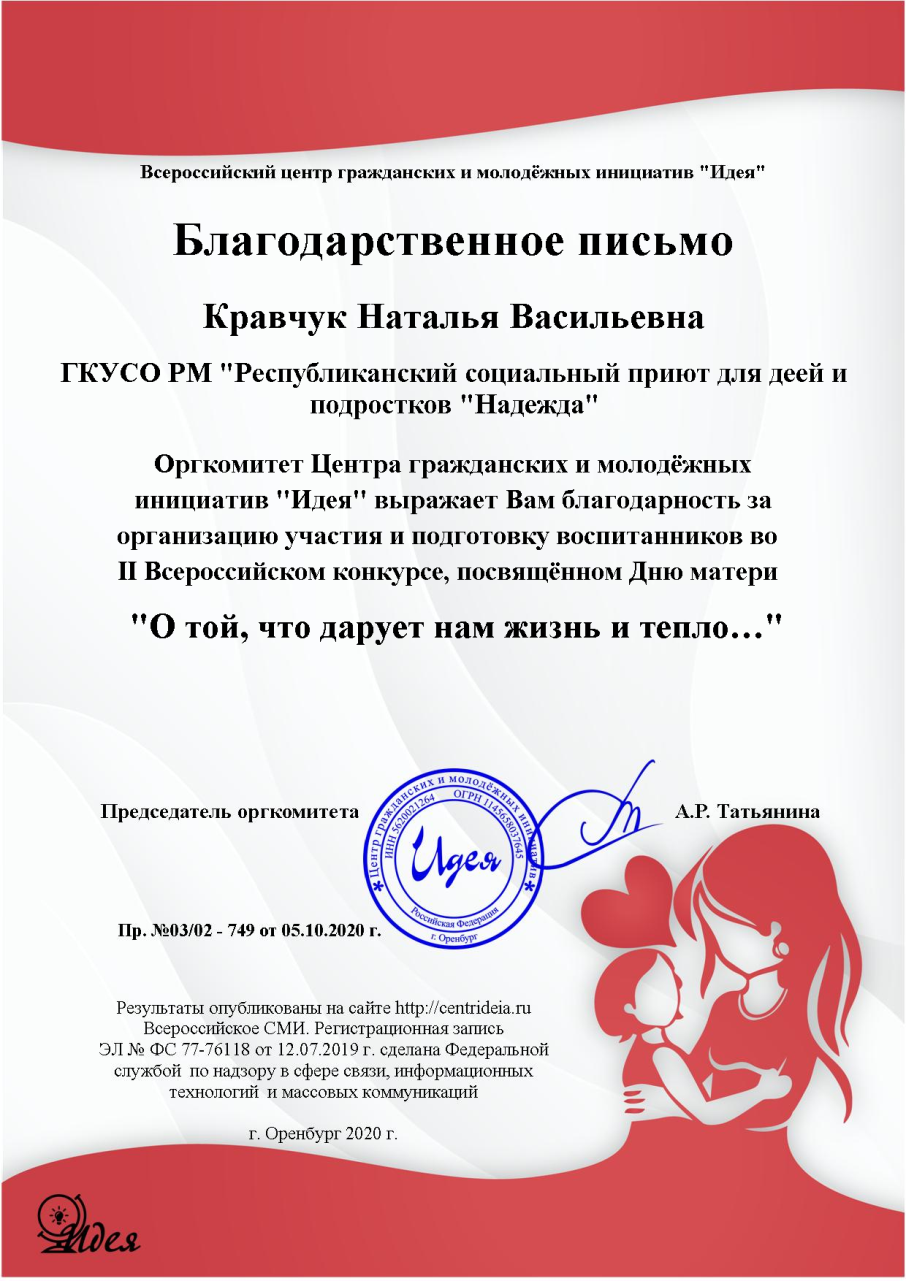 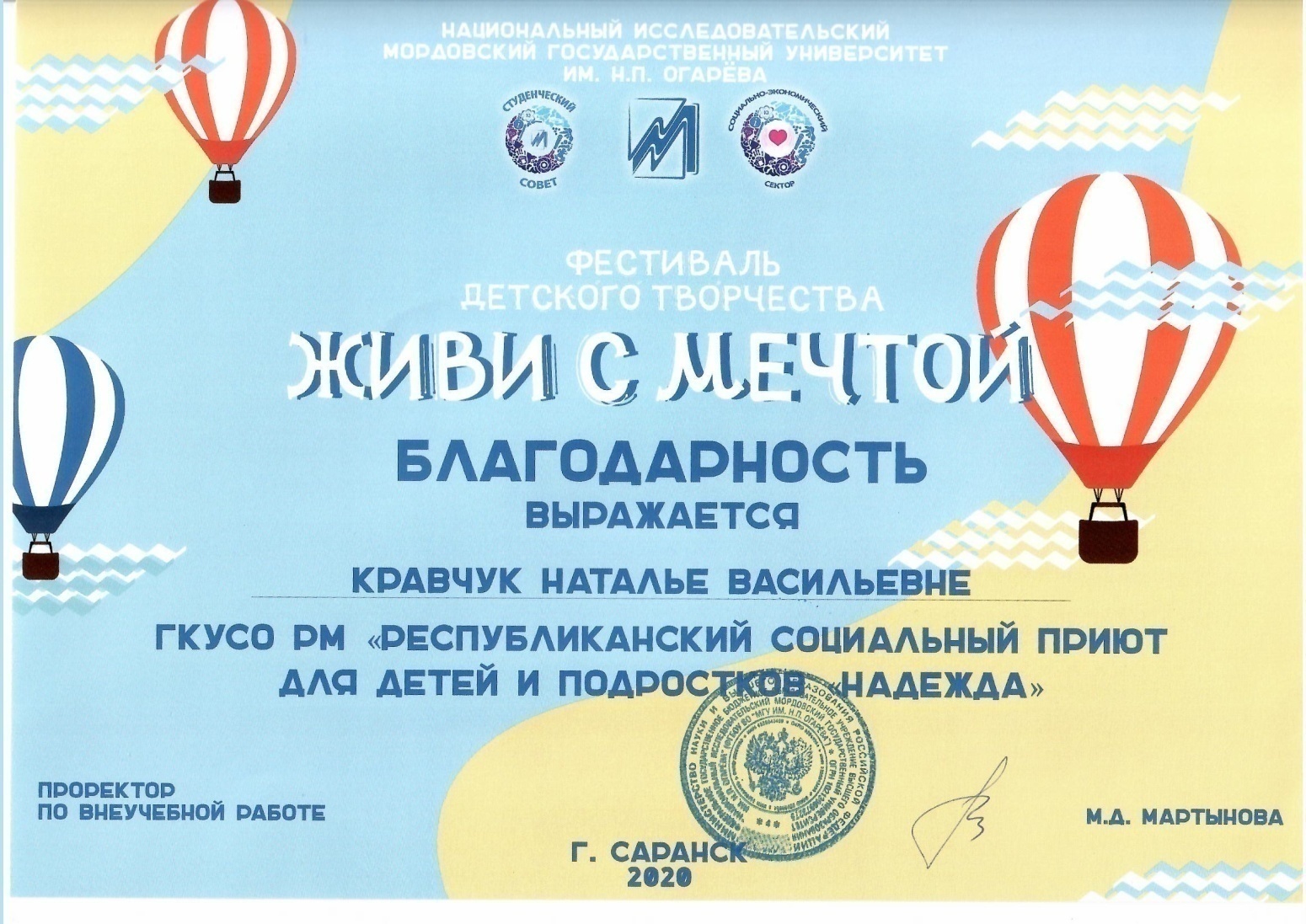 Награды и поощрения
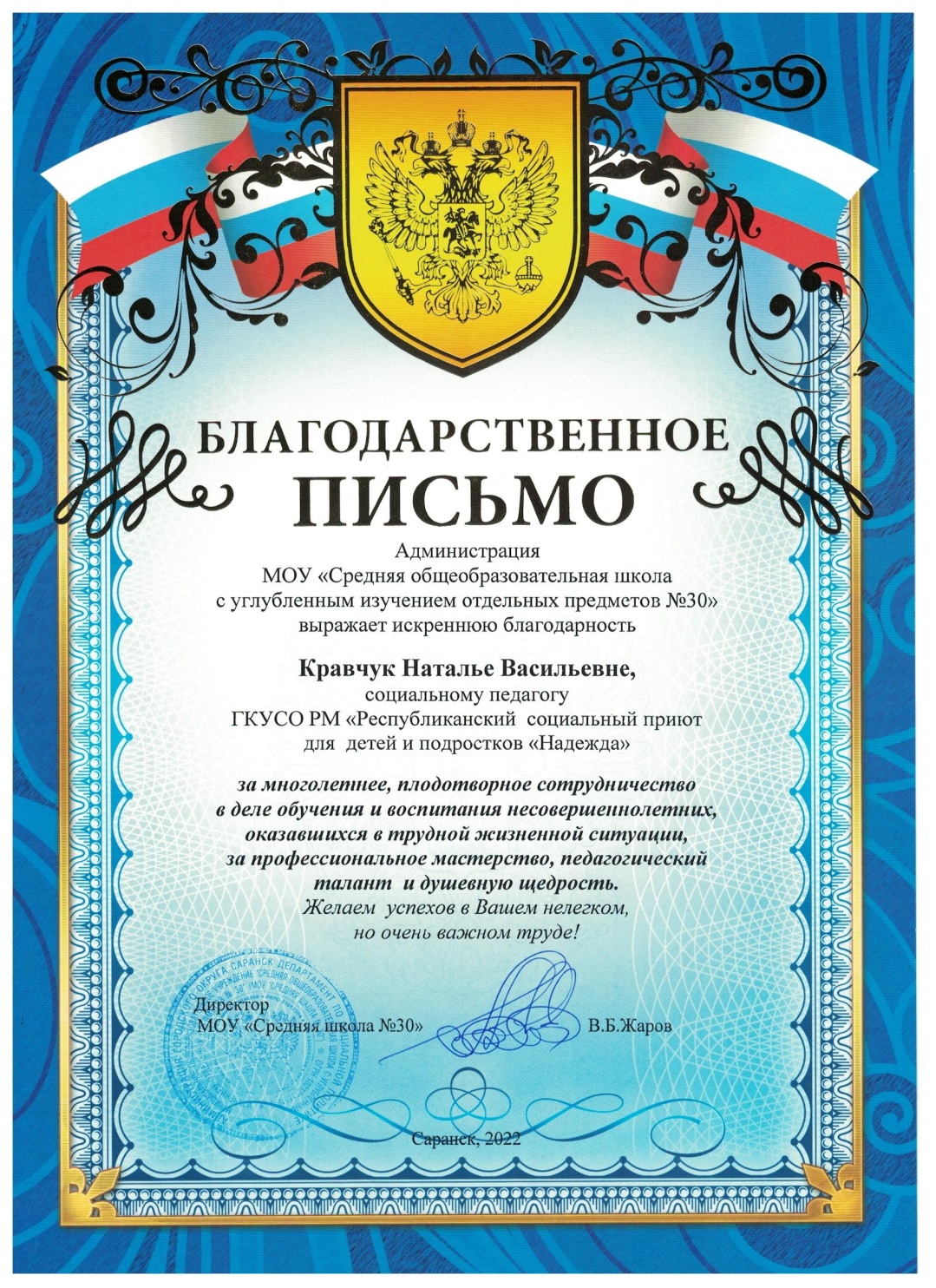 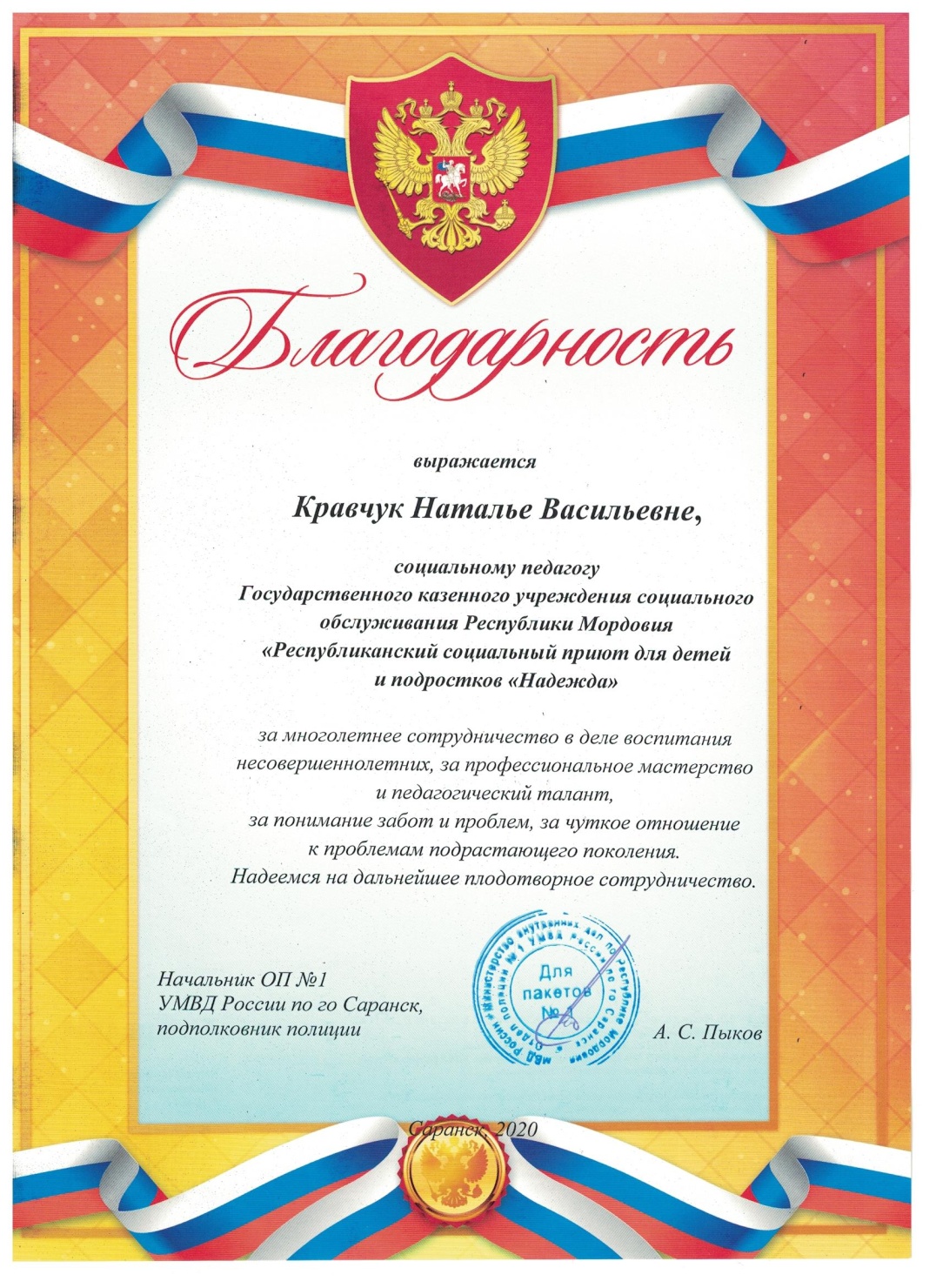 Награды и поощрения
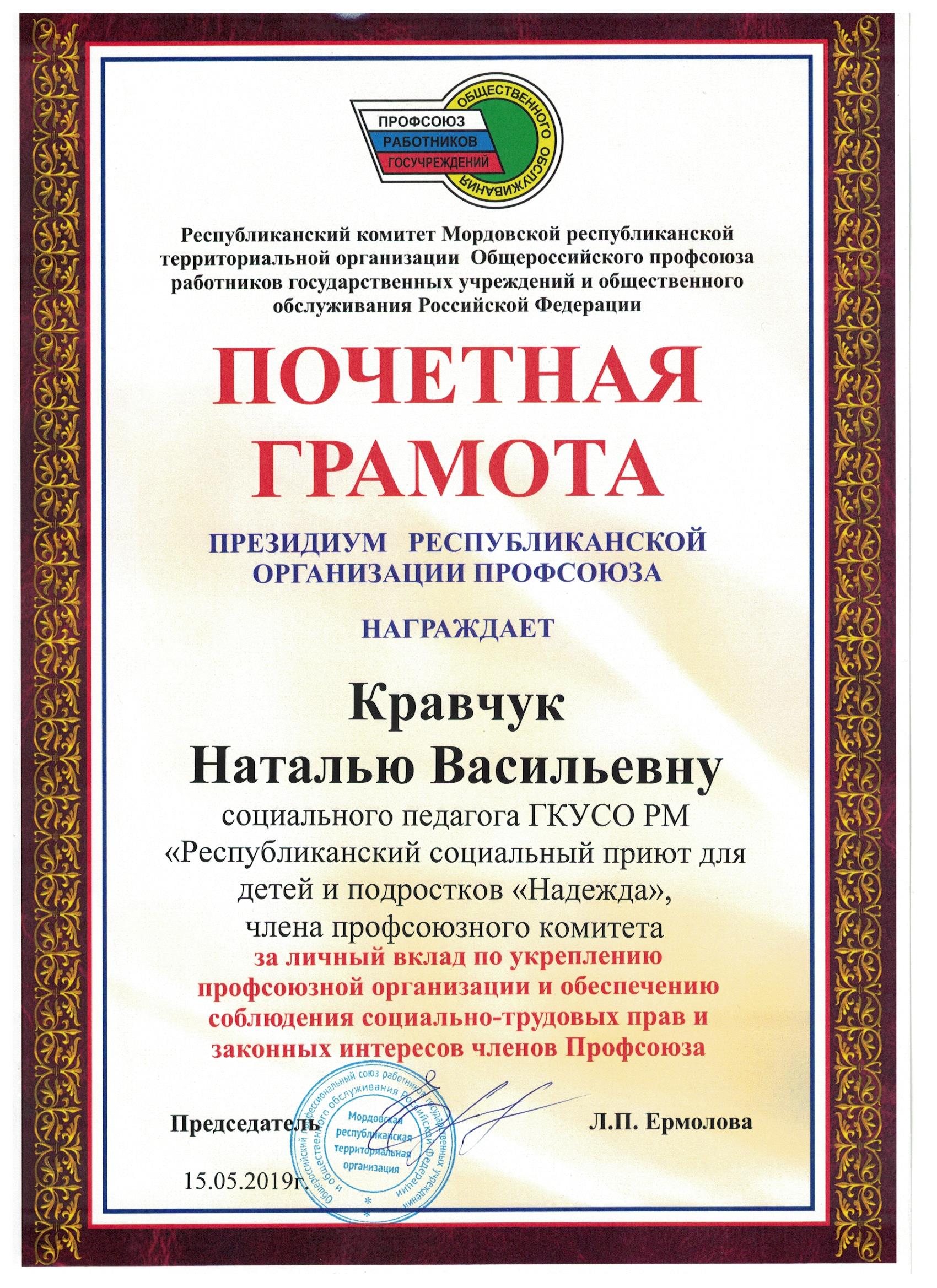 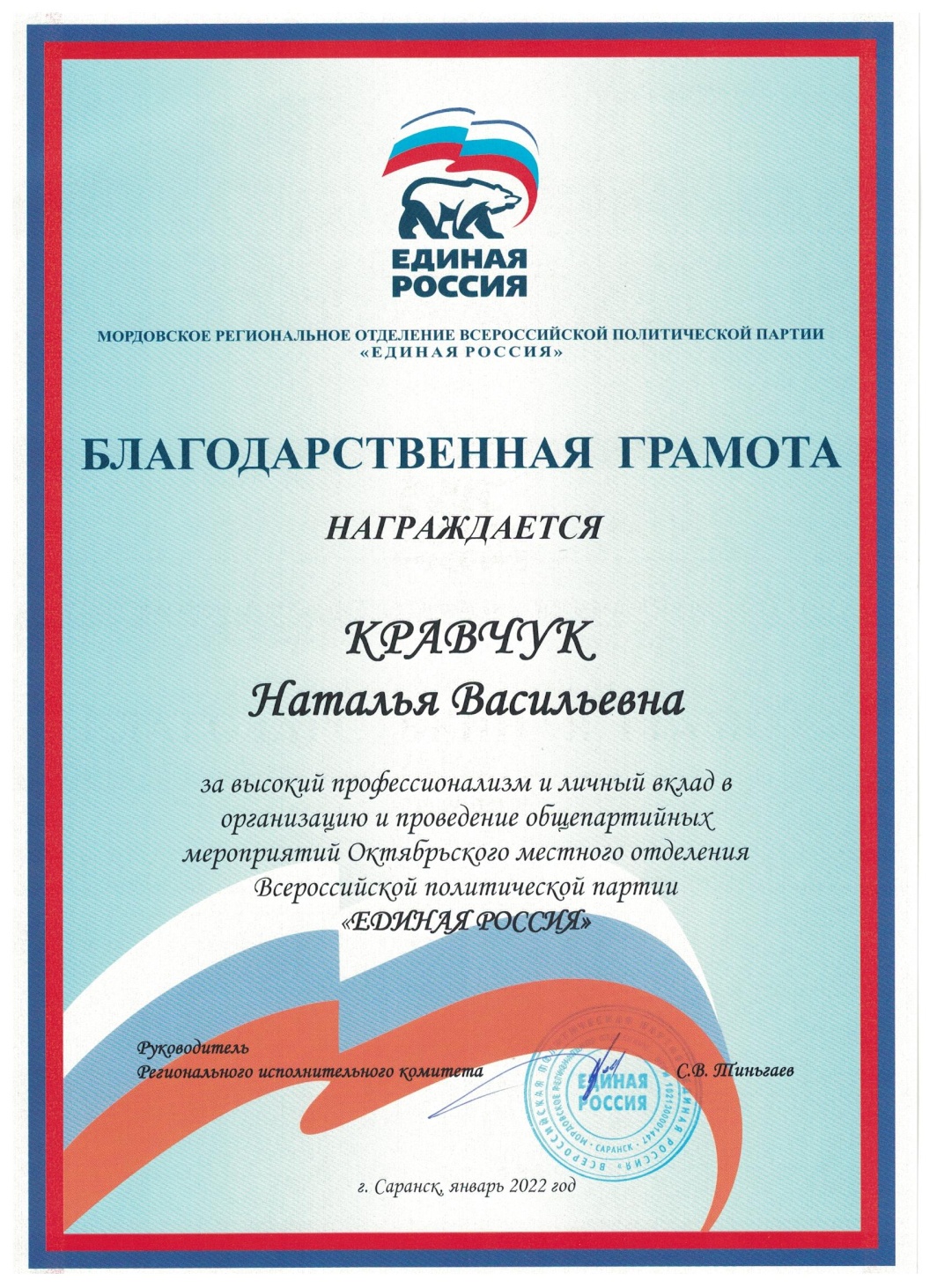 Награды и поощрения
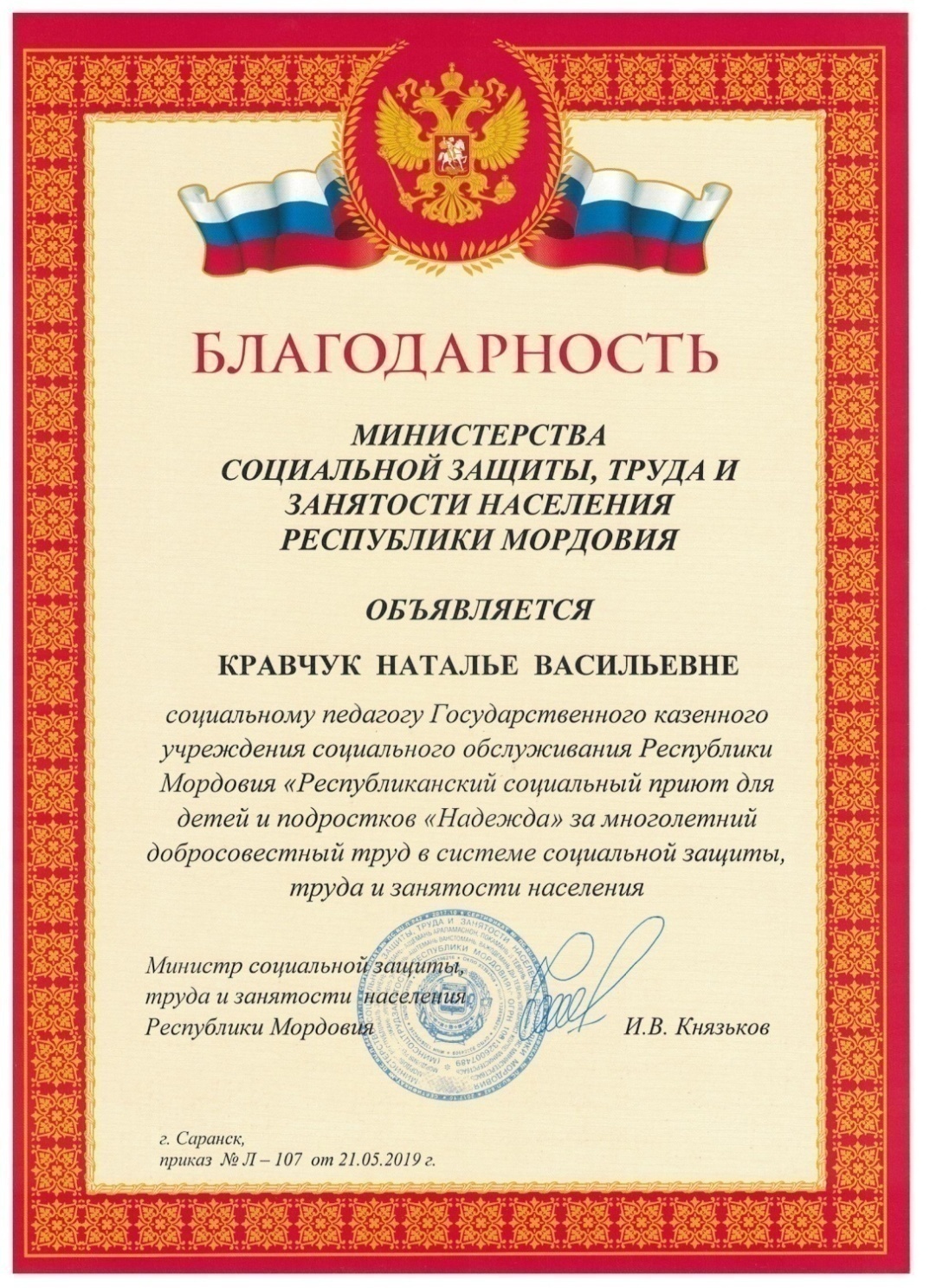 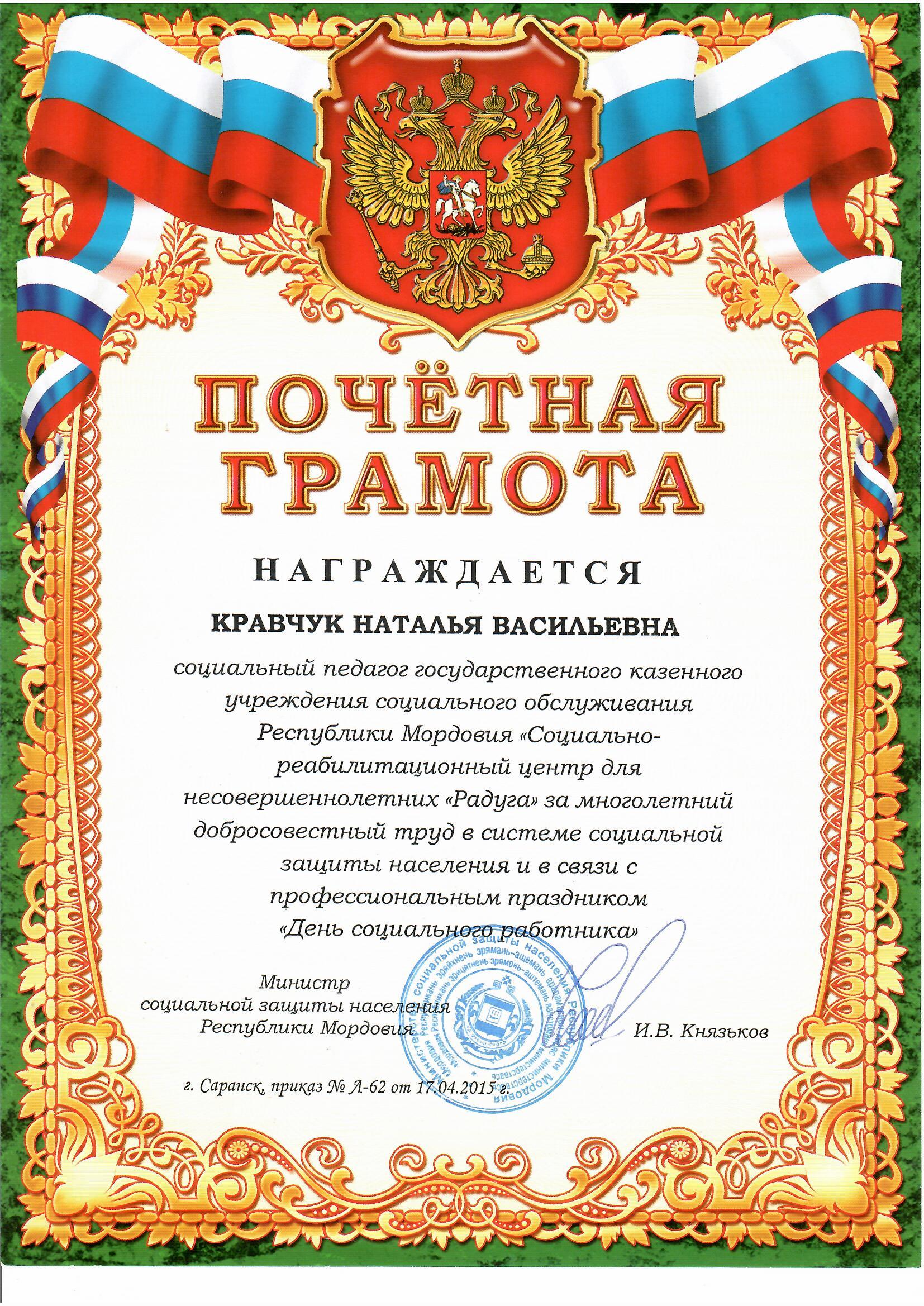